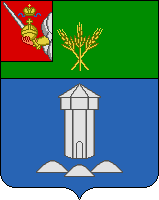 Финансовое управление администрации Бабушкинского муниципального округа Вологодской области
Бюджет для гражданк проекту решения Представительного Собрания Бабушкинского муниципального района «Об исполнении районного бюджета за 2022 год»
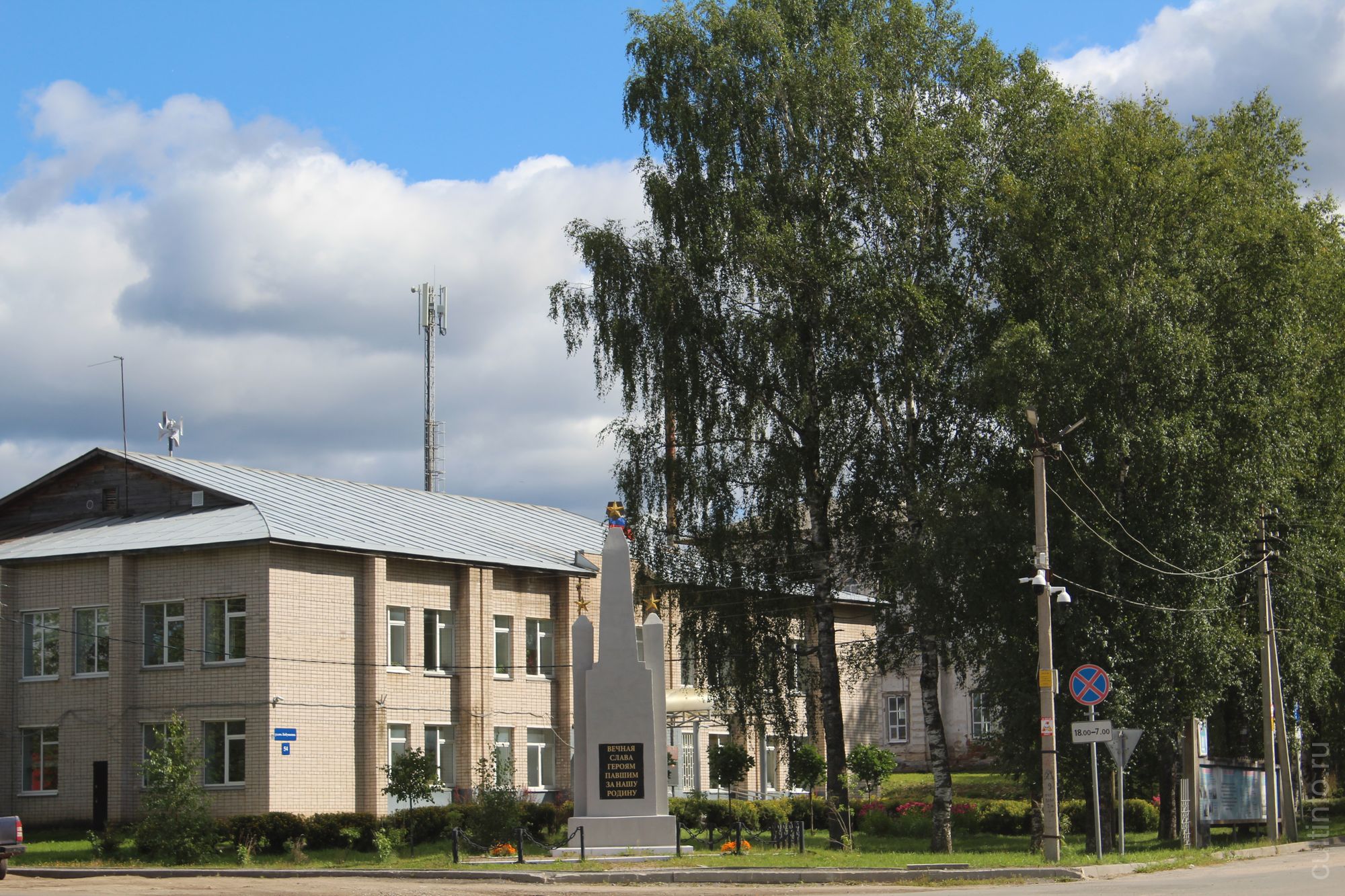 Финансовое управление администрации Бабушкинского муниципального округа Вологодской области
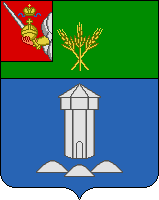 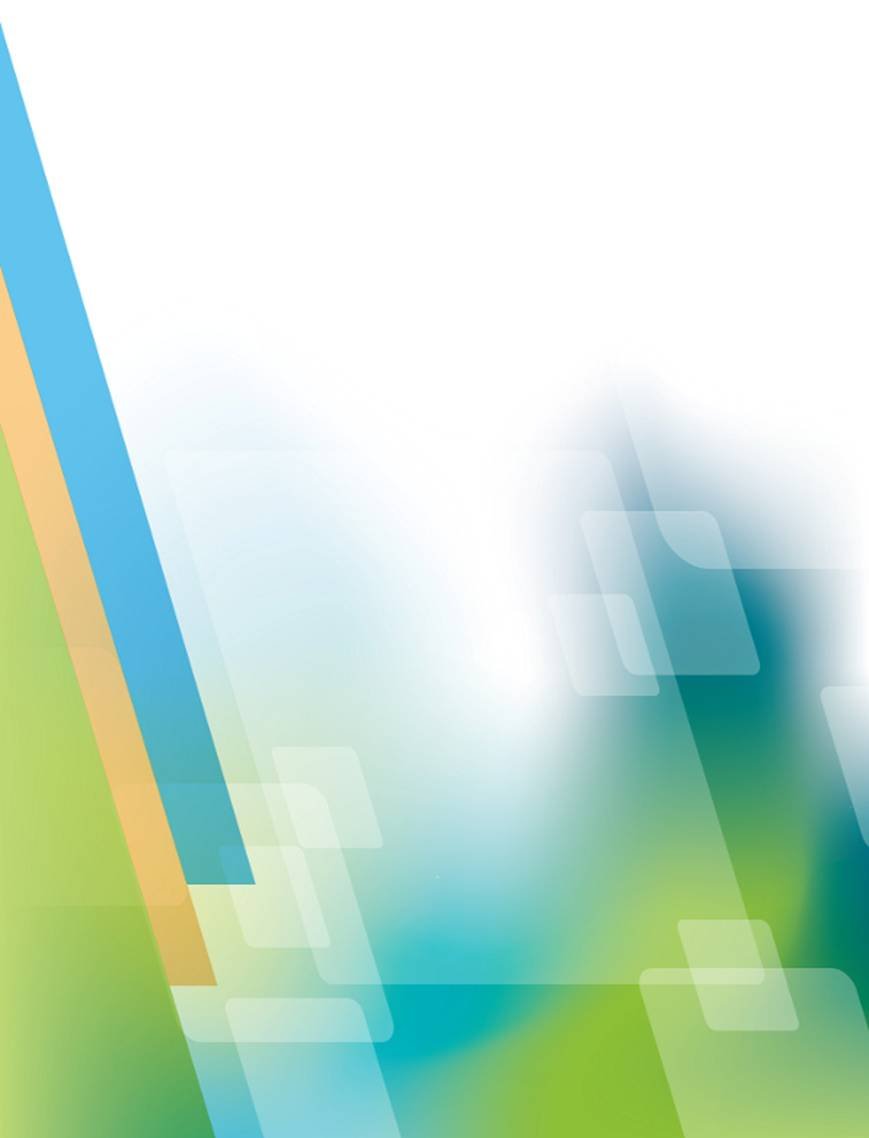 УВАЖАЕМЫЕ ЖИТЕЛИ БАБУШКИНСКОГО РАЙОНА!
Перед вами информационный материал – 
«Бюджет для граждан», 
где в доступной и понятной форме отражены основные положения по исполнению бюджета Бабушкинского муниципального района
по итогам 2022 года .
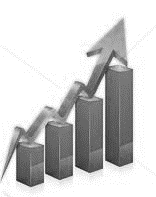 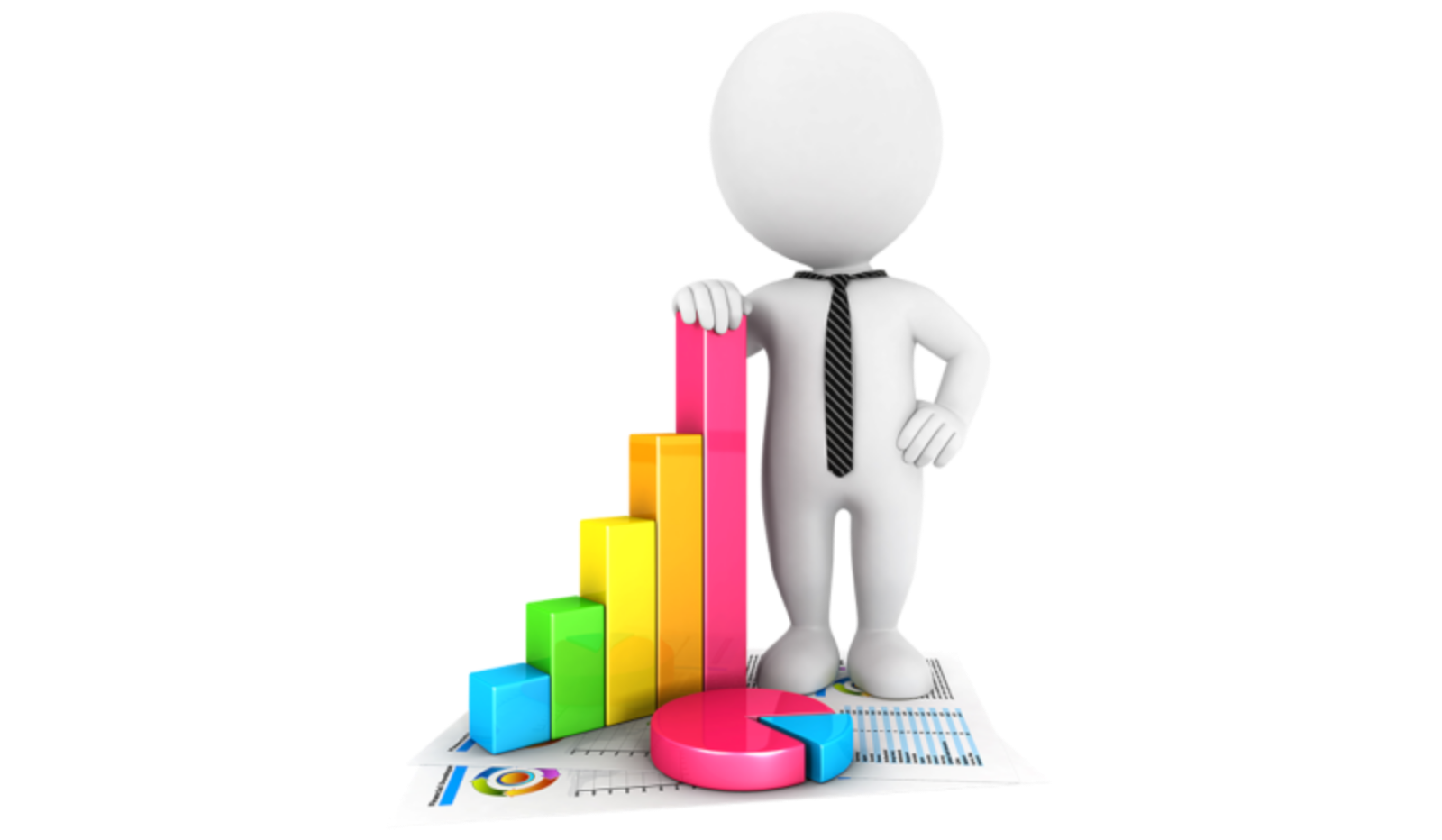 Создавая «Бюджет для граждан», мы стремились обеспечить реализацию принципов прозрачности и открытости бюджетных данных, ведь вопросы наполнения и расходования бюджета затрагивают интересы каждого жителя Бабушкинского муниципального округа.
Финансовое управление администрации Бабушкинского муниципального округа Вологодской области
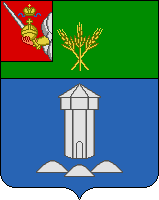 ОСНОВНЫЕ ПОКАЗАТЕЛИ
 СОЦИАЛЬНО-ЭКОНОМИЧЕСКОГО  РАЗВИТИЯ РАЙОНА
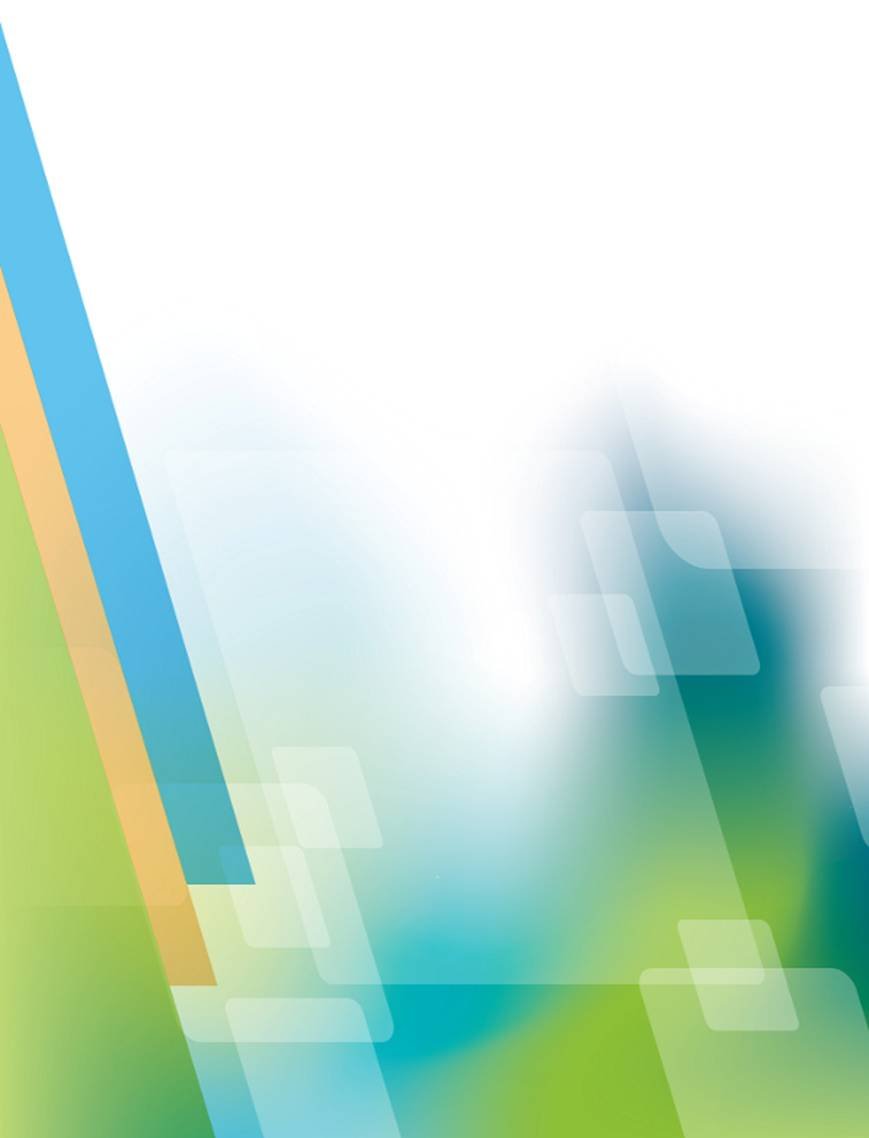 Среднегодовая численность населения, чел.
Оборот розничной торговли, млн. руб.
Объем отгруженной продукции, млн. руб.
99,3%
108,5%
107,1%
Фонд начисленной заработной платы работников(без субъектов МСП), млн. руб.
Среднесписочная численность работников(без субъектов МСП), чел.
Среднемесячная заработная плата, тыс. руб.
104,5%
100 %
112,6%
Финансовое управление администрации Бабушкинского муниципального округа Вологодской области
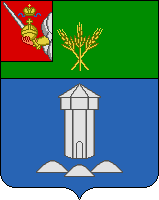 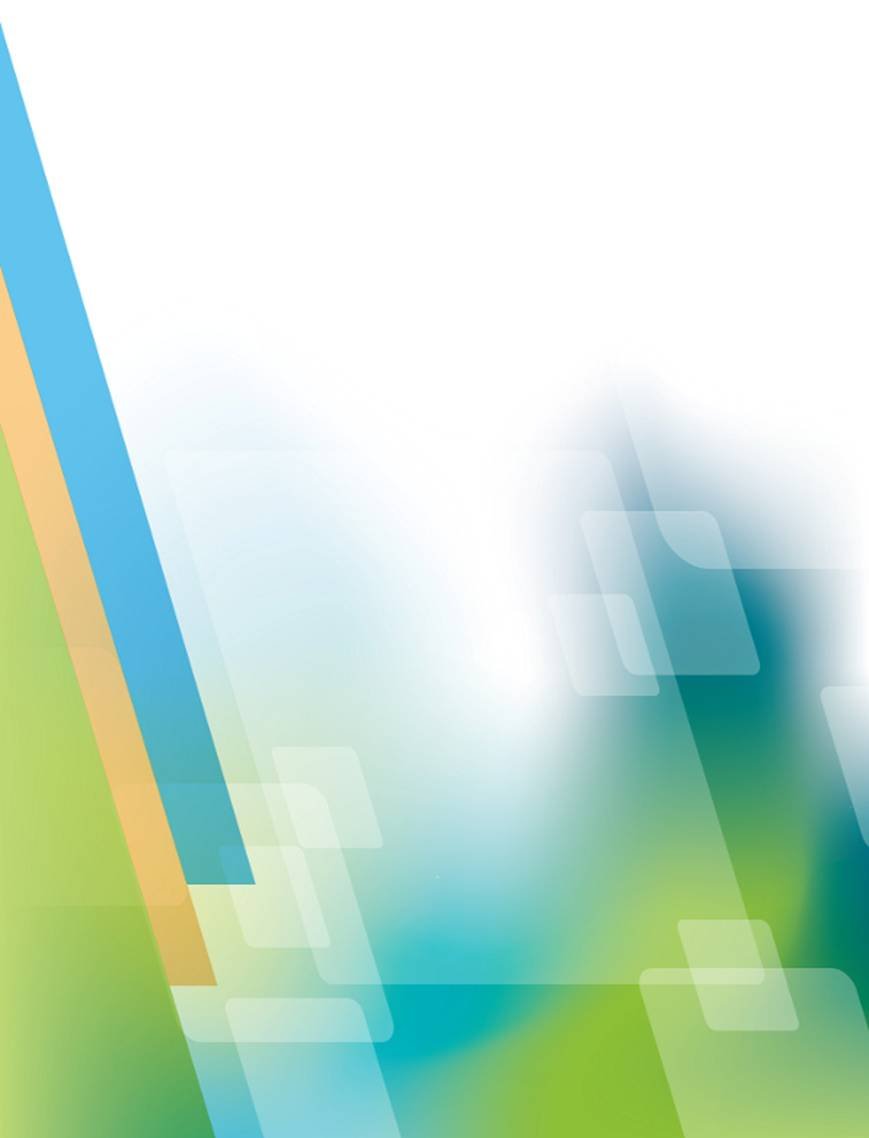 ИСПОЛНЕНИЕ КОНСОЛИДИРОВАННОГО 
БЮДЖЕТА ЗА 2022 ГОД
Объем доходов консолидированного бюджета района составил 720,8 млн.         рублей с  ростом к уровню 2021 года на 131,7 млн. рублей или на 22,4%. Доходы в консолидированный бюджет района в 2022 году поступали положительными темпами. 
Расходы консолидированного бюджета исполнены в сумме 672,9 млн. рублей с ростом  к уровню 2021 года на 101,4 млн. рублей или на 17,7%. Консолидированный бюджет района за 2022 год исполнен с профицитом в сумме 47,9 млн. рублей
+101,4
+131,7
млн. рублей
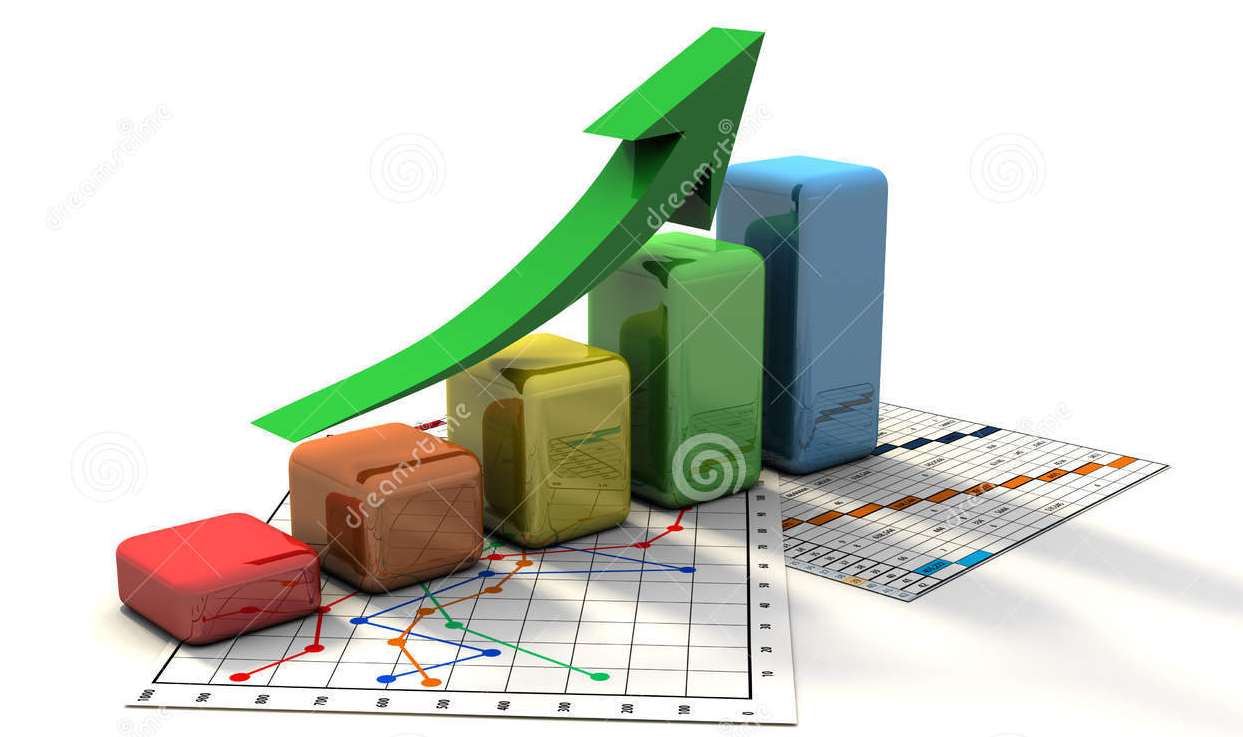 Процент исполнения в 2022 году  91,1%
Процент исполнения в 2021 году  86,5%
+45,8
Финансовое управление администрации Бабушкинского муниципального округа Вологодской области
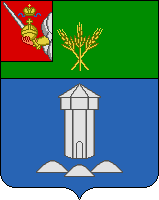 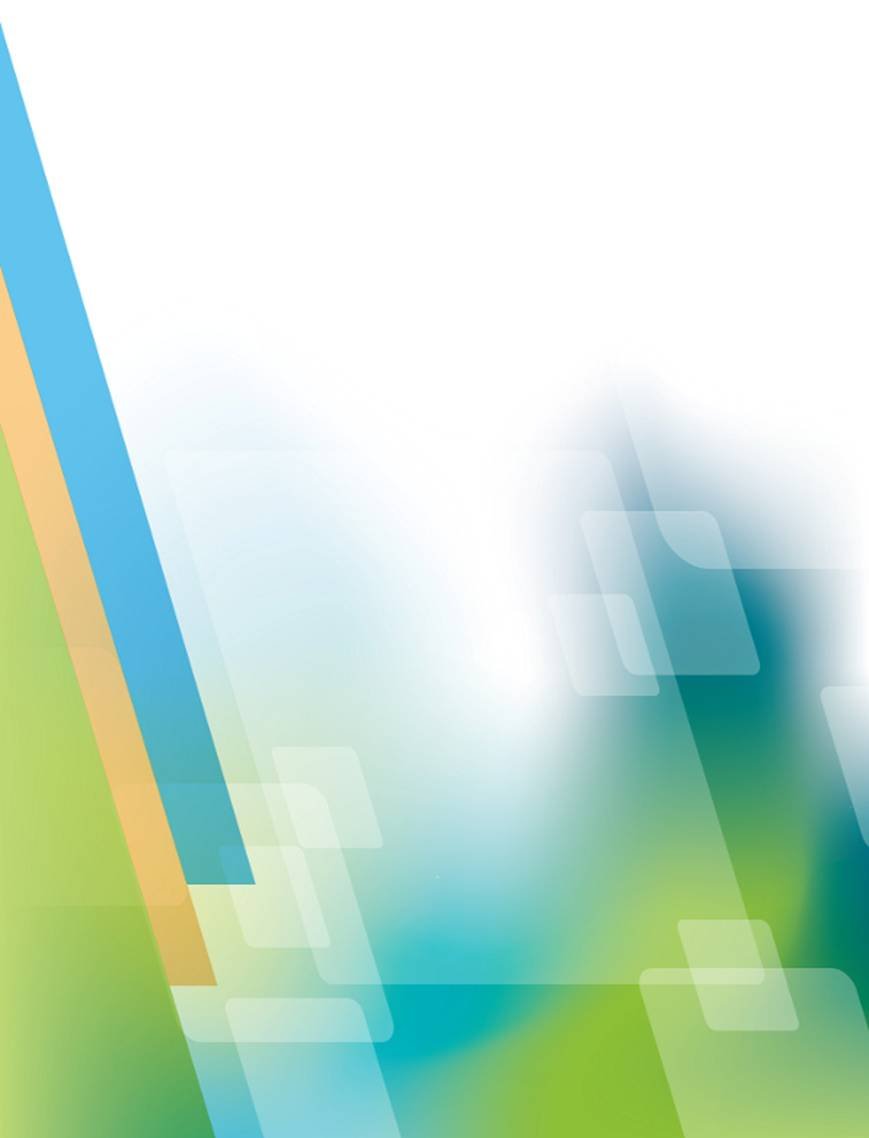 ИСПОЛНЕНИЕ РАЙОННОГО БЮДЖЕТА ЗА 2022 ГОД

ОБЕСПЕЧЕНА СБАЛАНСИРОВАННОСТЬ И УСТОЙЧИВОСТЬ РАЙОННОГО БЮДЖЕТА
Принятые на протяжении последних лет меры по росту доходного потенциала позволили обеспечить прирост доходной базы районного бюджета в 2022 году на 132,7 млн. рублей или на 23,3% к уровню 2021 года. 
    Рост расходов к уровню 2021 года составил 99,2 млн. рублей или18,0%.
    Районный бюджет исполнен с профицитом 49,7 млн. рублей.
    По состоянию на 01.01.2023 г. просроченная кредиторская задолженность у района отсутствует.
    По состоянию на 01.01.2023 г. муниципальный долг у района отсутствует.
млн. рублей
+132,7
+99,2
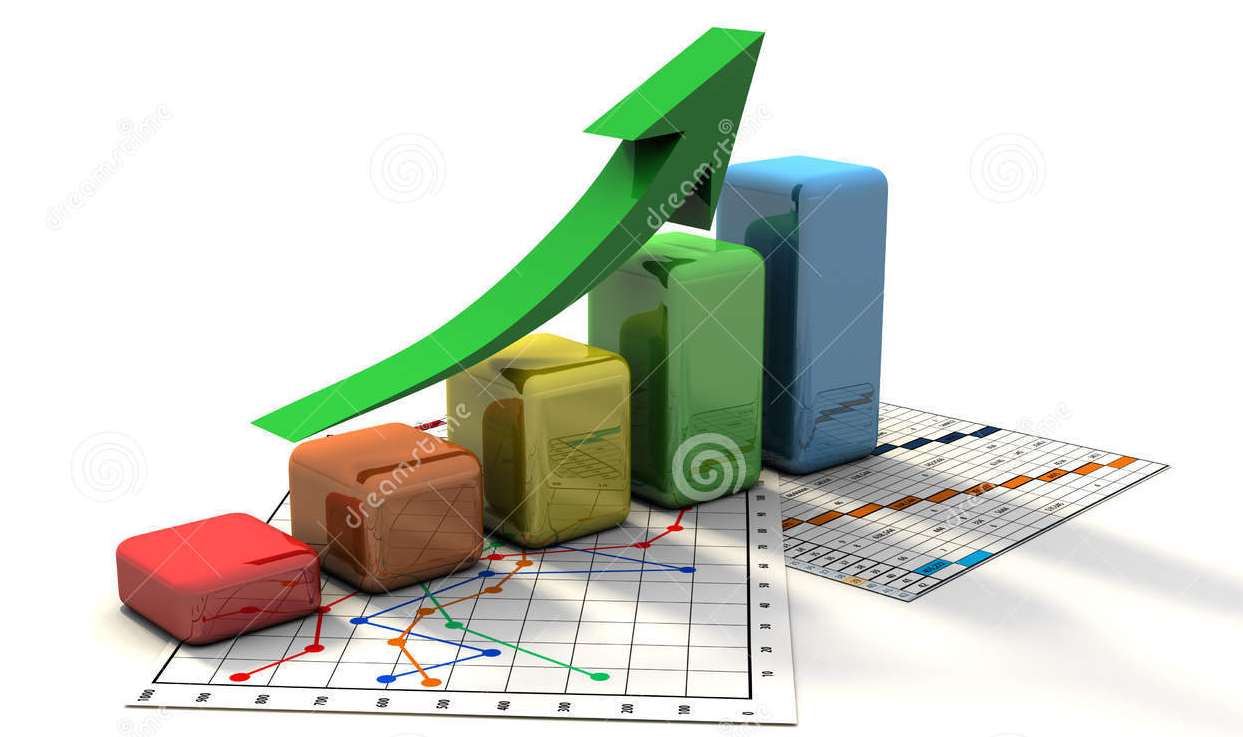 Процент исполнения в 2022 году  91,0%
Процент исполнения в 2022 году  88,5%
+49,7
Финансовое управление администрации Бабушкинского муниципального округа Вологодской области
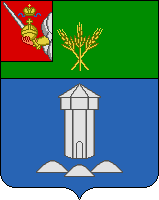 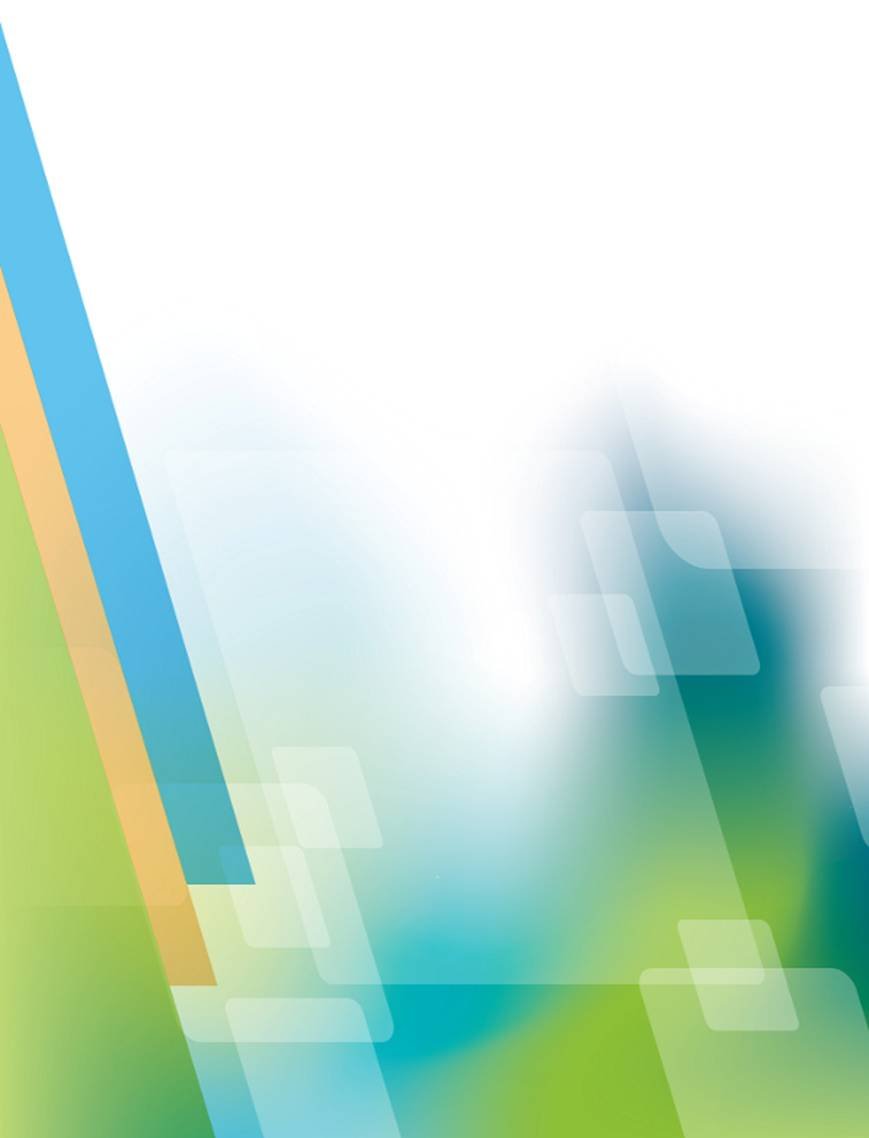 ИТОГИ ИСПОЛНЕНИЯ РАЙОННОГО БЮДЖЕТА 
ПО ДОХОДАМ ЗА 2022 ГОД
Динамика поступления налоговых и неналоговых доходов в районный бюджет за последние 6 лет;
Структура налоговых и неналоговых доходов в 2022 году по видам доходов;
Меры по укреплению доходного потенциала района принимаемые в 2022 году;
Безвозмездные поступления в бюджет Бабушкинского муниципального района.
Финансовое управление администрации Бабушкинского муниципального округа Вологодской области
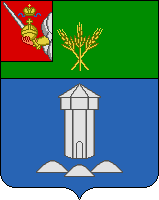 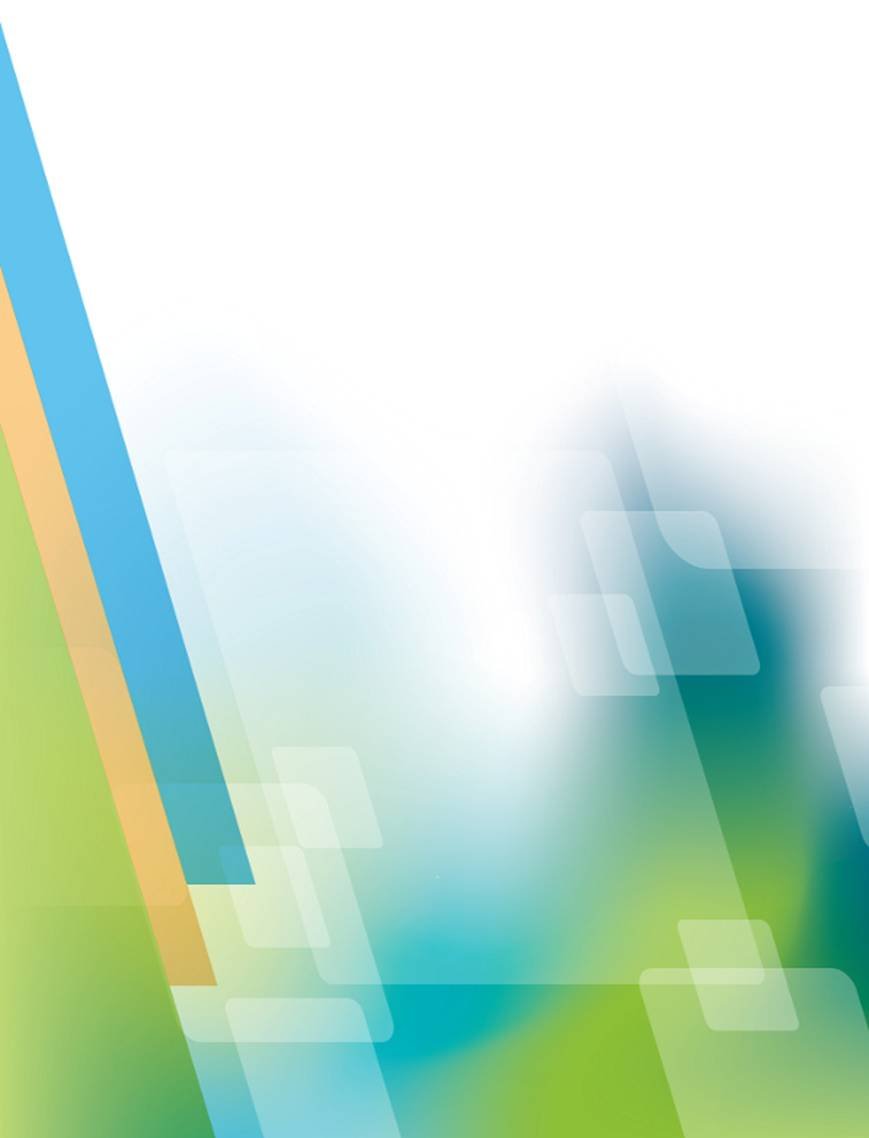 ДИНАМИКА ПОСТУПЛЕНИЯ НАЛОГОВЫХ И НЕНАЛОГОВЫХ ДОХОДОВ В БЮДЖЕТ РАЙОНА
млн. рублей
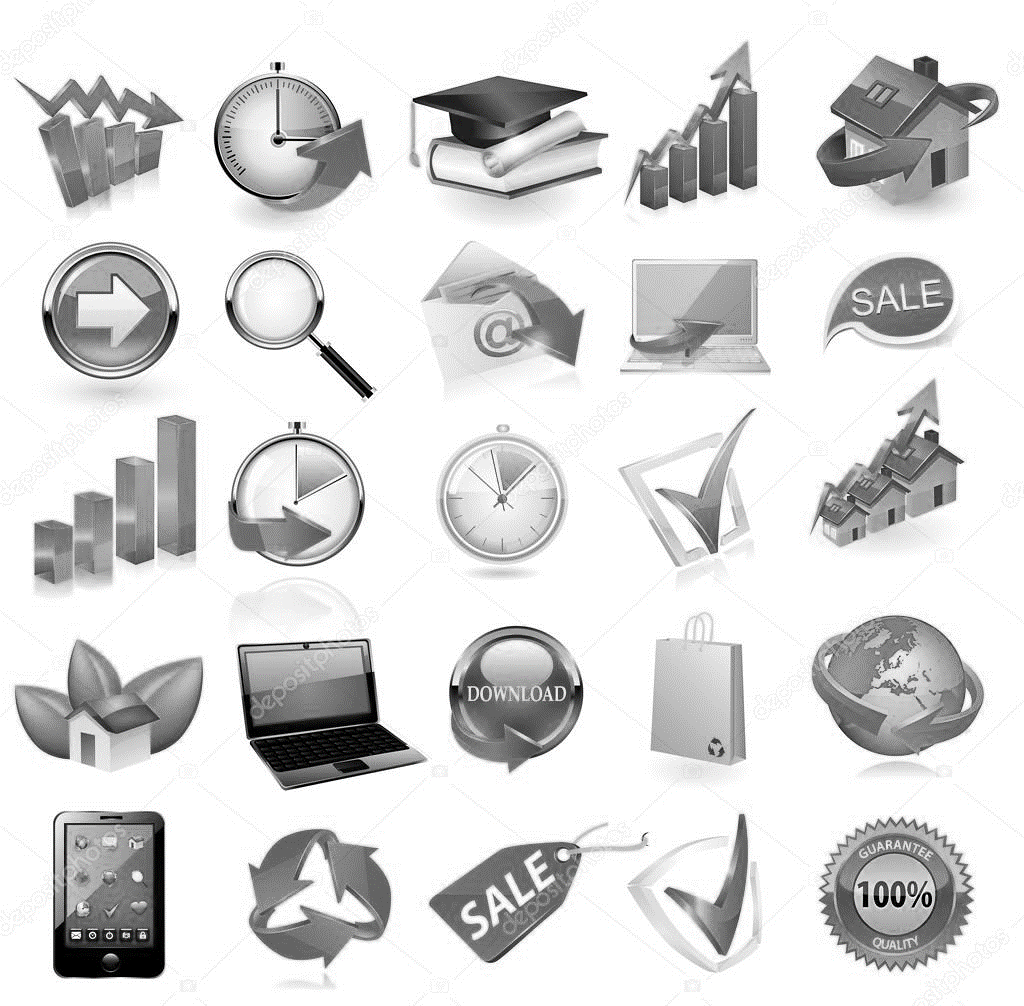 Финансовое управление администрации Бабушкинского муниципального округа Вологодской области
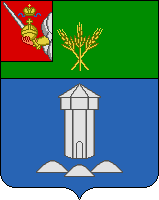 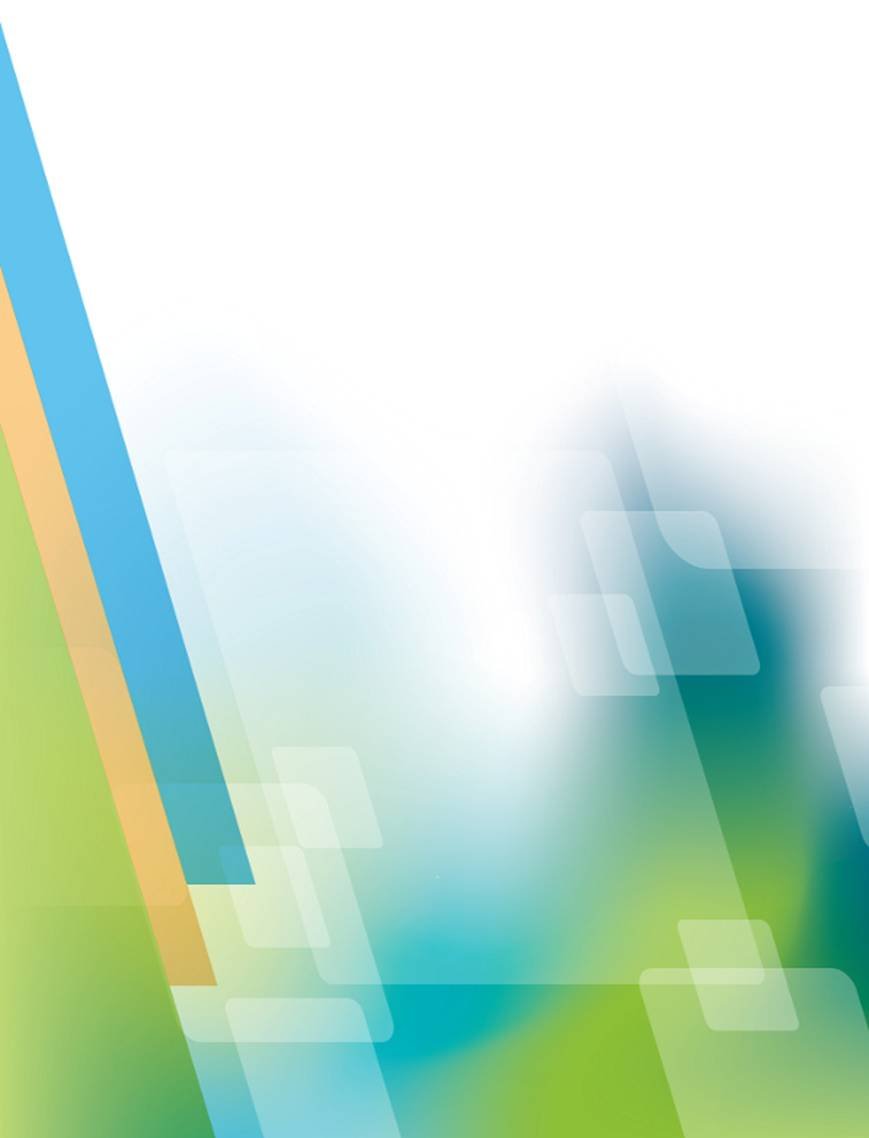 СТРУКТУРА НАЛОГОВЫХ И НЕНАЛОГОВЫХ ДОХОДОВ ПО ВИДАМ НАЛОГОВ
млн. рублей
Финансовое управление администрации Бабушкинского муниципального округа Вологодской области
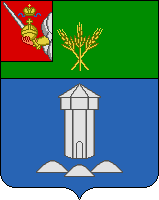 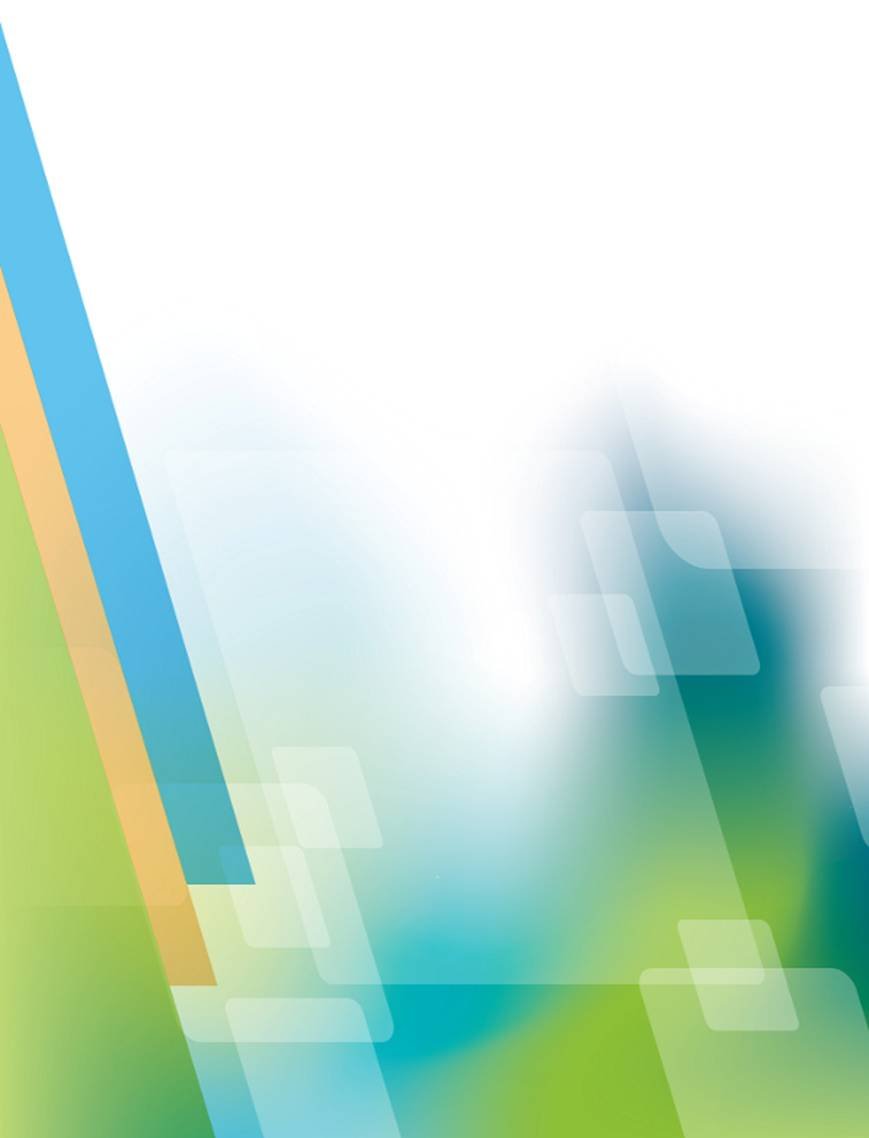 УКРЕПЛЕНИЕ ДОХОДНОГО ПОТЕНЦИАЛА РАЙОНА
Межведомственное взаимодействие по вопросам легализации объектов налогообложения, сокращения задолженности, повышения эффективности муниципальной собственности
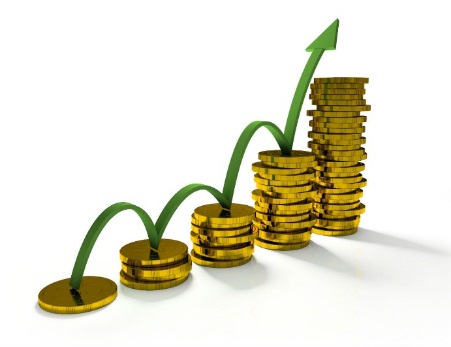 Финансовое управление администрации Бабушкинского муниципального округа Вологодской области
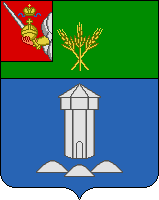 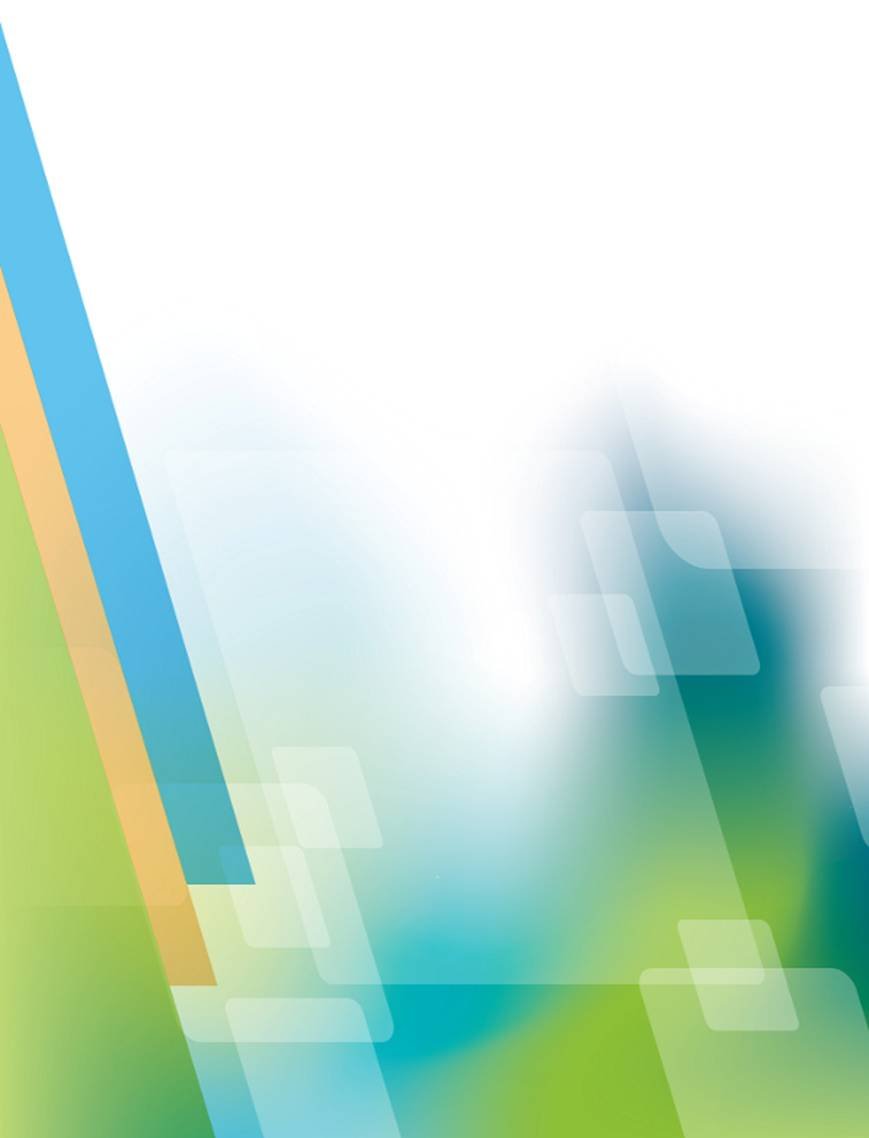 ФИНАНСОВАЯ ПОМОЩЬ ИЗ ФЕДЕРАЛЬНОГО, ОБЛАСТНОГО БЮДЖЕТОВ И  ОРГАНИЗАЦИЙ
млн. рублей
Безвозмездные поступления в бюджет района, всего
2021 факт
2022 факт
2022 уточненный план
12,0
193,3
124,7
190,6
204,7
194,0
12,1
190,6
134,3
75,4
13,5
178,6
имбт и 
прочие безвозмездные 
поступления
дотации
субсидии
субвенции
На выравнивание бюджетной обеспеченности;
На обеспечение сбалансированности;
На повышение оплаты труда работников бюджетной сферы.
На сферу образования;
На сферу культуры;
На благоустройство;
На приобретение и строительство жилья;
На дорожную деятельность;
На коммунальное хозяйство.
На сферу образования;
На сферу культуры;
На социальную защиту;
Единая субвенция
На сферу культуры;
На дорожную деятельность;
На коммунальное хозяйство;
За достижение показателей деятельности
Финансовое управление администрации Бабушкинского муниципального округа Вологодской области
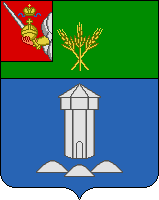 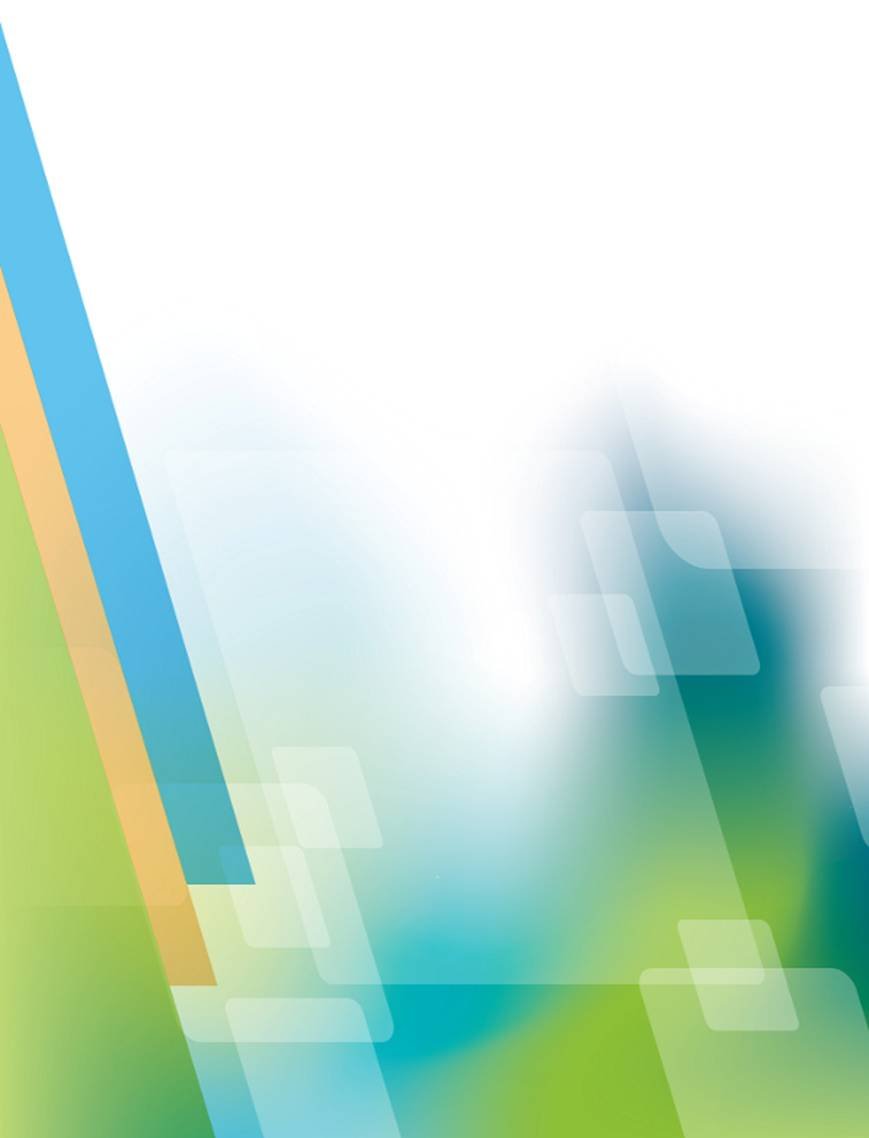 ИТОГИ ИСПОЛНЕНИЯ РАЙОННОГО БЮДЖЕТА 
ПО РАСХОДАМ ЗА 2022 ГОД
Структура расходов районного бюджета, программный бюджет;
Расходы районного бюджета в разрезе отраслей и муниципальных программ;
Расходы на дорожную деятельность, коммунальное хозяйство, образование, культуру, социальную политику ;
Финансовая помощь сельским поселениям из районного бюджета;
Расходы на социально-значимые объекты Бабушкинского муниципального района;
Реализация Национальных проектов на территории Бабушкинского муниципального района.
Финансовое управление администрации Бабушкинского муниципального округа Вологодской области
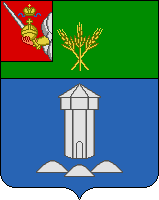 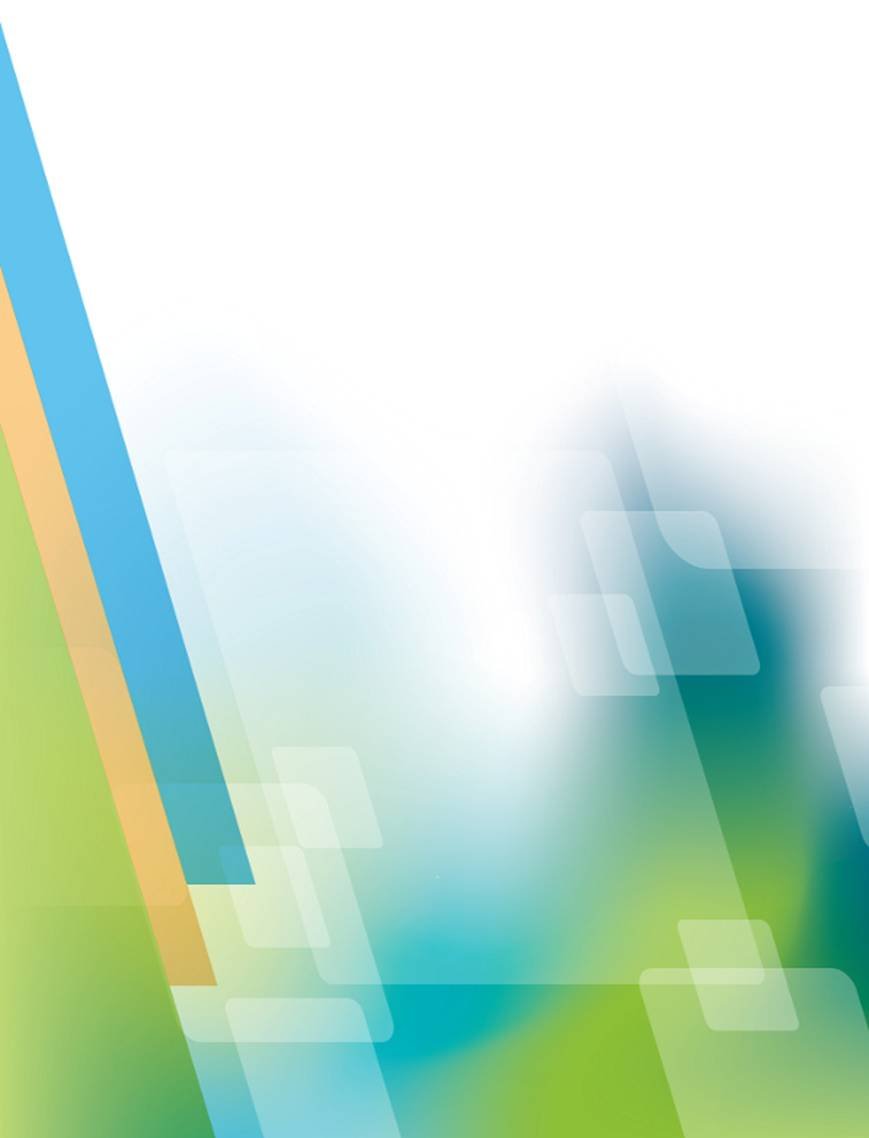 СТРУКТУРА РАСХОДОВ РАЙОННОГО БЮДЖЕТА
 В 2022 ГОДУ
В процентах,%
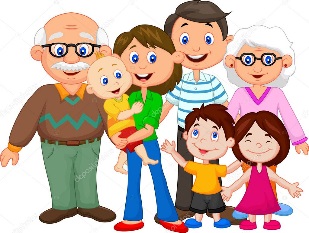 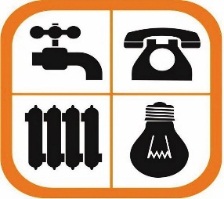 Финансовое управление администрации Бабушкинского муниципального округа Вологодской области
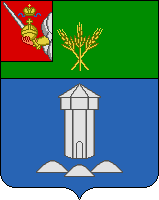 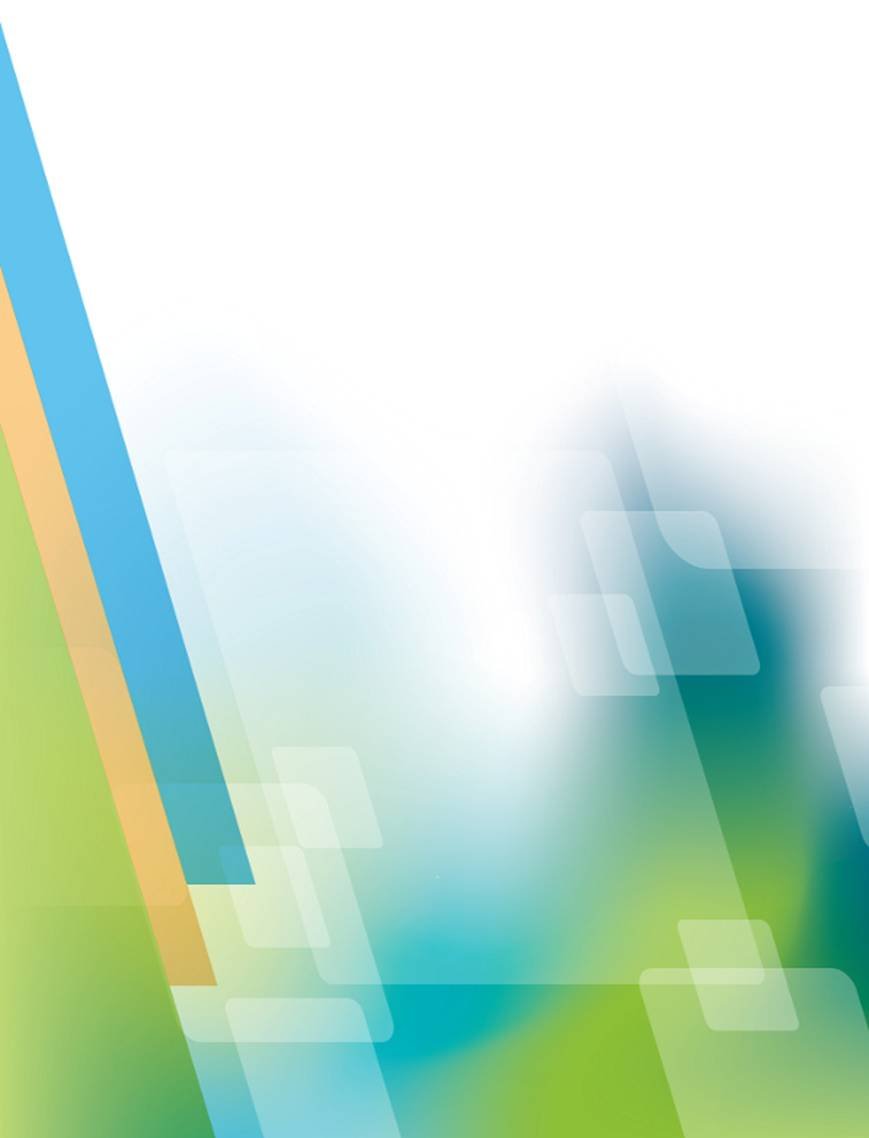 РАСХОДЫ РАЙОННОГО БЮДЖЕТА В ПРОГРАММНОМ ФОРМАТЕ
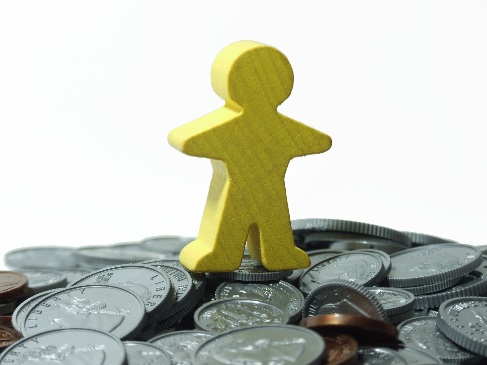 Финансовое управление администрации Бабушкинского муниципального округа Вологодской области
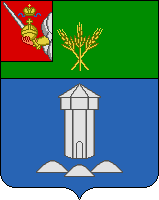 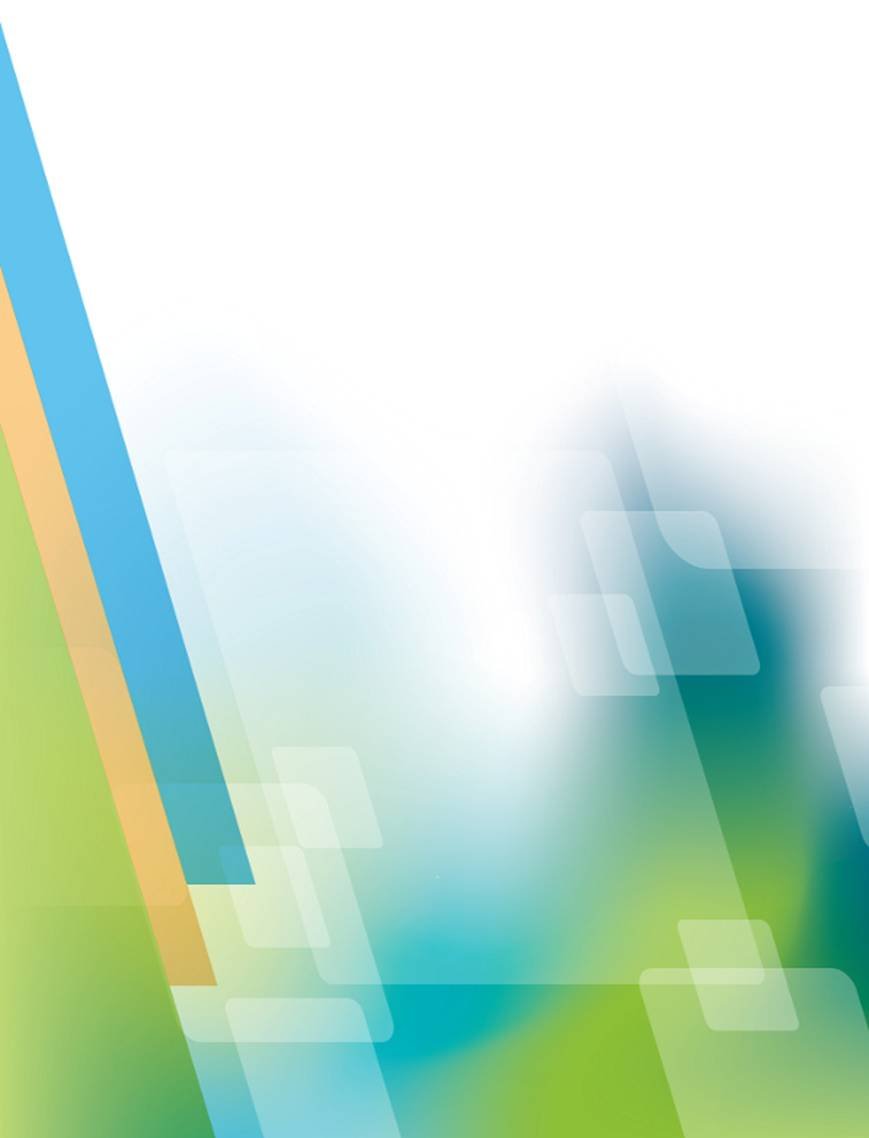 ИСПОЛНЕНИЕ РАСХОДОВ РАЙОННОГО БЮДЖЕТА ПО ОТРАСЛЯМ, ТЫС. РУБЛЕЙ
Финансовое управление администрации Бабушкинского муниципального округа Вологодской области
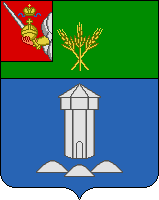 СТРУКТУРА РАСХОДОВ РАЙОННОГО БЮДЖЕТА
 В РАЗРЕЗЕ ОТРАСЛЕЙ В 2022 ГОДУ
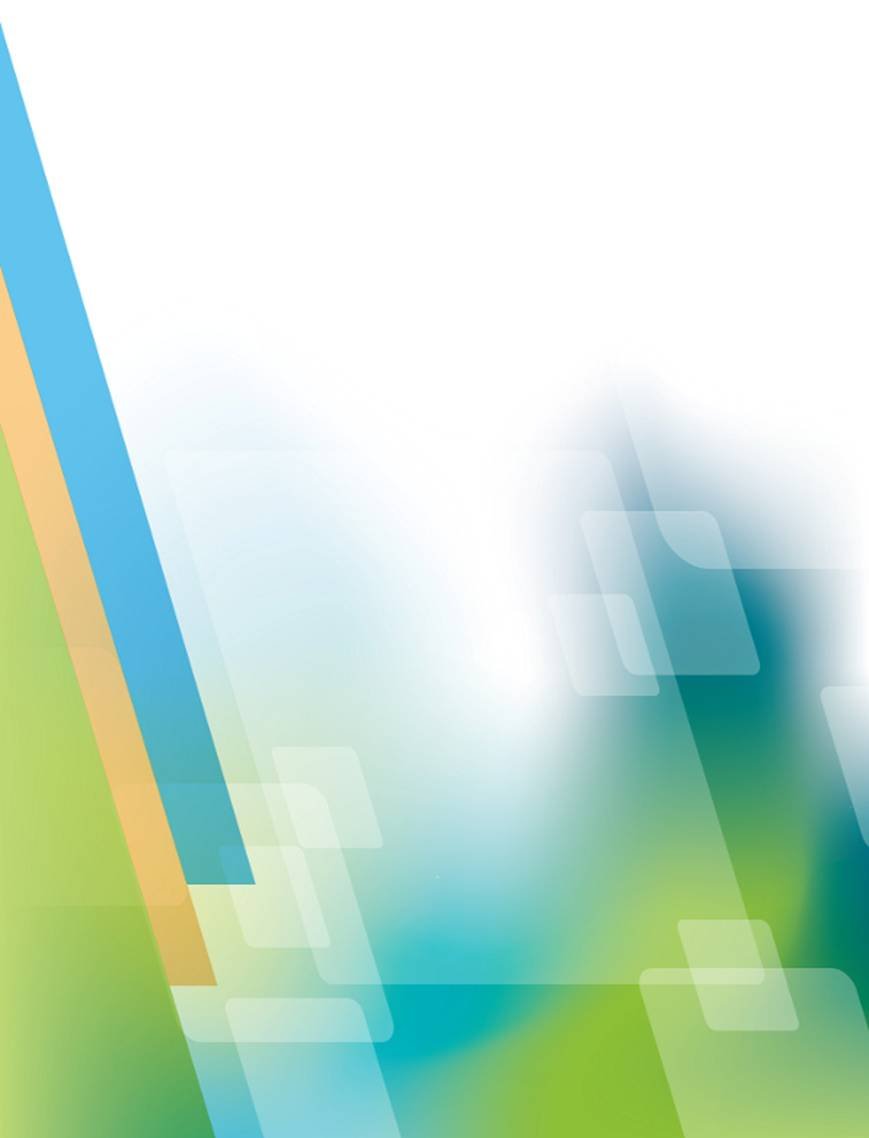 Финансовое управление администрации Бабушкинского муниципального округа Вологодской области
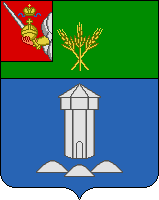 ИСПОЛНЕНИЕ РАСХОДОВ РАЙОННОГО БЮДЖЕТА ПО МУНИЦИПАЛЬНЫМ ПРОГРАММАМ, ТЫС. РУБЛЕЙ
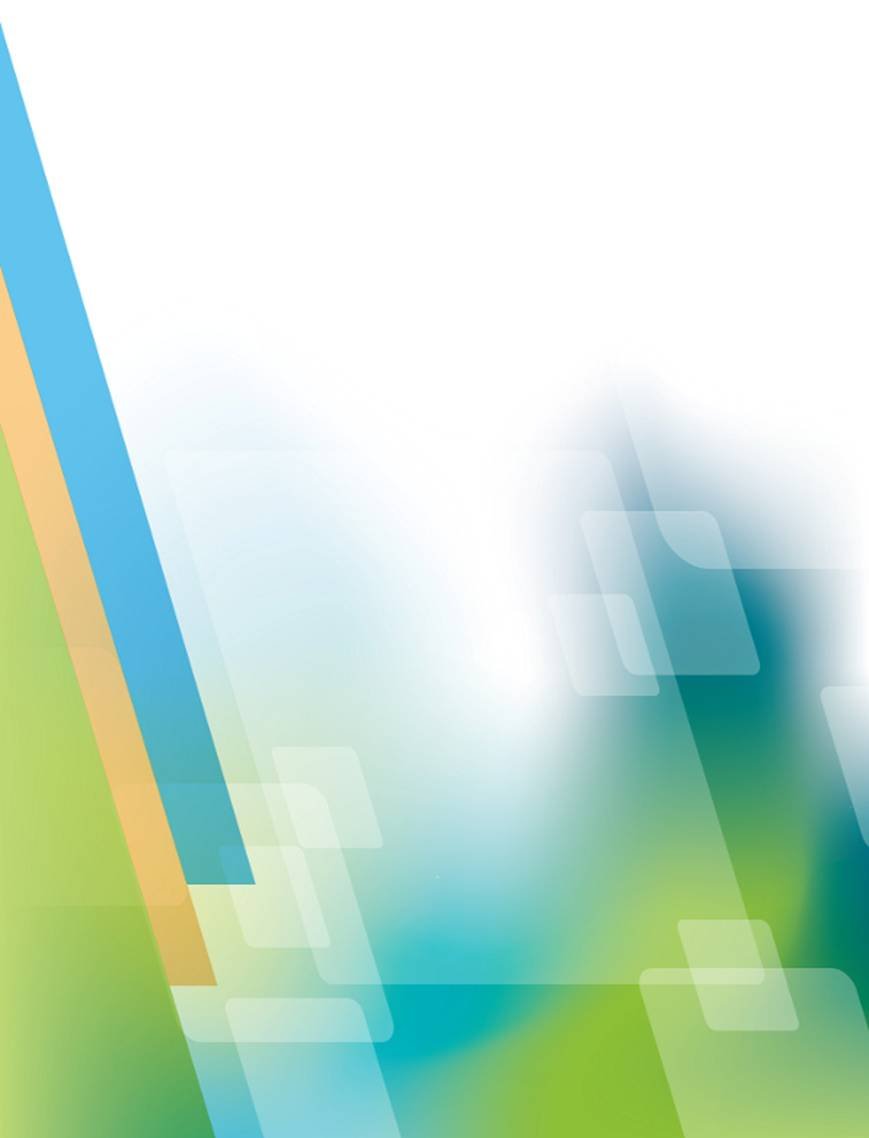 Финансовое управление администрации Бабушкинского муниципального округа Вологодской области
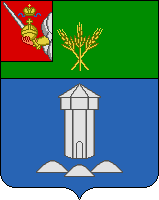 ИСПОЛНЕНИЕ РАСХОДОВ РАЙОННОГО БЮДЖЕТА ПО МУНИЦИПАЛЬНЫМ ПРОГРАММАМ, ТЫС. РУБЛЕЙ
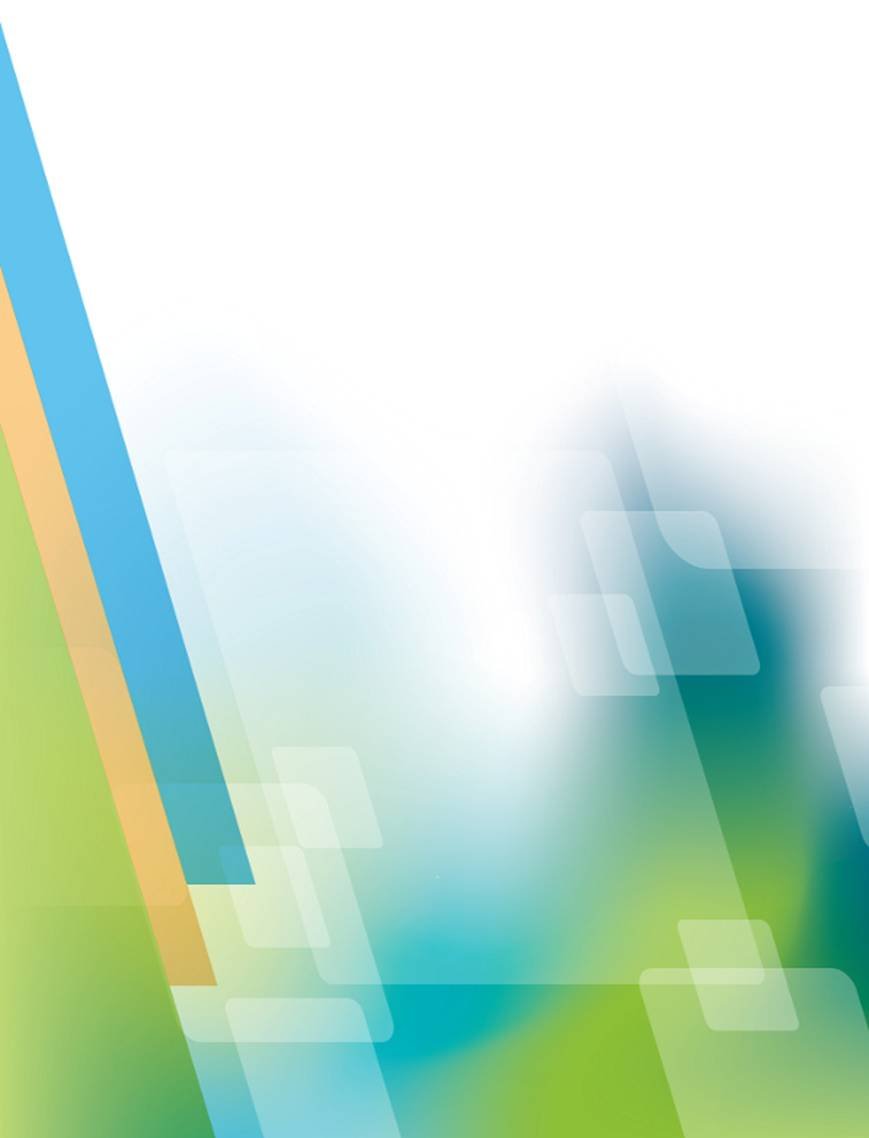 Финансовое управление администрации Бабушкинского муниципального округа Вологодской области
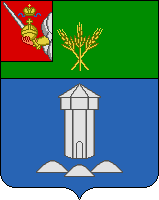 ИСПОЛНЕНИЕ РАСХОДОВ РАЙОННОГО БЮДЖЕТА ПО МУНИЦИПАЛЬНЫМ ПРОГРАММАМ, ТЫС. РУБЛЕЙ
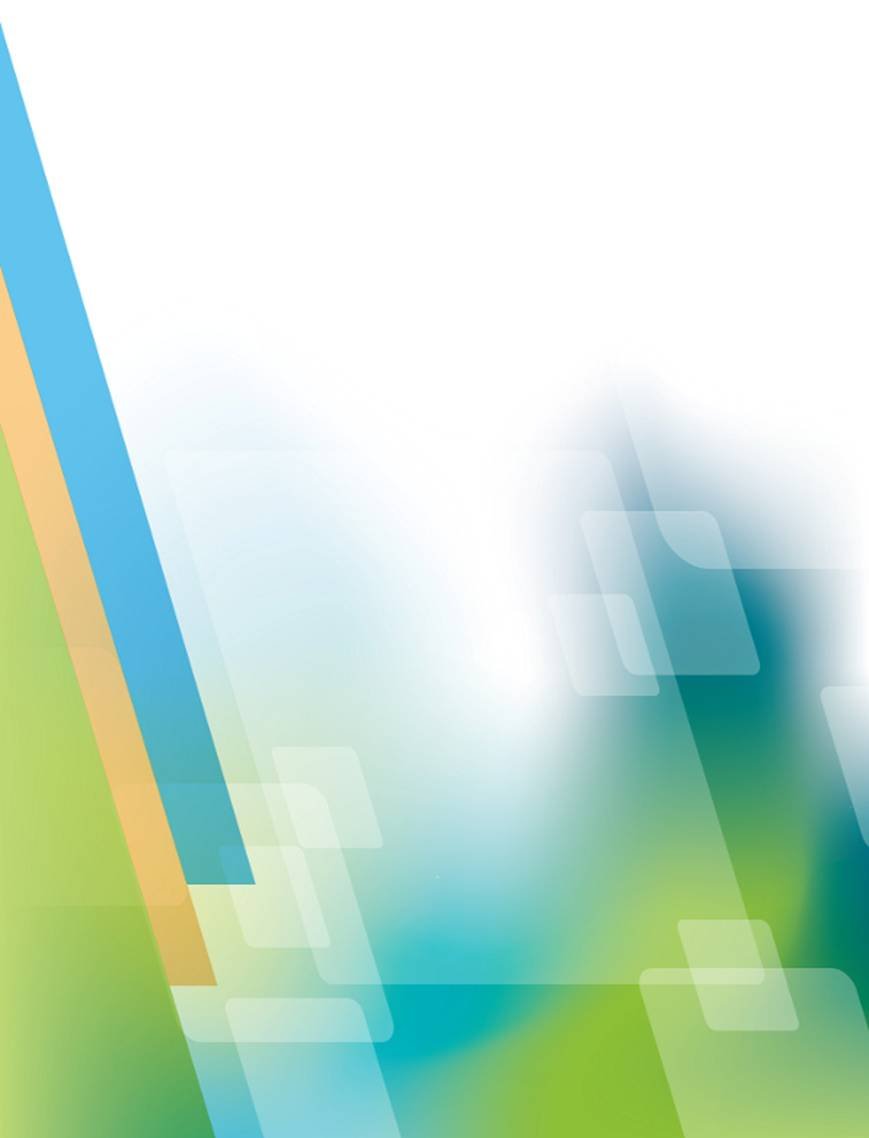 Финансовое управление администрации Бабушкинского муниципального округа Вологодской области
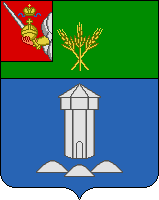 ИСПОЛНЕНИЕ РАСХОДОВ РАЙОННОГО БЮДЖЕТА ПО МУНИЦИПАЛЬНЫМ ПРОГРАММАМ, ТЫС. РУБЛЕЙ
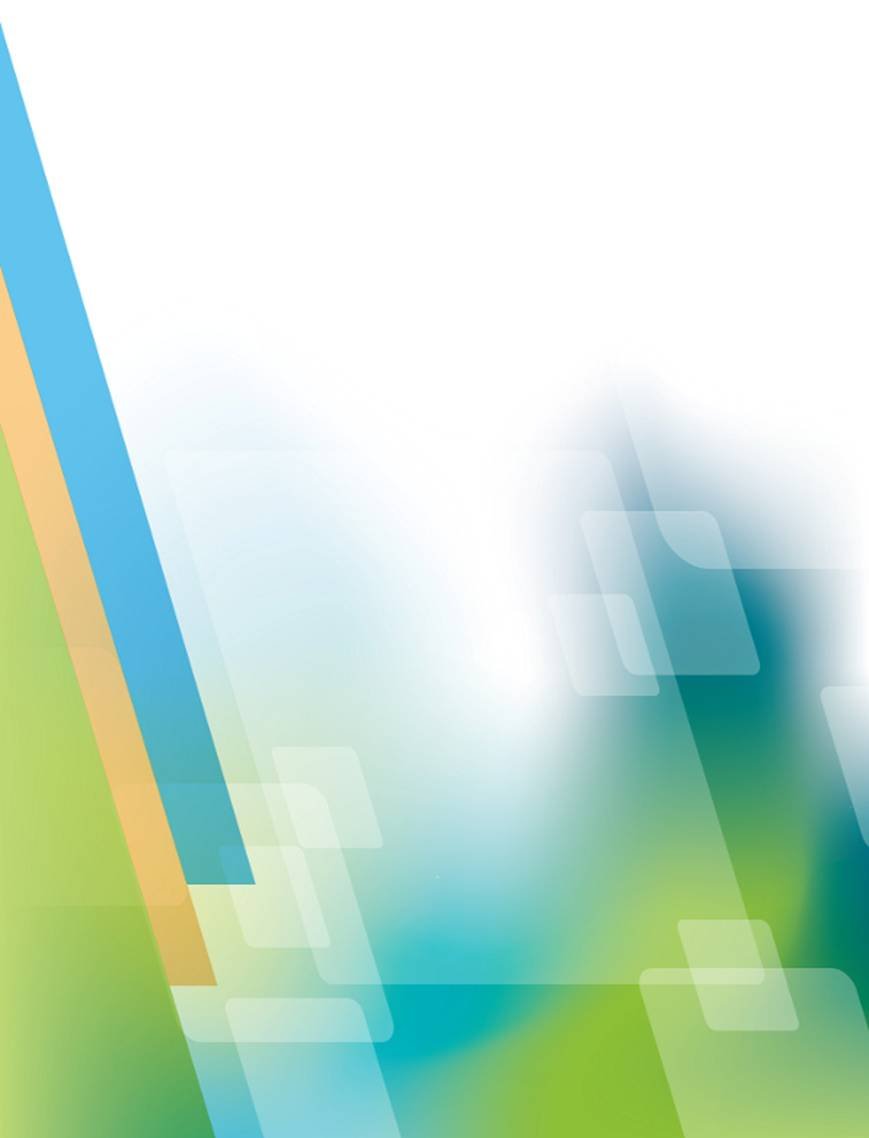 Финансовое управление администрации Бабушкинского муниципального округа Вологодской области
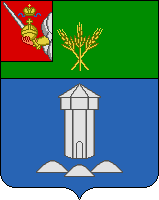 РАСХОДЫ НА ОБЩЕГОСУДАРСТВЕННЫЕ ВОПРОСЫ, ТЫС. РУБЛЕЙ
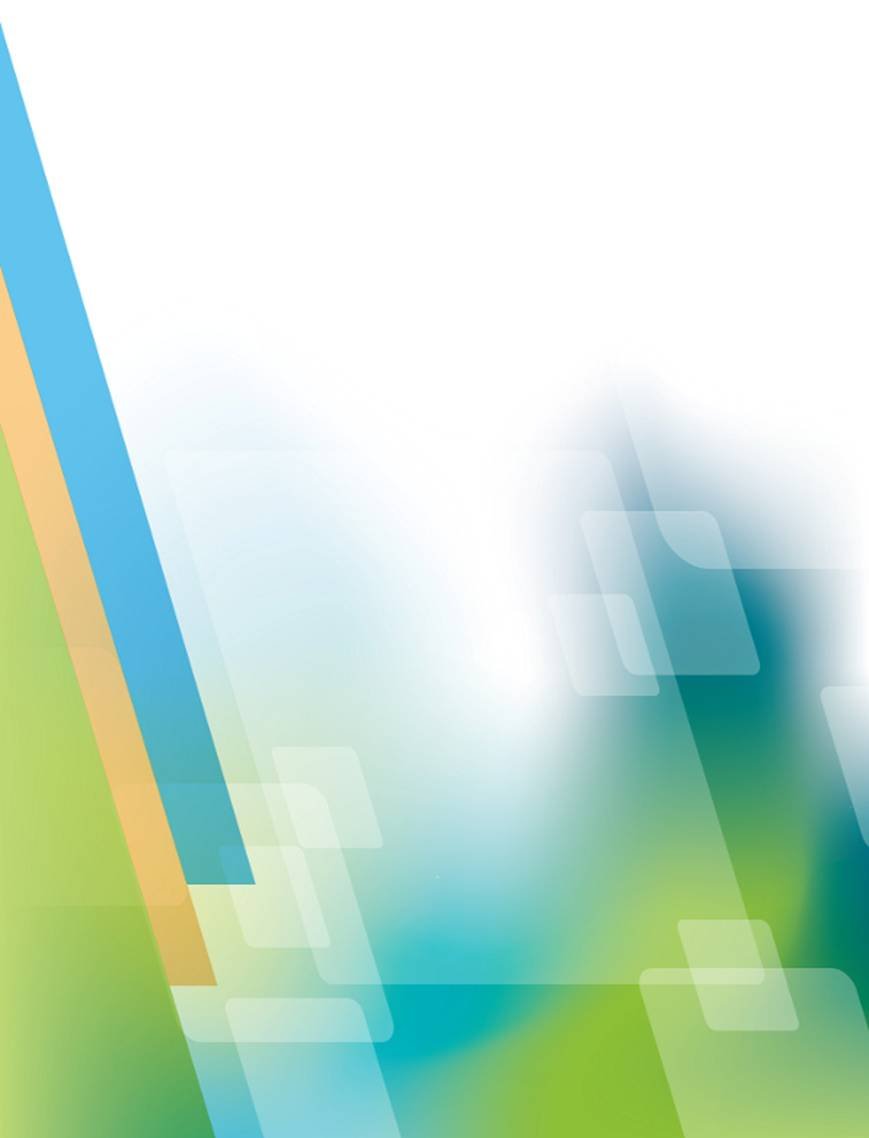 Основные направления расходов в 2022 году
 году
Финансовое управление администрации Бабушкинского муниципального округа Вологодской области
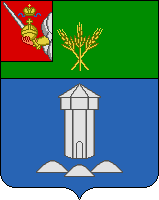 РАСХОДЫ НА НАЦИОНАЛЬНУЮ БЕЗОПАСНОСТЬ И ПРАВООХРАНИТЕЛЬНУЮ ДЕЯТЕЛЬНОСТЬ, ТЫС. РУБЛЕЙ
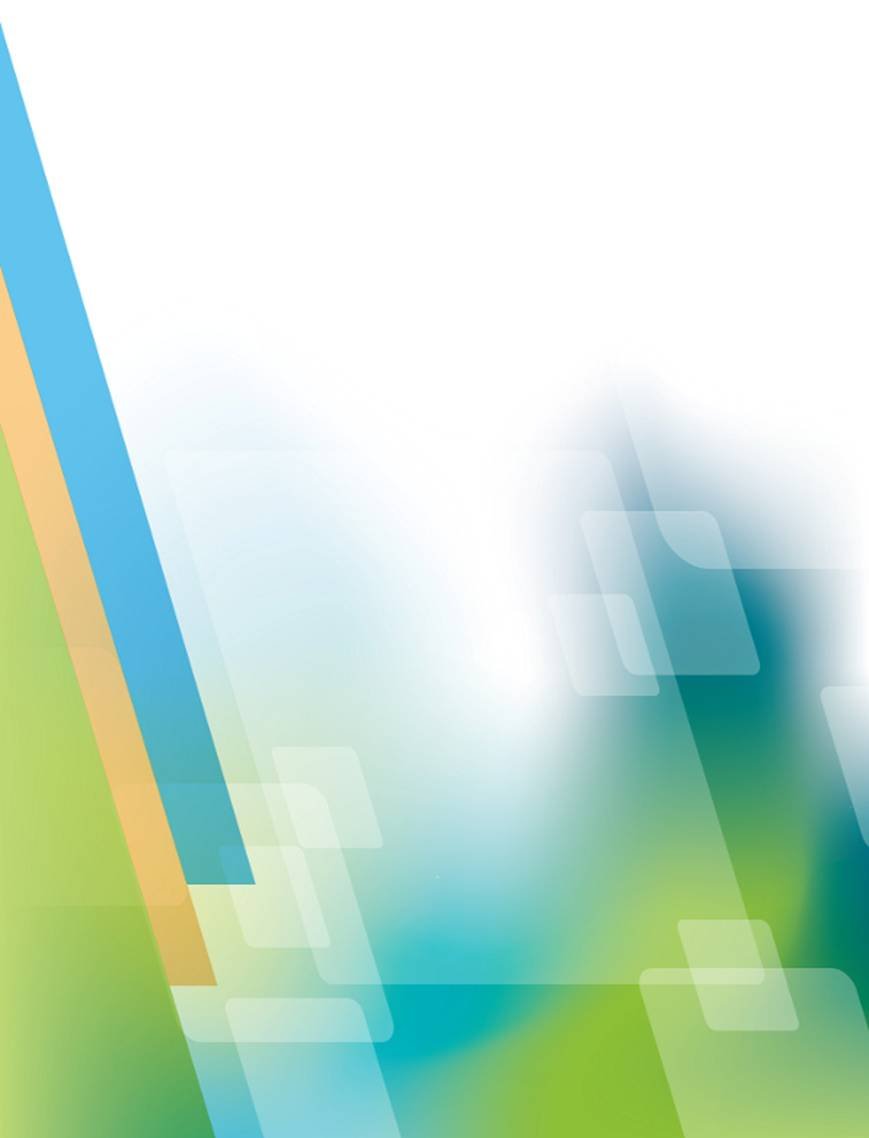 Основные направления расходов в 2022 году
190,0
194,4
147,8
183,8
84,0
342,8
Финансовое управление администрации Бабушкинского муниципального округа Вологодской области
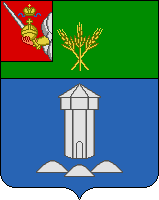 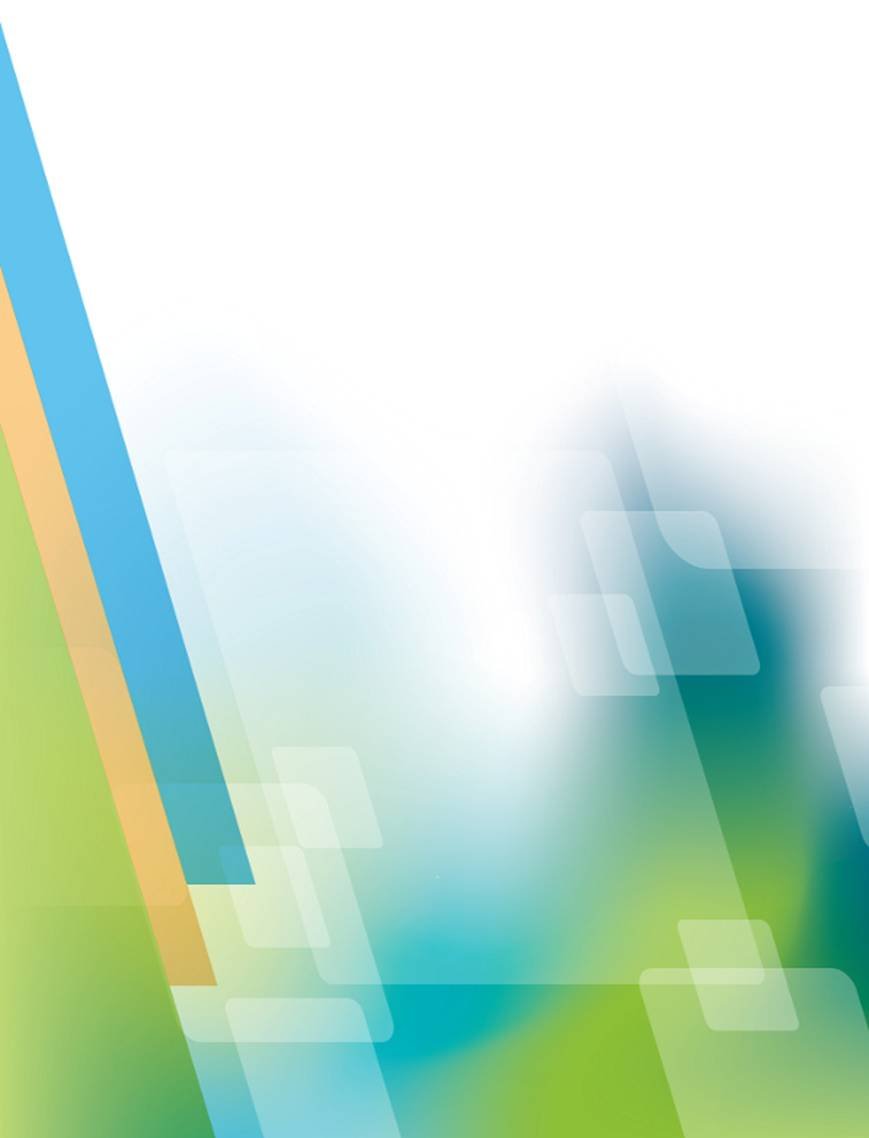 РАСХОДЫ НА НАЦИОНАЛЬНУЮ ЭКОНОМИКУ, ТЫС. РУБЛЕЙ
Основные направления расходов в 2022 году
147,8
70,0
152,0
919,0
Финансовое управление администрации Бабушкинского муниципального округа Вологодской области
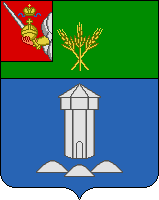 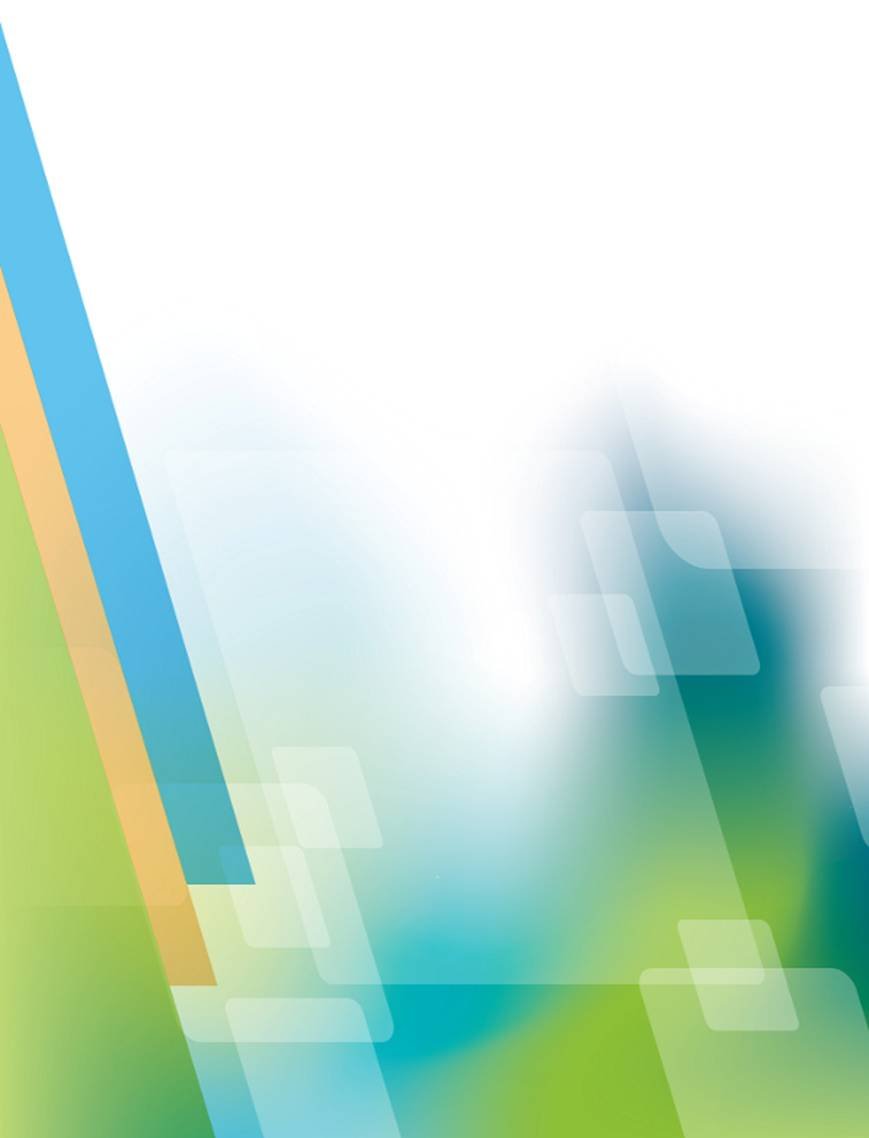 РАСХОДЫ НА НАЦИОНАЛЬНУЮ ЭКОНОМИКУ, ТЫС. РУБЛЕЙ
Основные направления расходов в 2022 году
200,0
270,0
151,0
Финансовое управление администрации Бабушкинского муниципального округа Вологодской области
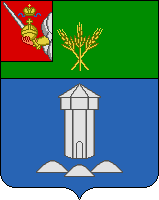 РАСХОДЫ НА НАЦИОНАЛЬНУЮ ЭКОНОМИКУ, ТЫС. РУБЛЕЙ
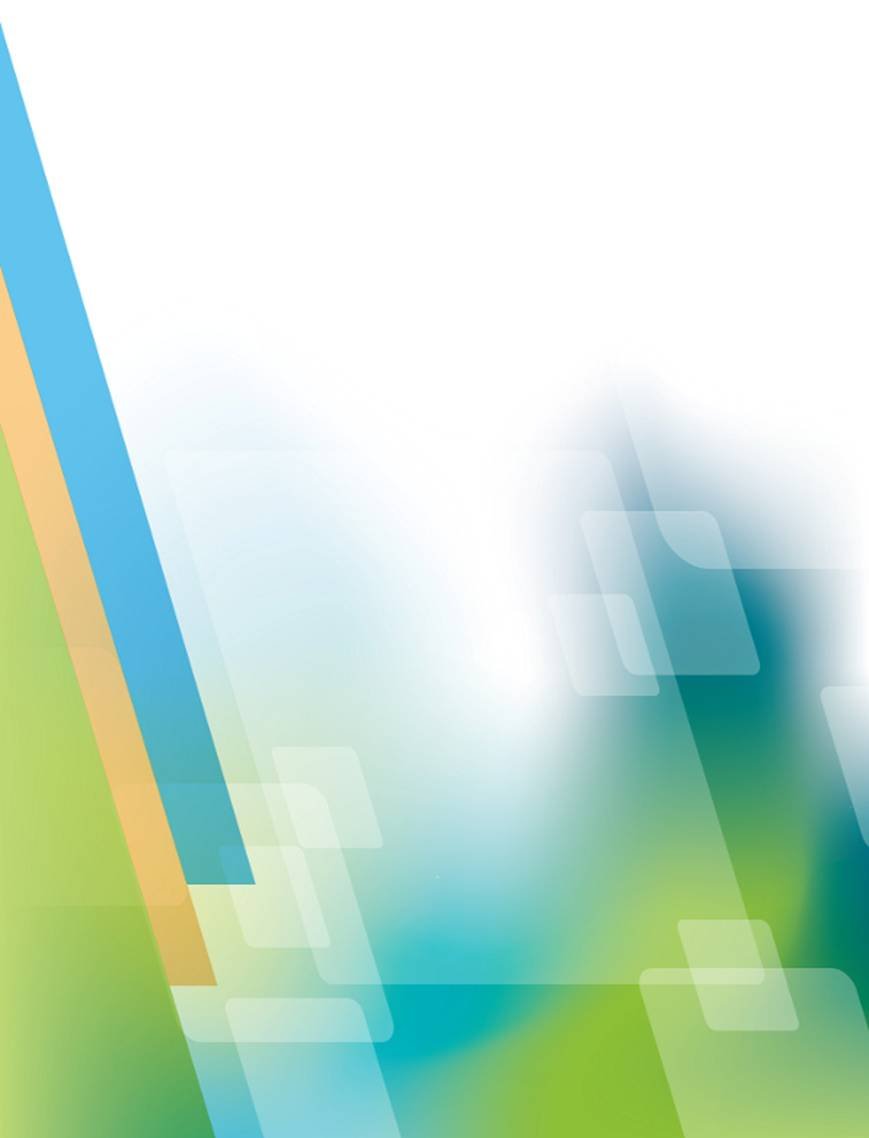 Расходы на Дорожное хозяйство составили 30 171,4 тыс. рублей, из них за счет Регионального Дорожного фонда 12 186,1 тыс. рублей
8 089,9
5 836,8
696,0
949,5
391,6
1 225,7
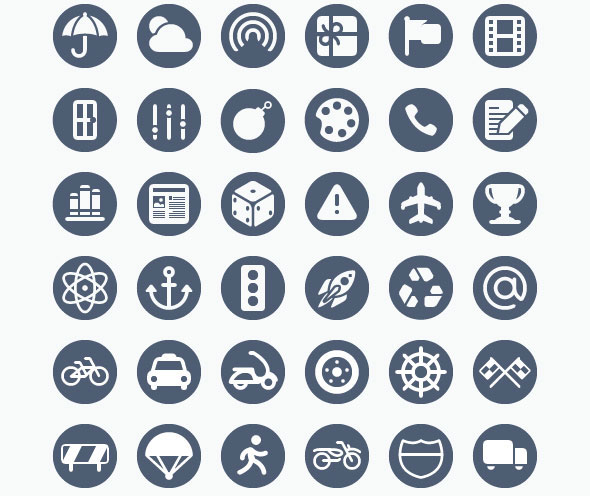 188,1
Финансовое управление администрации Бабушкинского муниципального округа Вологодской области
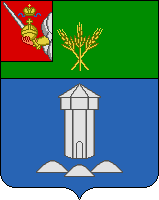 РАСХОДЫ НА НАЦИОНАЛЬНУЮ ЭКОНОМИКУ, ТЫС. РУБЛЕЙ
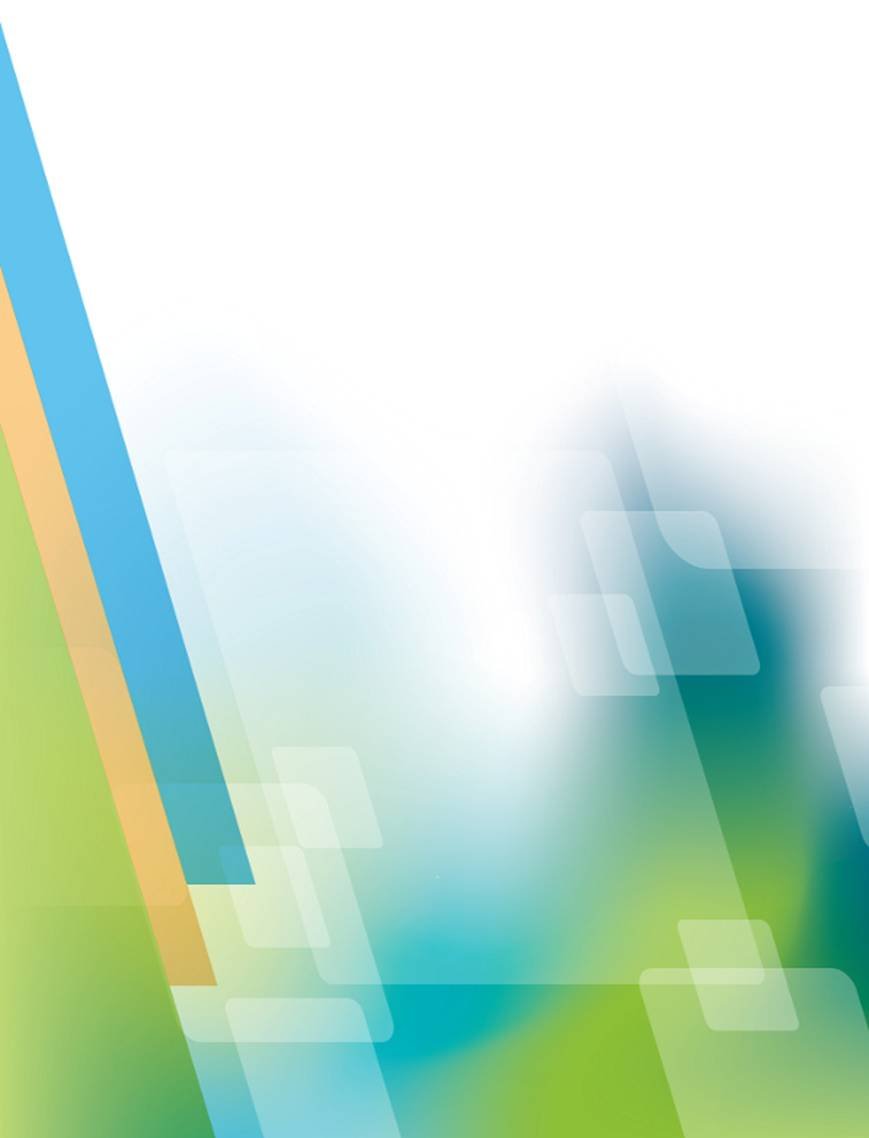 Расходы на Дорожное хозяйство составили 30 171,4 тыс. рублей, из них за счет Регионального Дорожного фонда 12 186,1 тыс. рублей
358,9
1 260,7
5 122,5
6 051,7
Финансовое управление администрации Бабушкинского муниципального округа Вологодской области
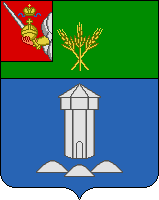 РАСХОДЫ НА ЖИЛИЩНО-КОММУНАЛЬНОЕ ХОЗЯЙСТВО, ТЫС. РУБЛЕЙ
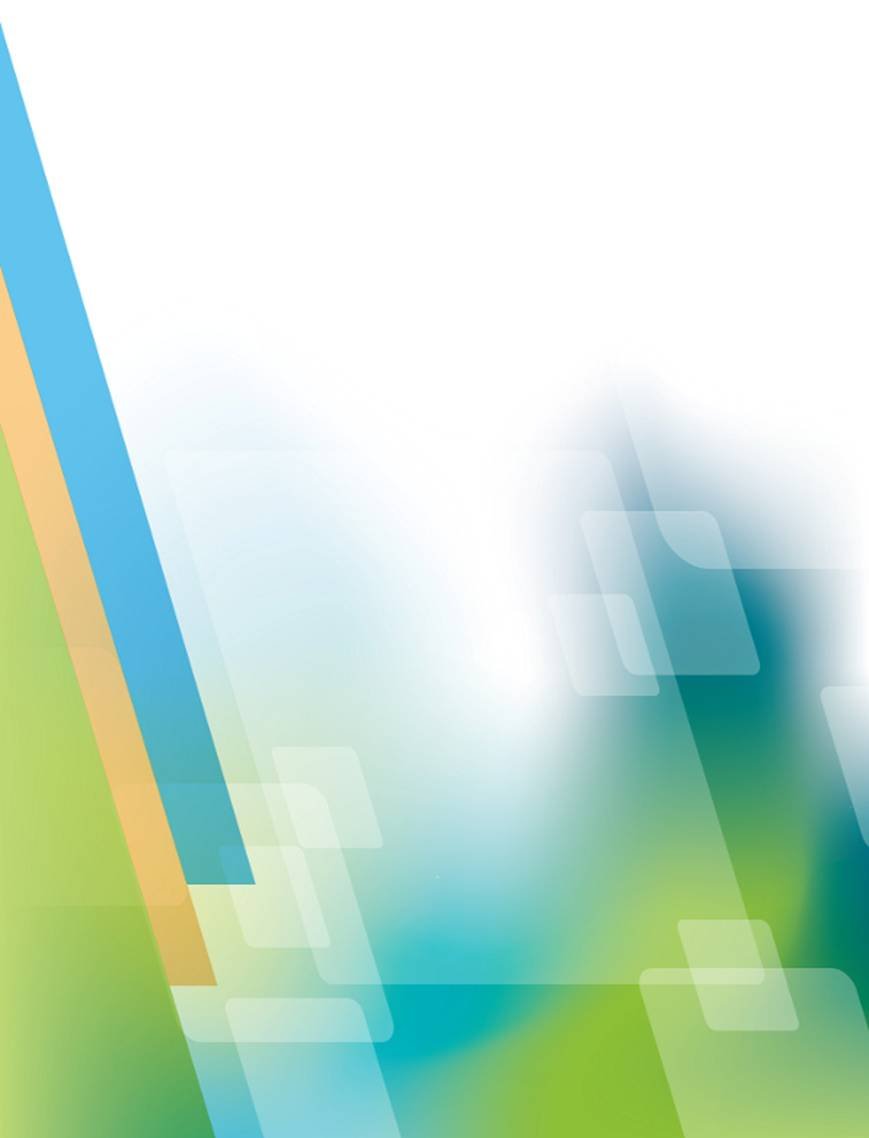 Основные направления расходов в 2022 году
422,6
1 738,0
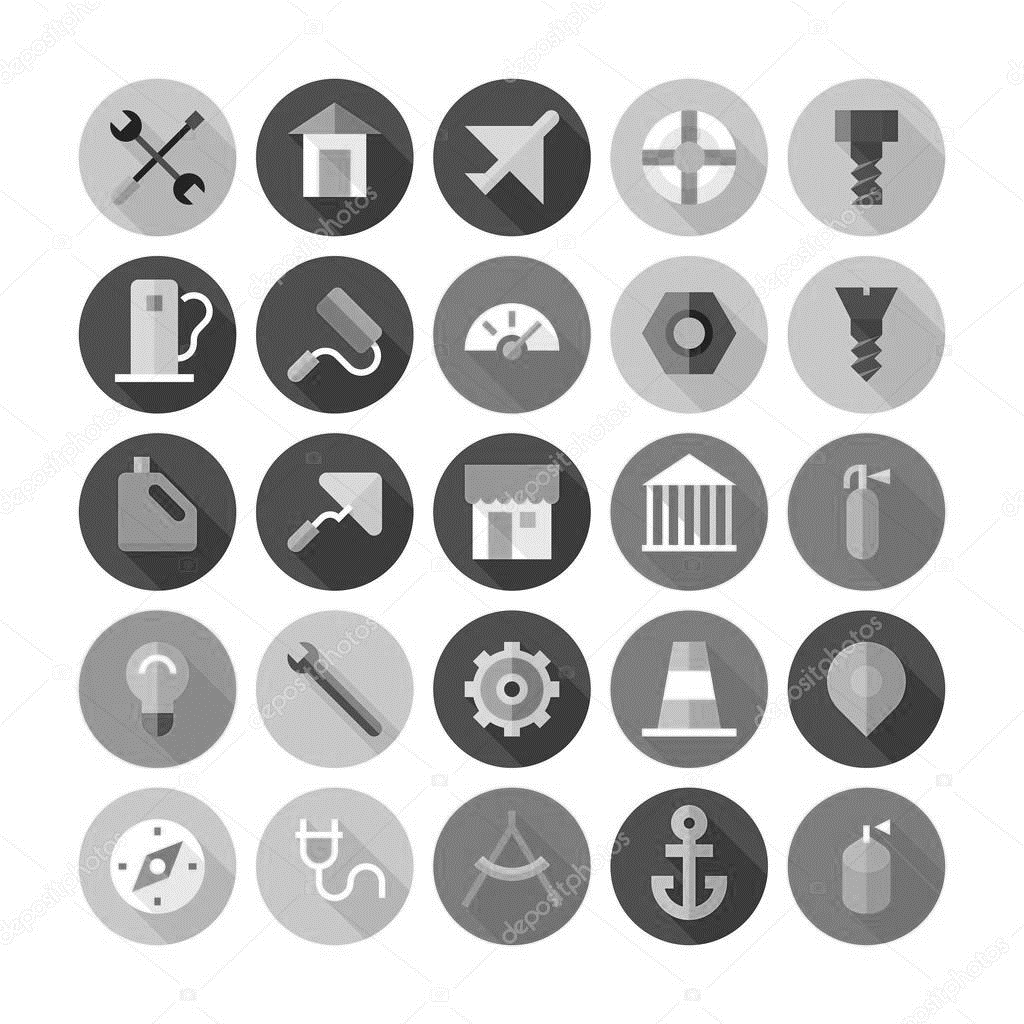 89,9
66,7
695,2
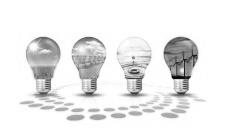 Финансовое управление администрации Бабушкинского муниципального округа Вологодской области
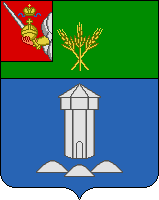 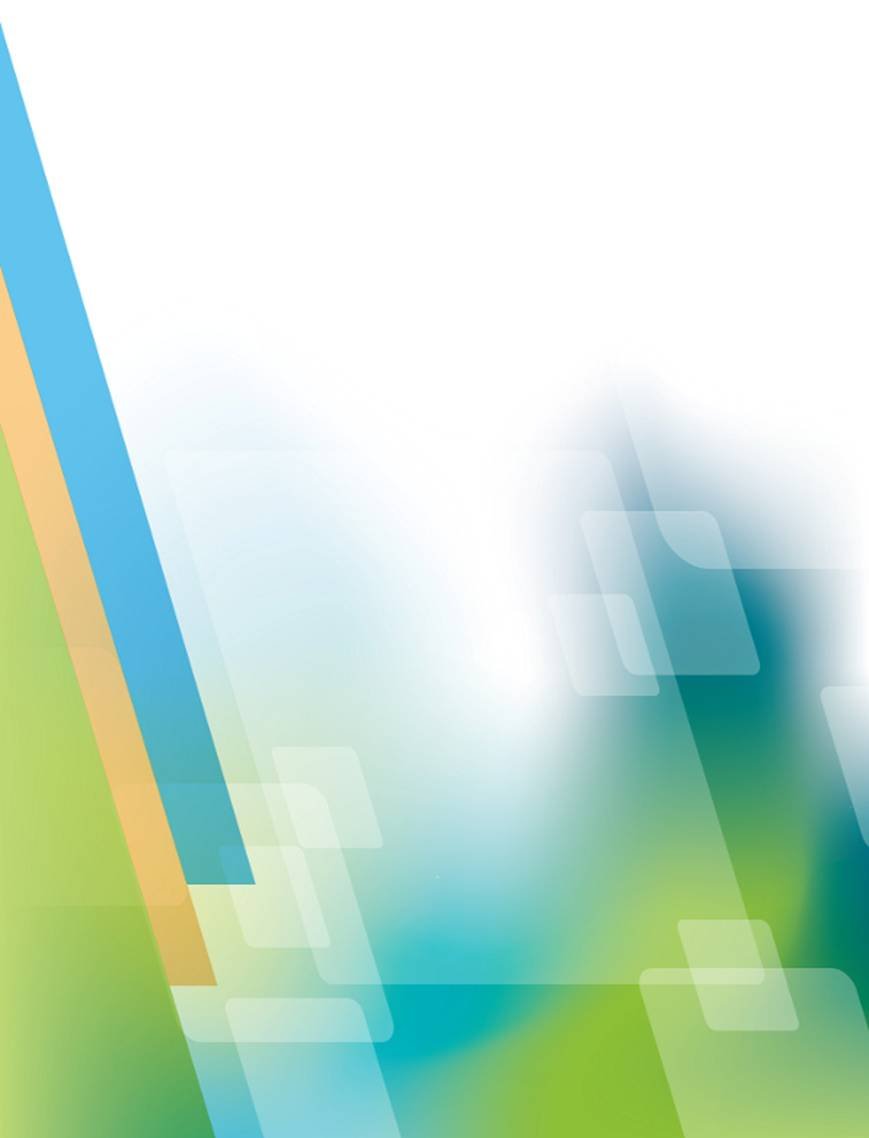 РАСХОДЫ НА ЖИЛИЩНО-КОММУНАЛЬНОЕ ХОЗЯЙСТВО, ТЫС. РУБЛЕЙ
Основные направления расходов в 2022 году
1 100,3
942,9
1 196,4
833,0
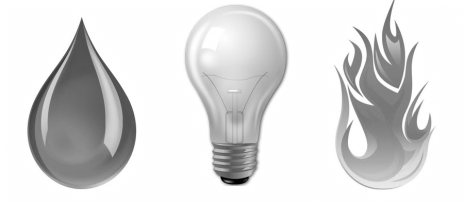 1 202,5
Финансовое управление администрации Бабушкинского муниципального округа Вологодской области
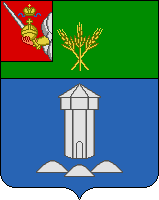 РАСХОДЫ НА ЖИЛИЩНО-КОММУНАЛЬНОЕ ХОЗЯЙСТВО, ТЫС. РУБЛЕЙ
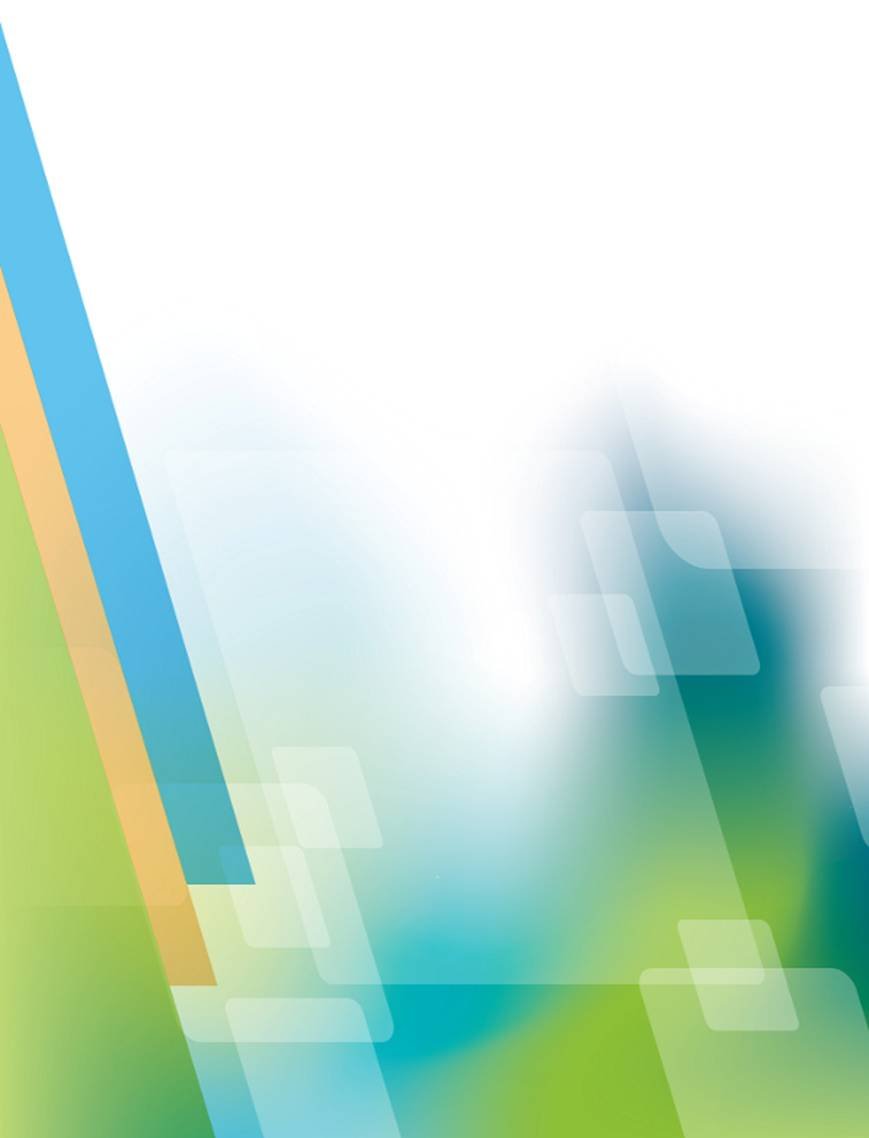 Основные направления расходов в 2022 году
1 362,1
1 372,3
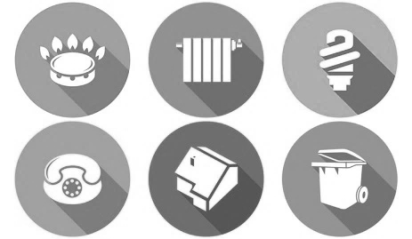 5 535,7
9 650,0
Финансовое управление администрации Бабушкинского муниципального округа Вологодской области
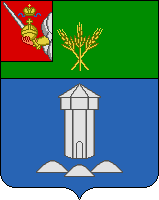 РАСХОДЫ НА ЖИЛИЩНО-КОММУНАЛЬНОЕ ХОЗЯЙСТВО, ТЫС. РУБЛЕЙ
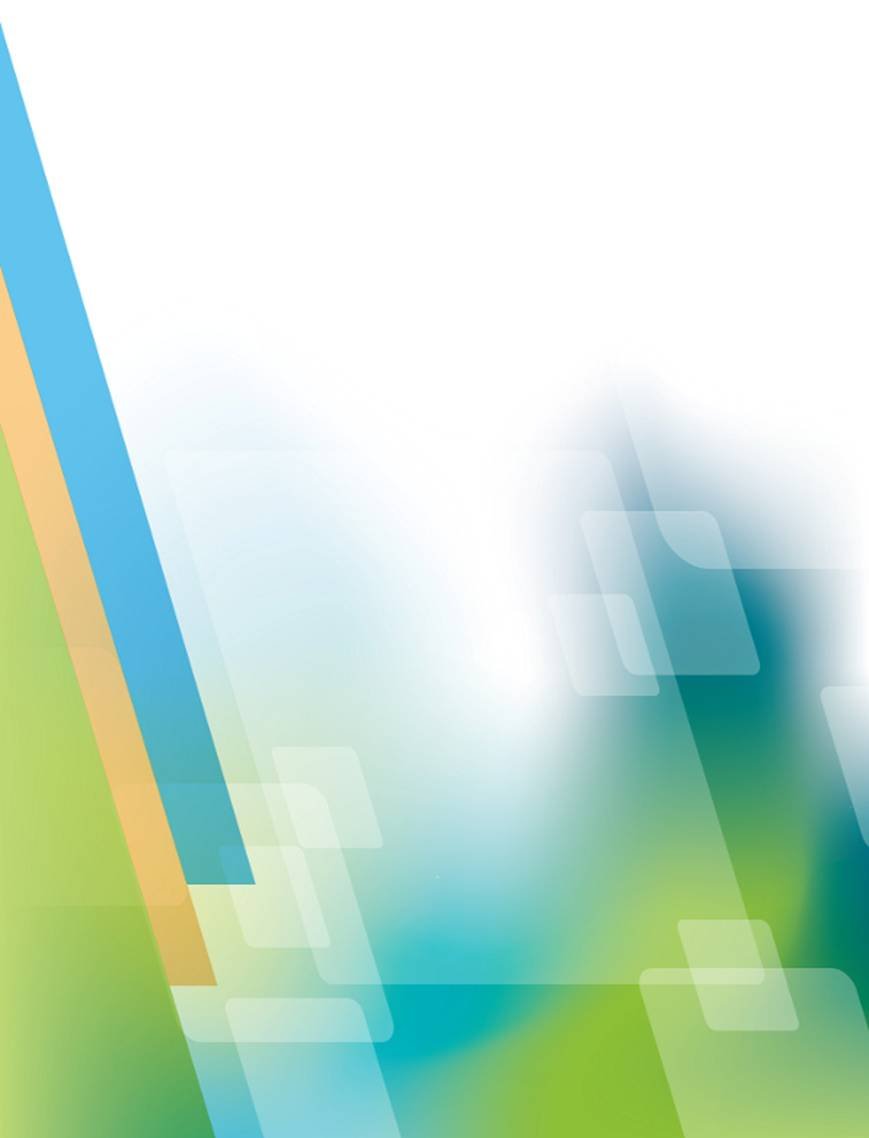 Основные направления расходов в 2022 году
1 099,5
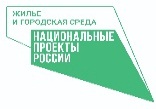 561,4
11,0
1 050,0
Финансовое управление администрации Бабушкинского муниципального округа Вологодской области
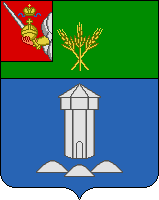 РАСХОДЫ НА ОХРАНУ ОКРУЖАЮЩЕЙ СРЕДЫ, ТЫС. РУБЛЕЙ
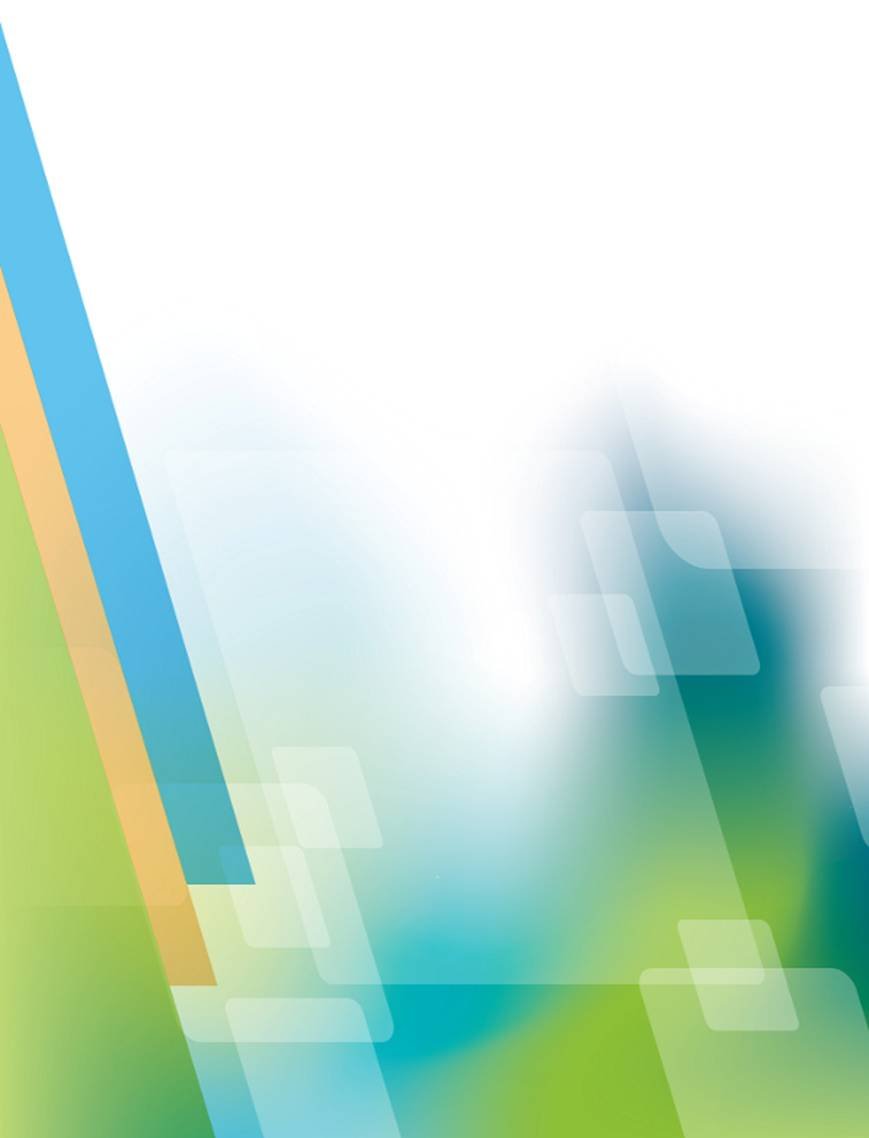 Основные направления расходов в 2022 году
135,0
2 420,0
20,7
15,0
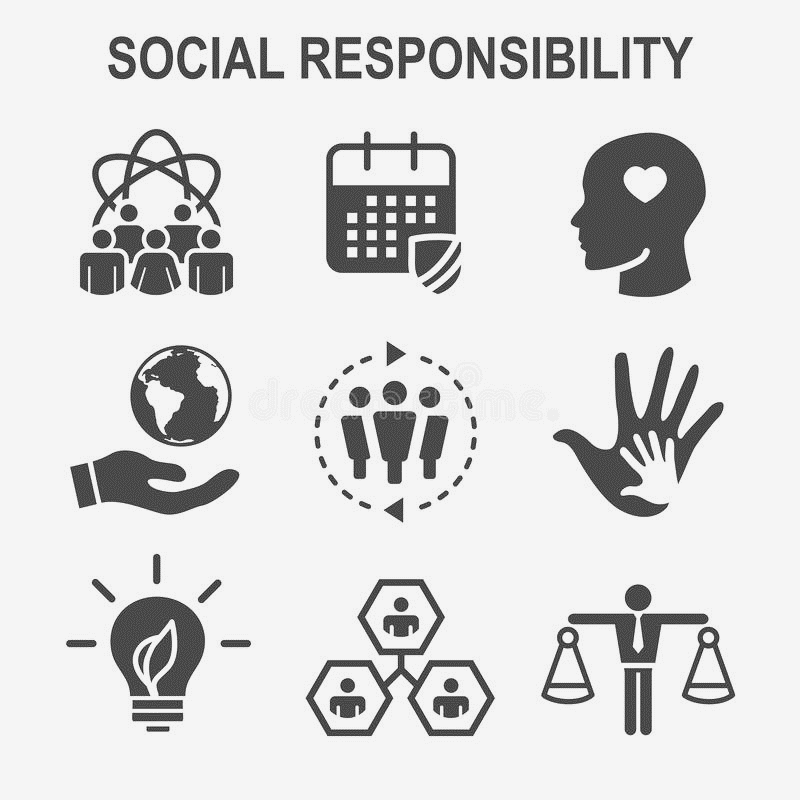 45,0
19,3
Финансовое управление администрации Бабушкинского муниципального округа Вологодской области
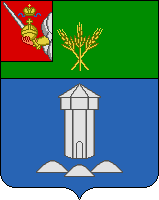 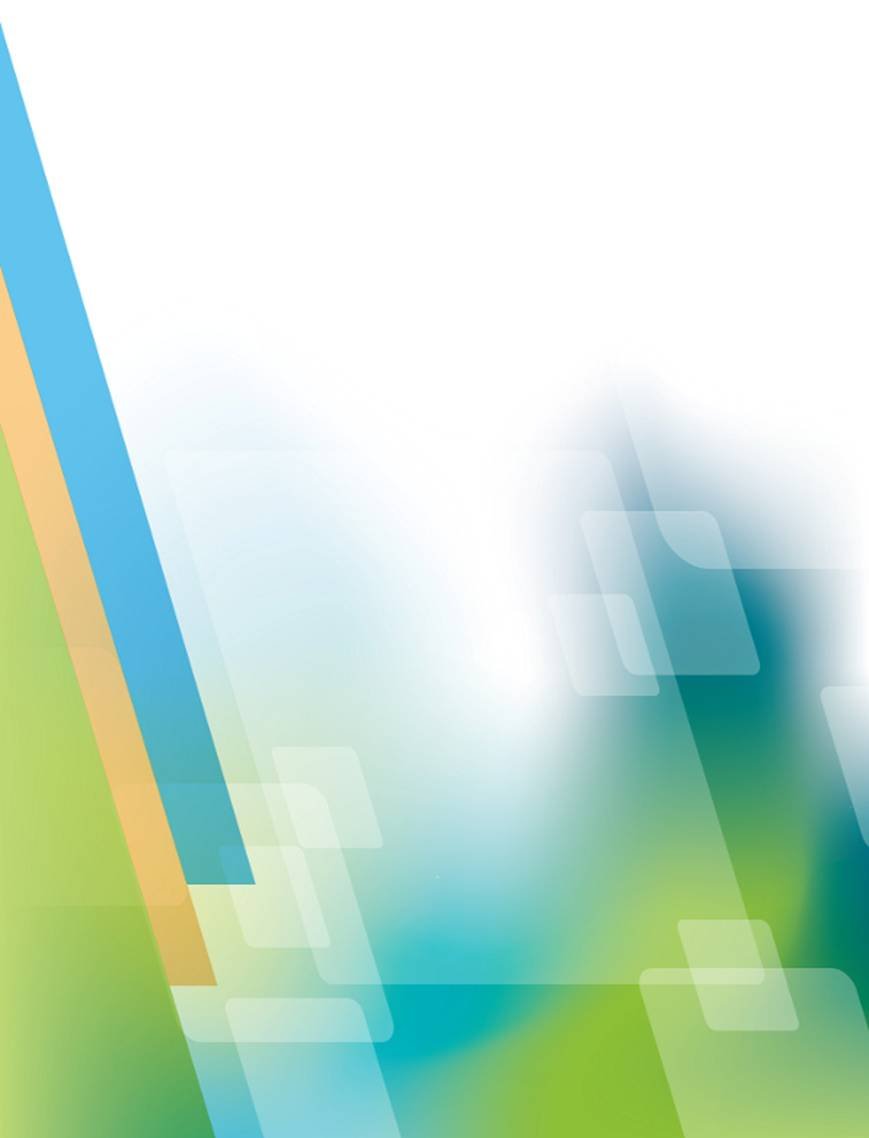 РАСХОДЫ НА ОБРАЗОВАНИЕ, ТЫС. РУБЛЕЙ
Сеть образовательных  
учреждений района
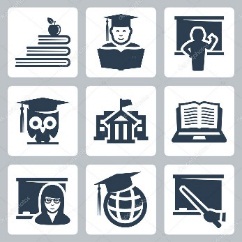 Среднемесячная заработная плата работников сферы образования, рублей
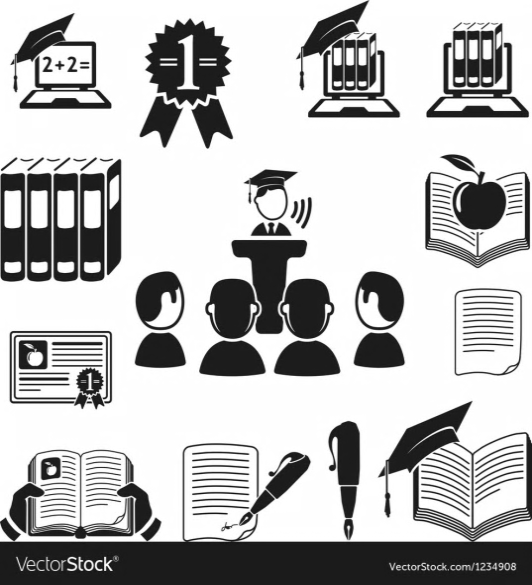 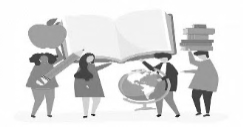 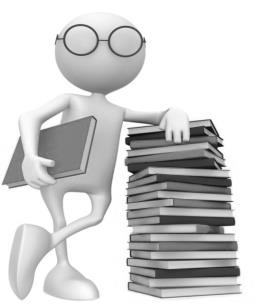 В 2022 году образовательными программами охвачено свыше 1613 детей
Указы Президента РФ  по выплате заработной платы выполнены на 100%
Финансовое управление администрации Бабушкинского муниципального округа Вологодской области
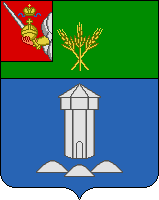 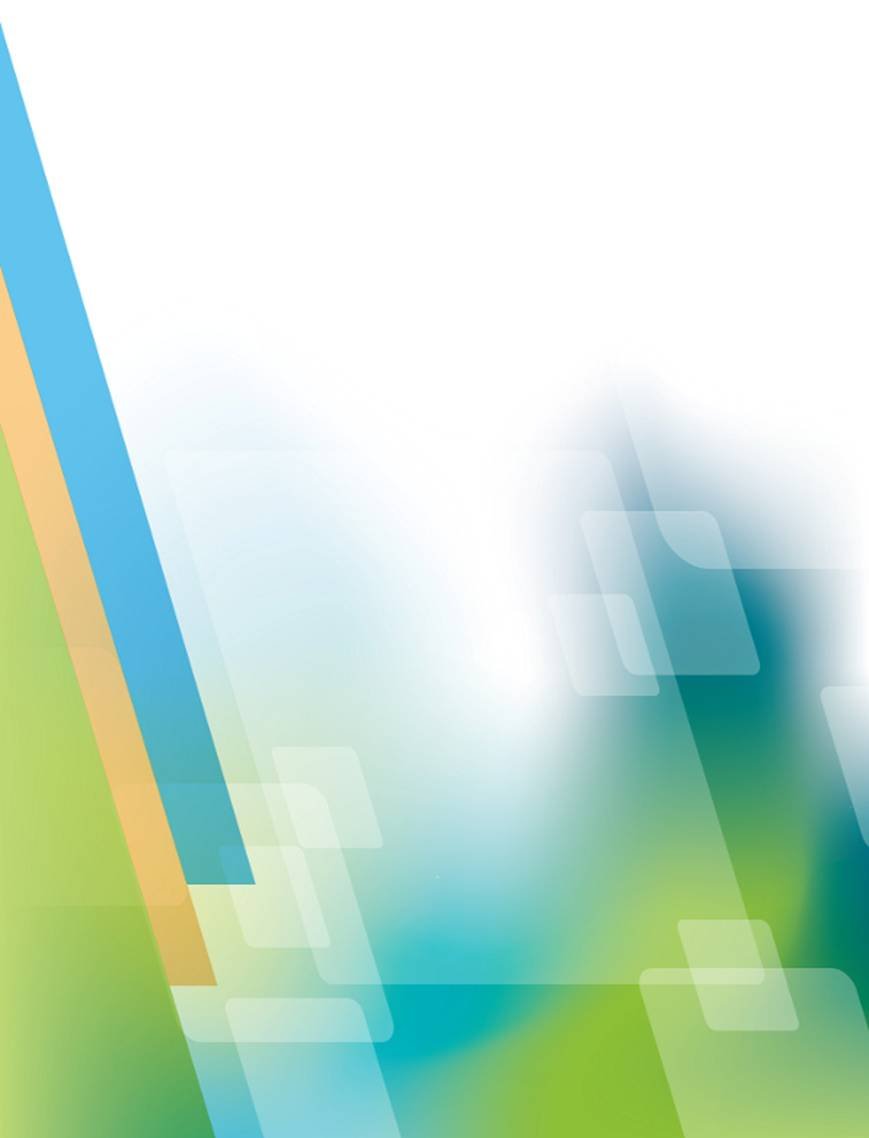 РАСХОДЫ НА ОБРАЗОВАНИЕ, ТЫС. РУБЛЕЙ
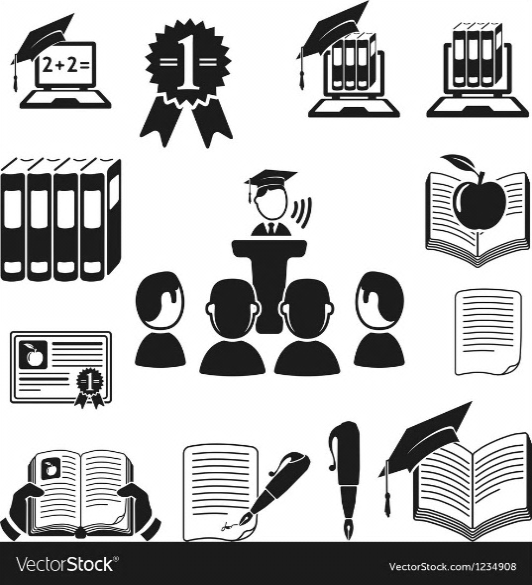 Основные направления расходов в 2022 году
40 993,8
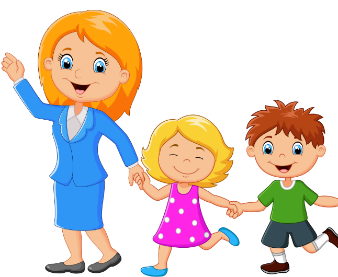 511,6
1 258,6
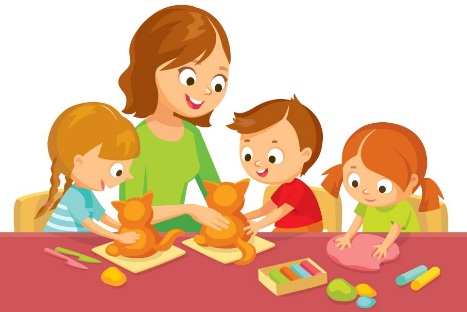 3 500,9
9 246,1
Финансовое управление администрации Бабушкинского муниципального округа Вологодской области
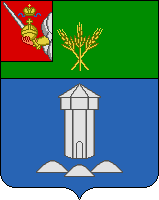 РАСХОДЫ НА ОБРАЗОВАНИЕ, ТЫС. РУБЛЕЙ
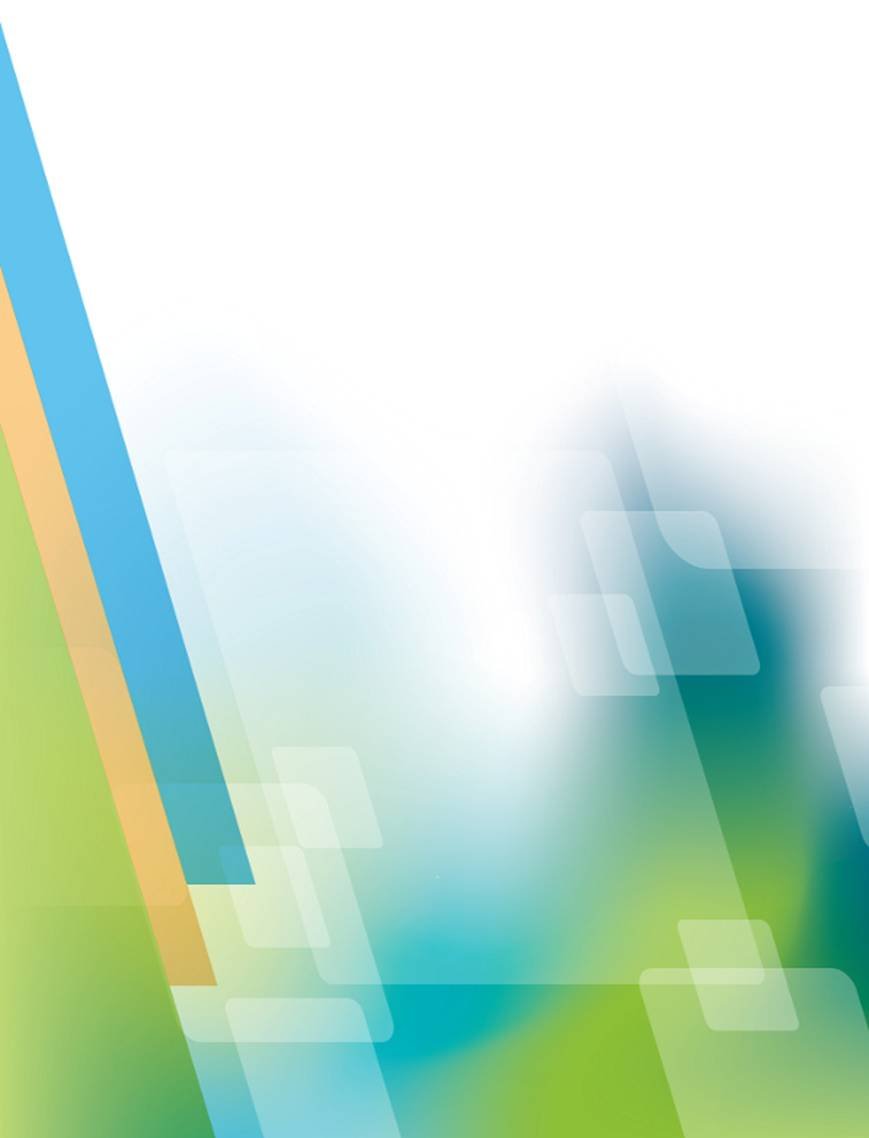 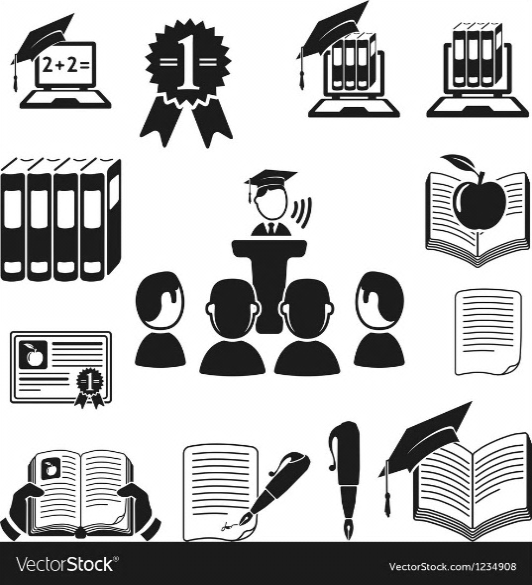 Основные направления расходов в 2022 году
130 946,6
3 091,5
3 314,9
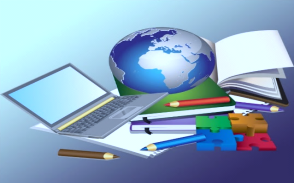 33 067,0
14 629,3
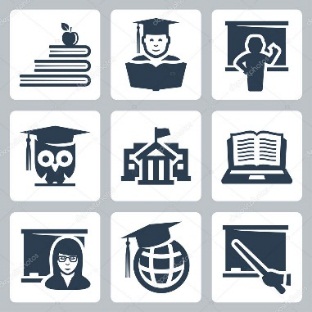 3 535,4
Финансовое управление администрации Бабушкинского муниципального округа Вологодской области
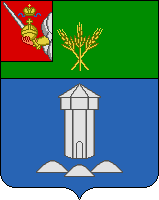 РАСХОДЫ НА ОБРАЗОВАНИЕ, ТЫС. РУБЛЕЙ
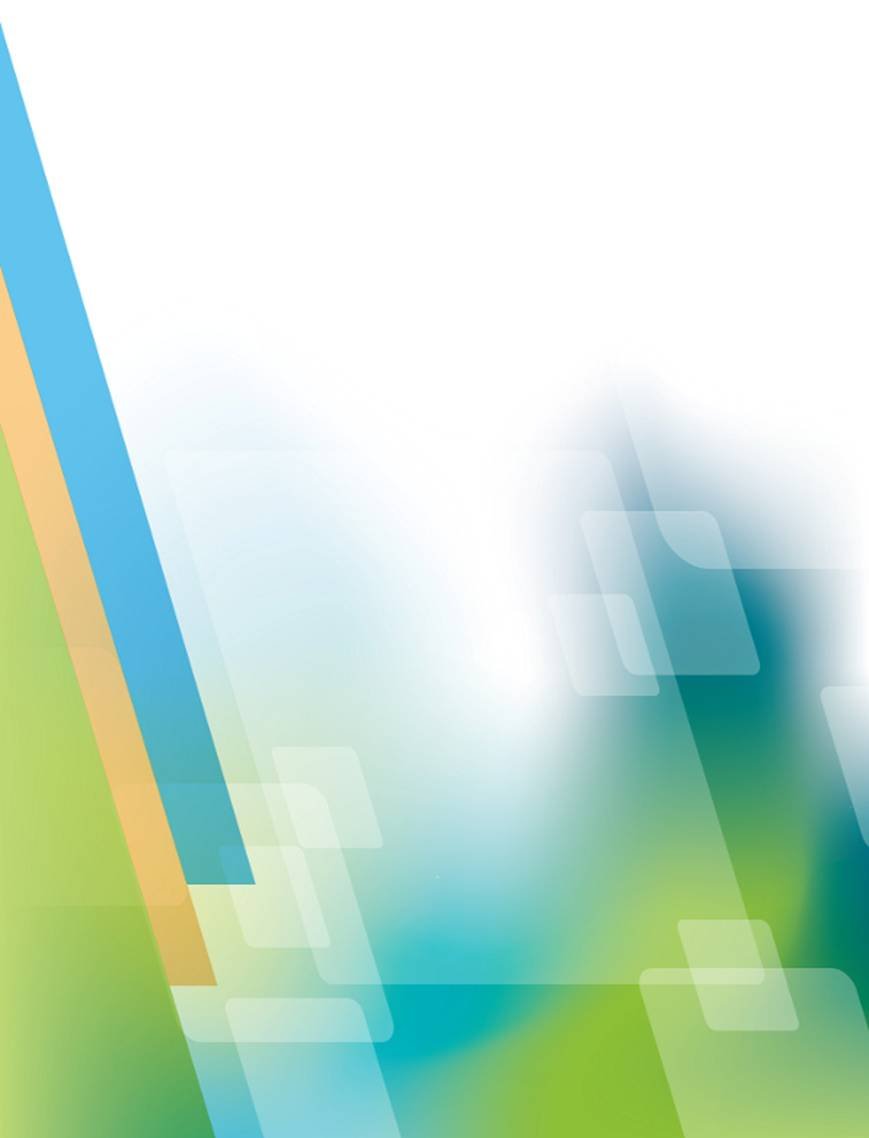 Основные направления расходов в 2022 году
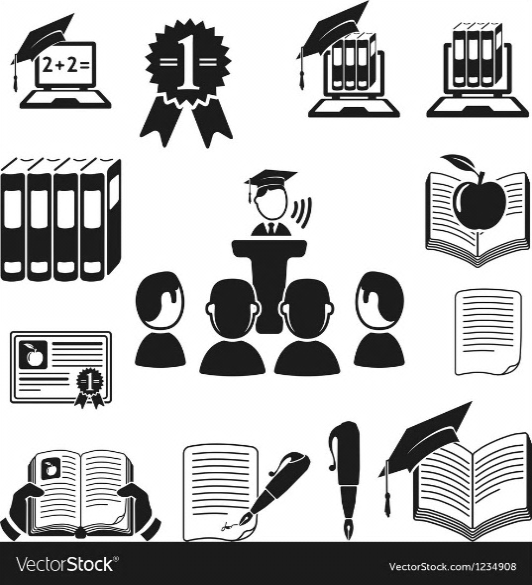 702,0
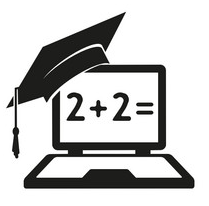 3 809,6
40,0
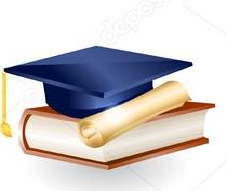 6 019,1
Финансовое управление Бабушкинского муниципального района
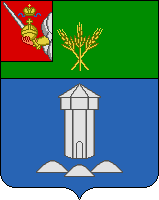 РАСХОДЫ НА ОБРАЗОВАНИЕ, ТЫС. РУБЛЕЙ
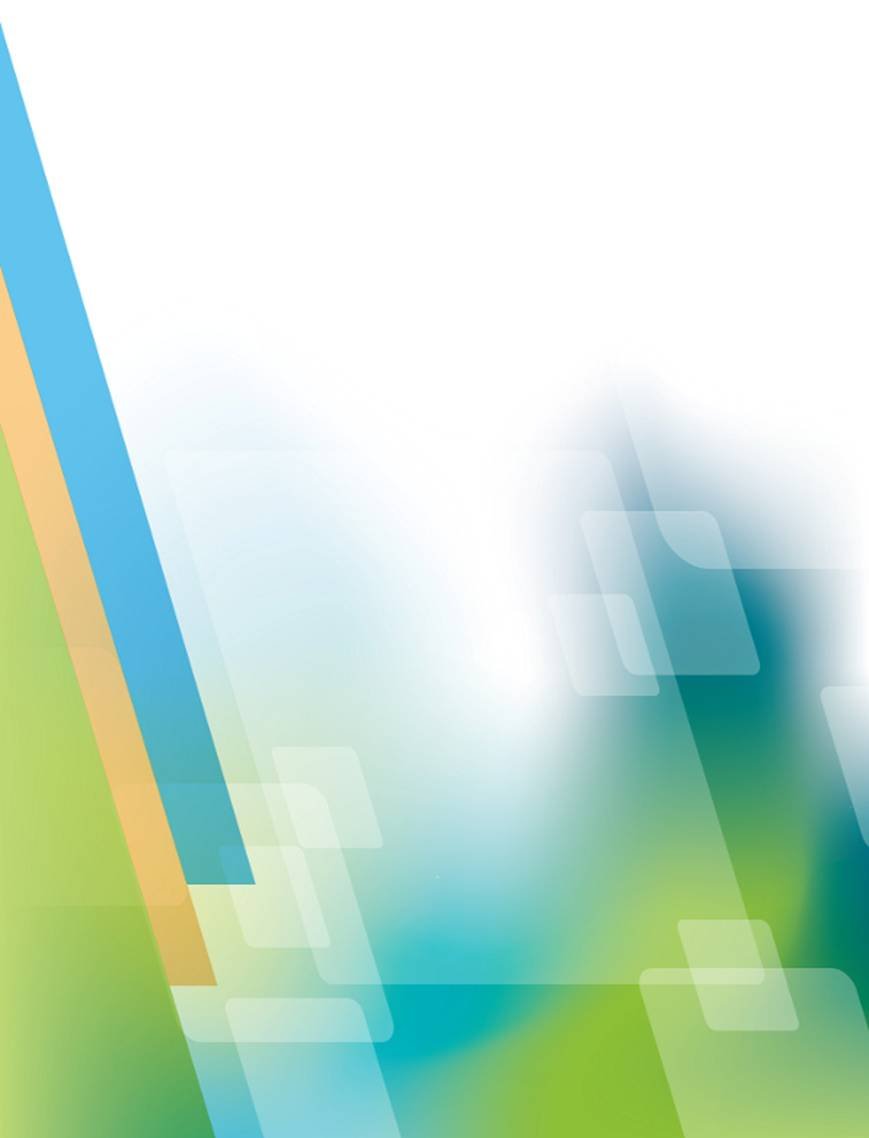 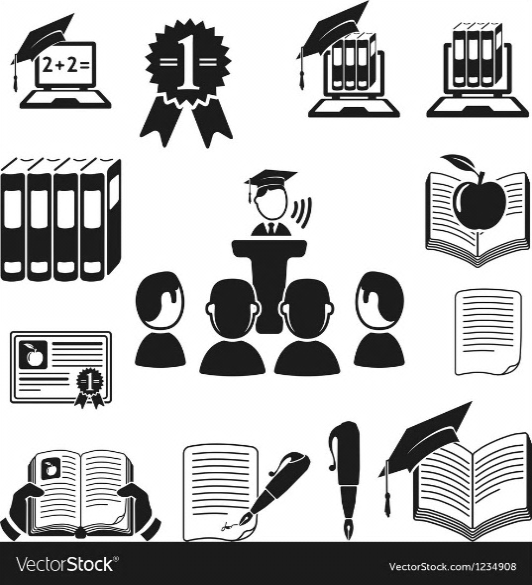 Основные направления расходов в 2022 году
6 979,2
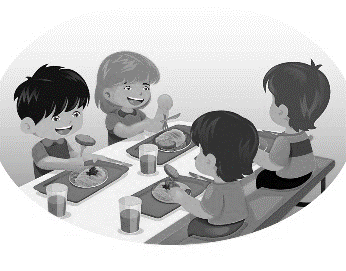 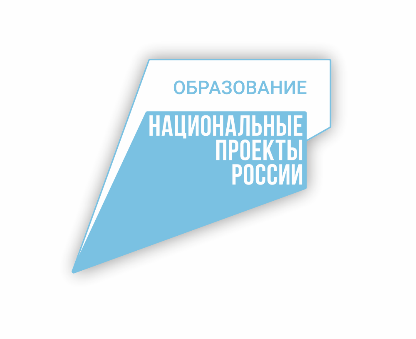 3 135,4
Финансовое управление Бабушкинского муниципального района
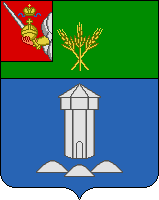 РАСХОДЫ НА ОБРАЗОВАНИЕ, ТЫС. РУБЛЕЙ
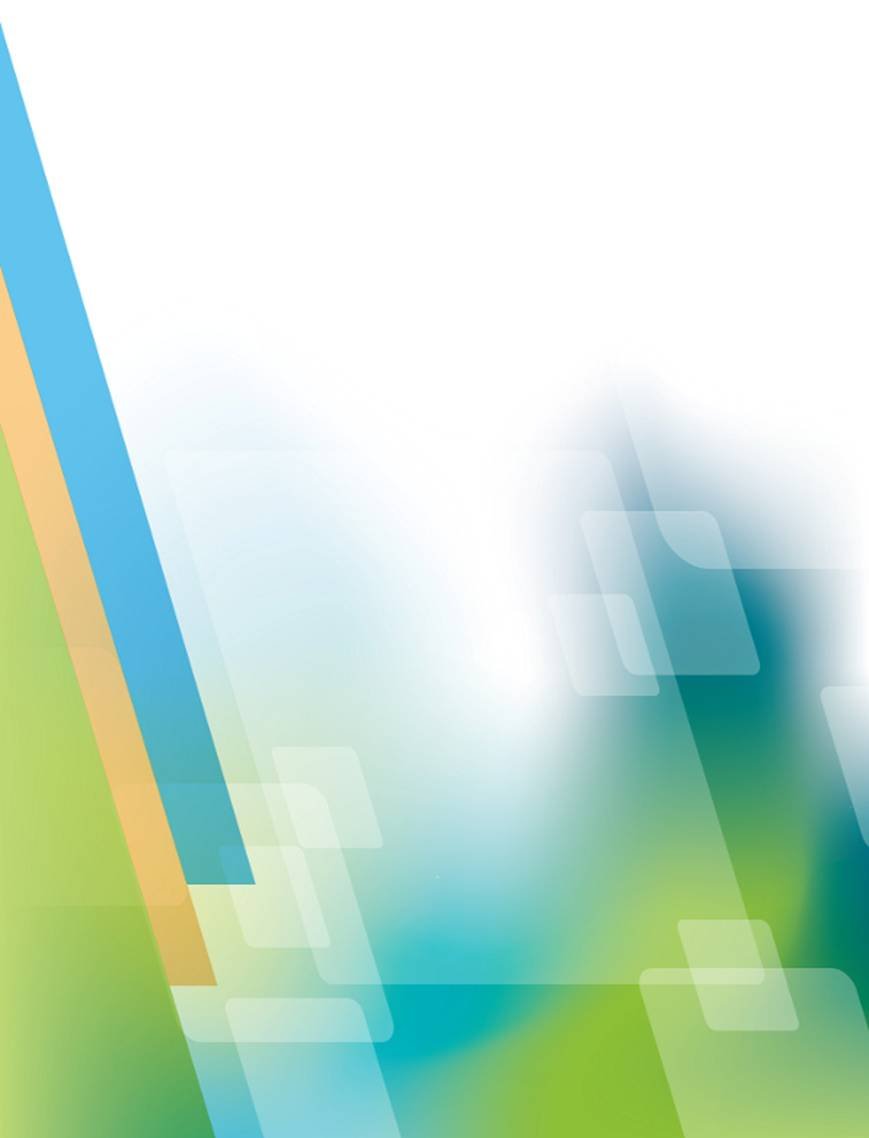 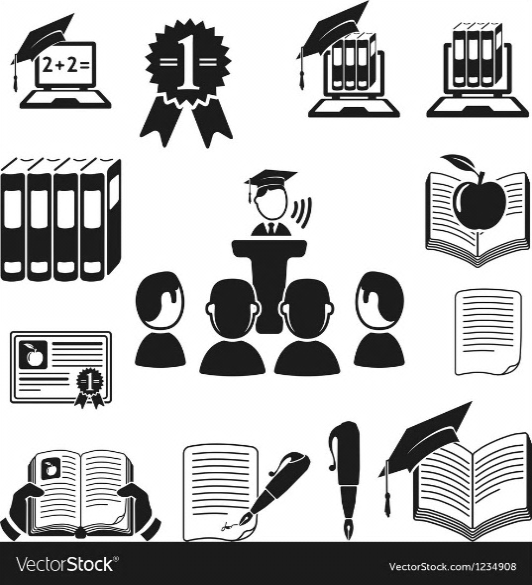 Основные направления расходов в 2022 году
1 651,4
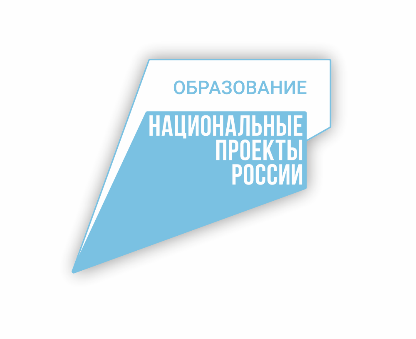 250,8
Финансовое управление Бабушкинского муниципального района
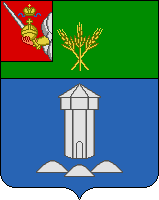 РАСХОДЫ НА ОБРАЗОВАНИЕ, ТЫС. РУБЛЕЙ
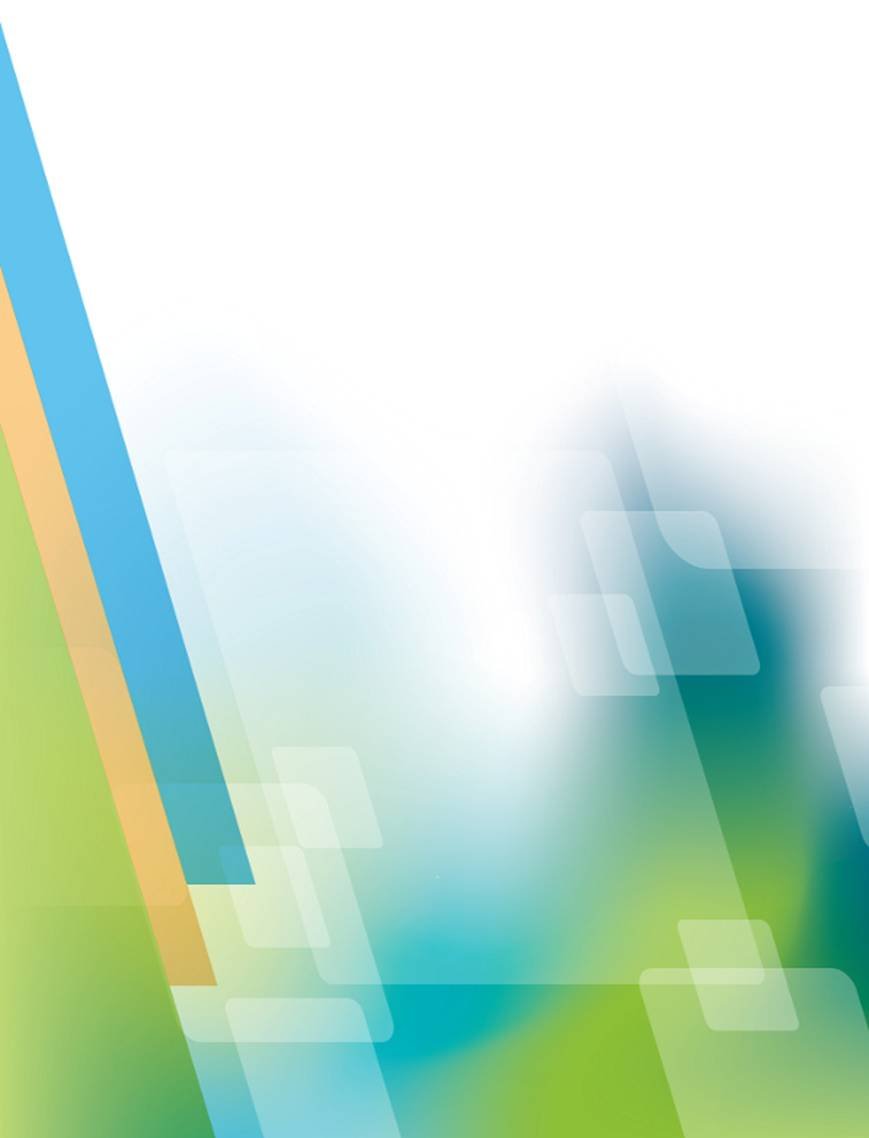 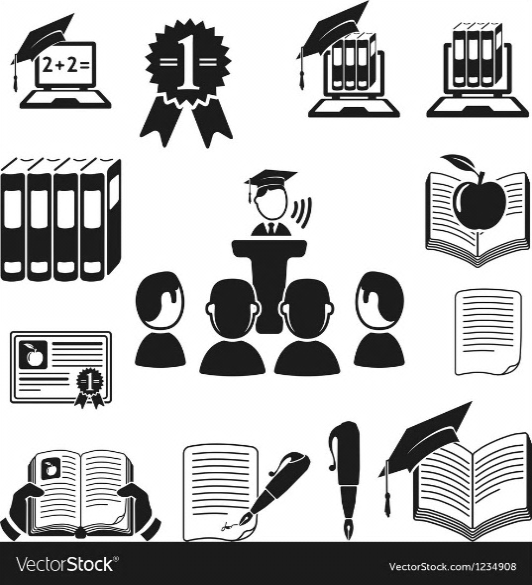 Основные направления расходов в 2022 году
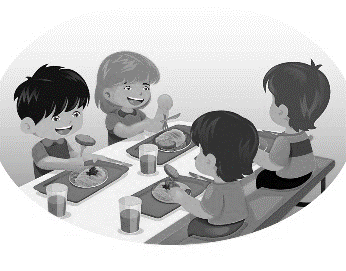 474,5
Финансовое управление Бабушкинского муниципального района
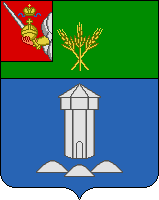 РАСХОДЫ НА ОБРАЗОВАНИЕ, ТЫС. РУБЛЕЙ
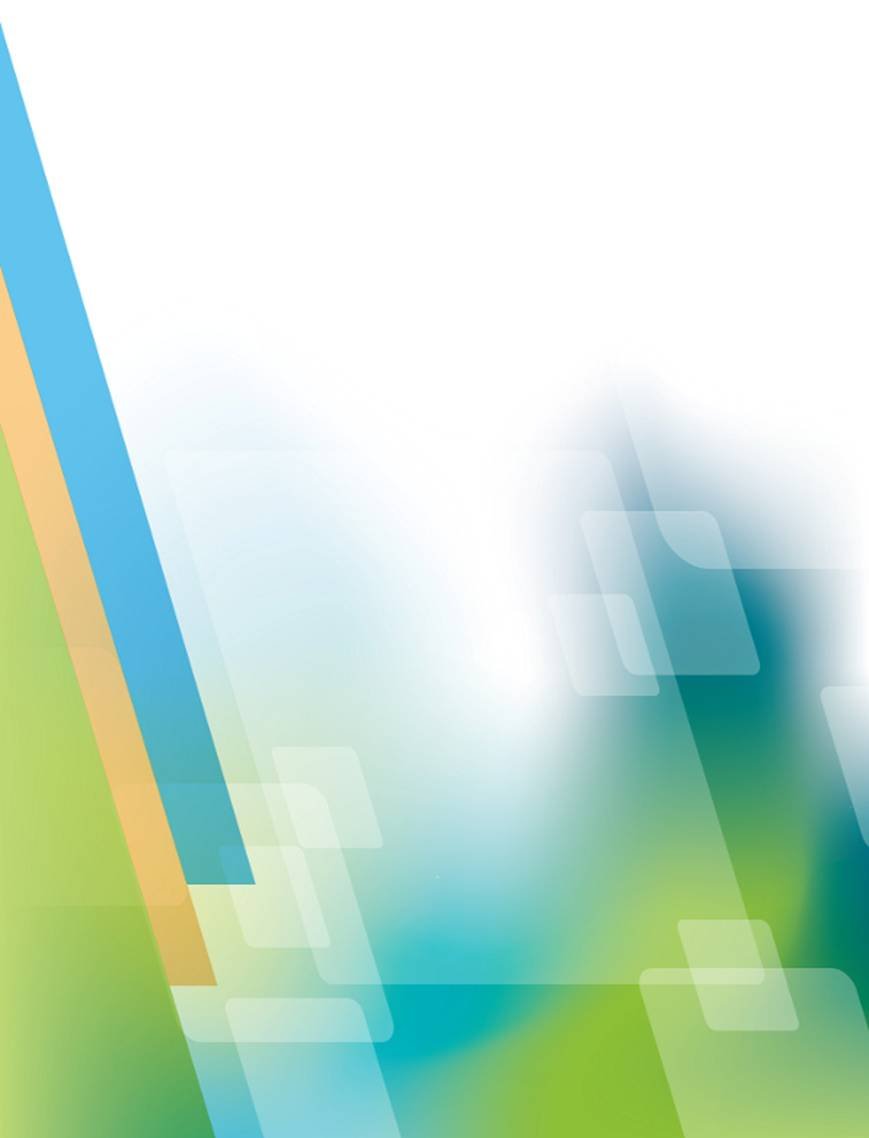 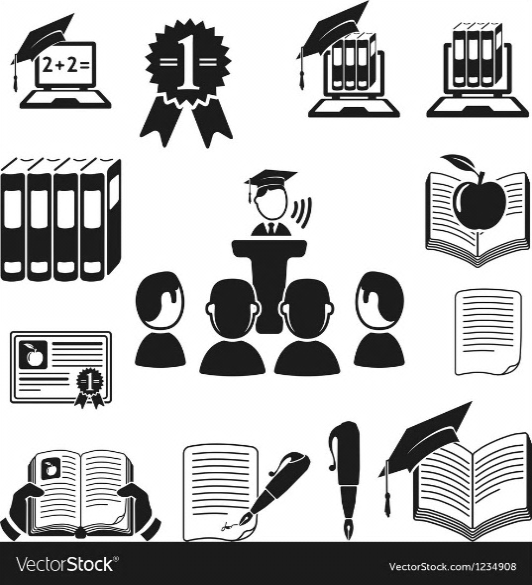 Основные направления расходов в 2022 году
2 181,3
7 598,4
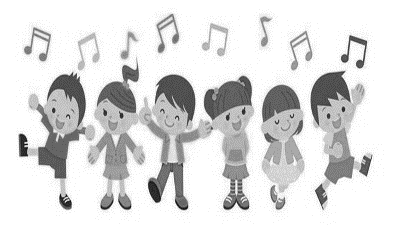 2 005,6
255,0
Финансовое управление администрации Бабушкинского муниципального округа Вологодской области
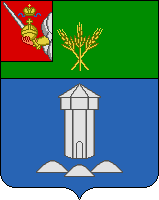 РАСХОДЫ НА ОБРАЗОВАНИЕ, ТЫС. РУБЛЕЙ
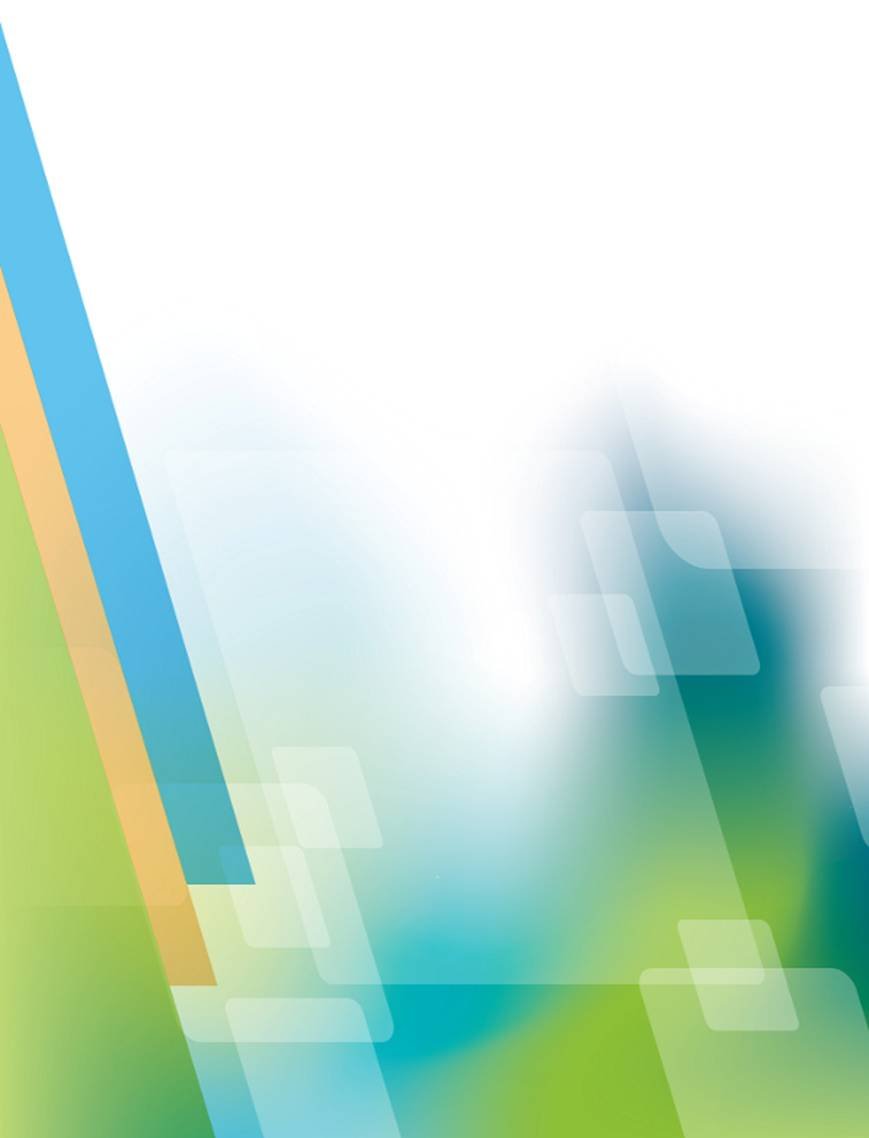 Основные направления расходов в 2022 году
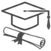 210,0
4 448,7
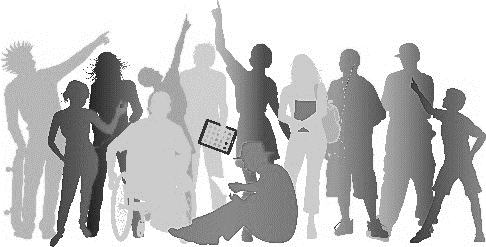 41 988,2
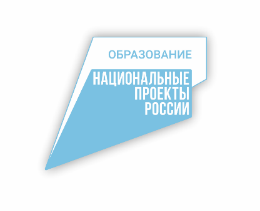 160,0
679,2
Финансовое управление администрации Бабушкинского муниципального округа Вологодской области
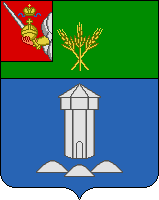 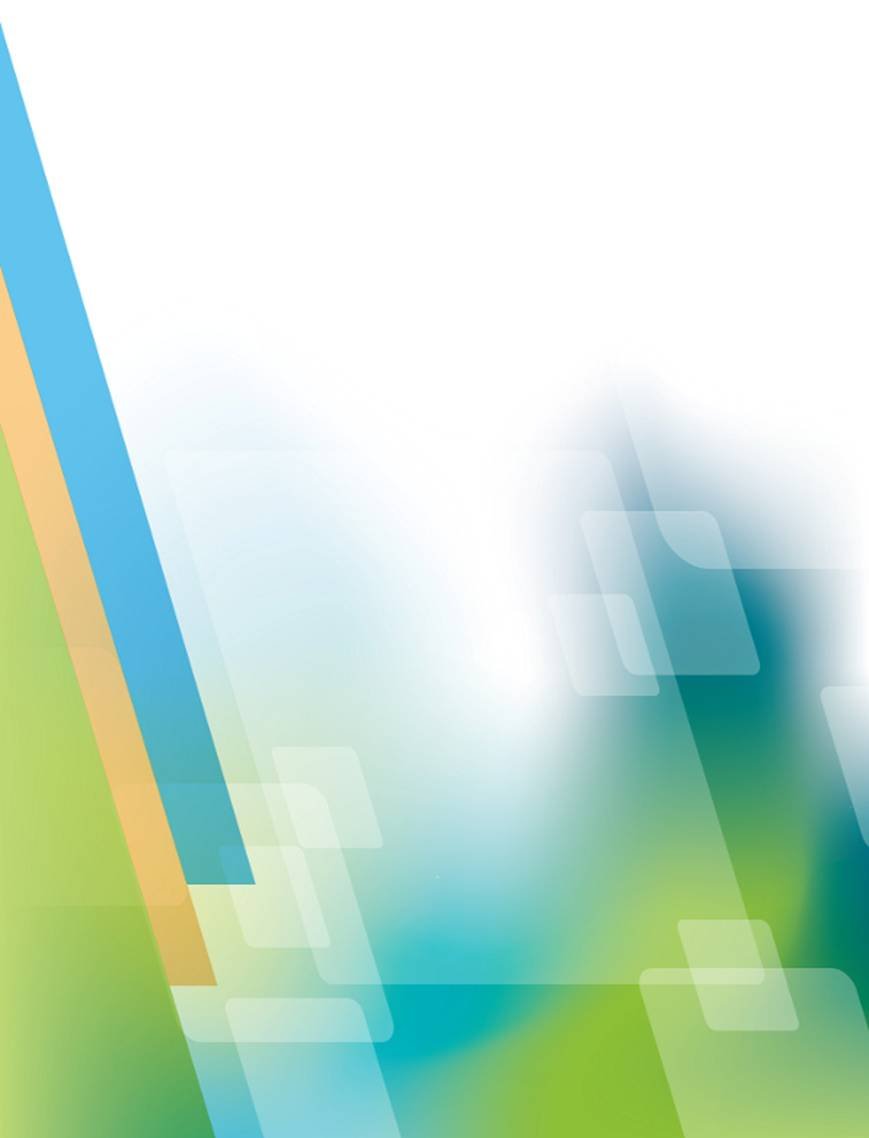 РАСХОДЫ НА КУЛЬТУРУ, КИНЕМАТОГРАФИЮ, ТЫС. РУБЛЕЙ
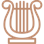 Основные направления расходов в 2022 году
17 177,3
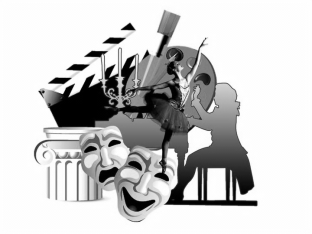 104,2
52,1
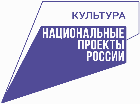 Финансовое управление администрации Бабушкинского муниципального округа Вологодской области
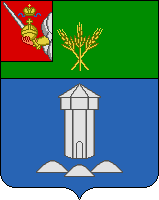 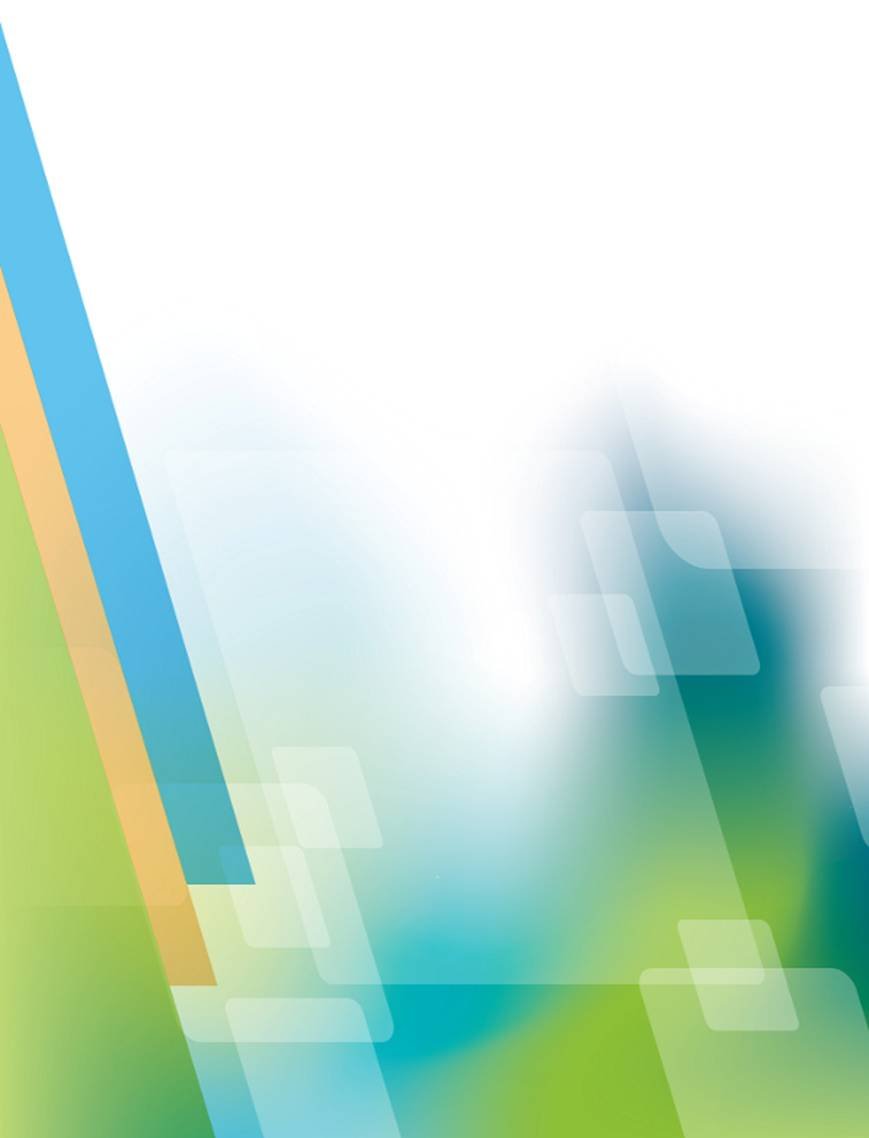 РАСХОДЫ НА КУЛЬТУРУ, КИНЕМАТОГРАФИЮ, ТЫС. РУБЛЕЙ
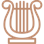 Основные направления расходов в 2022 году
599,8
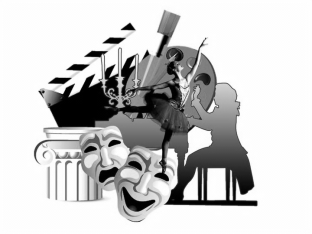 8 890,5
599,6
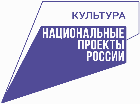 9 413,4
Финансовое управление администрации Бабушкинского муниципального округа Вологодской области
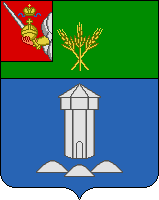 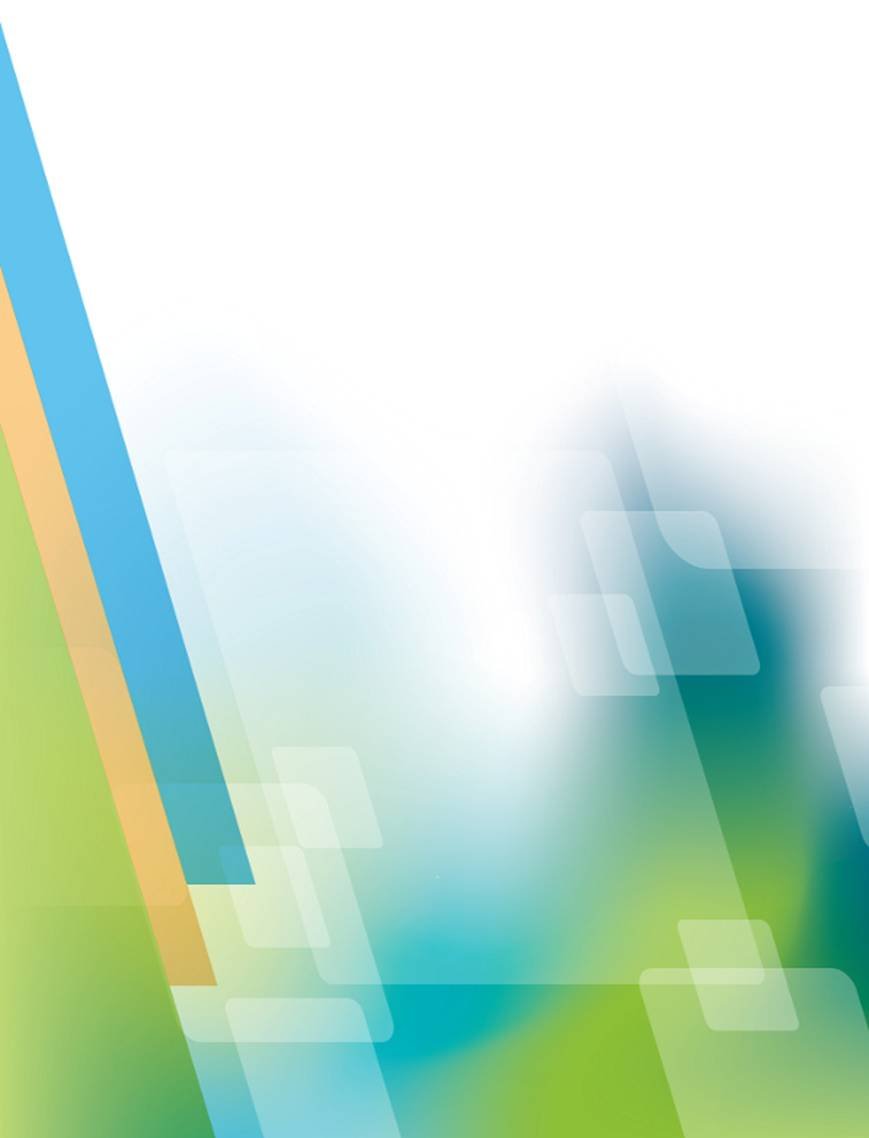 РАСХОДЫ НА КУЛЬТУРУ, КИНЕМАТОГРАФИЮ, ТЫС. РУБЛЕЙ
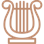 Основные направления расходов в 2022 году
2 352,6
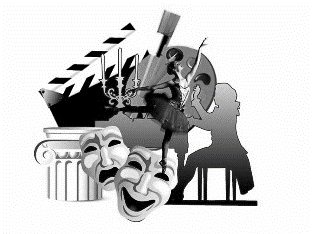 4 532,3
104,2
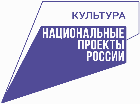 Финансовое управление администрации Бабушкинского муниципального округа Вологодской области
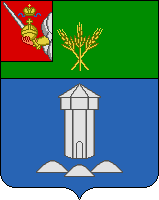 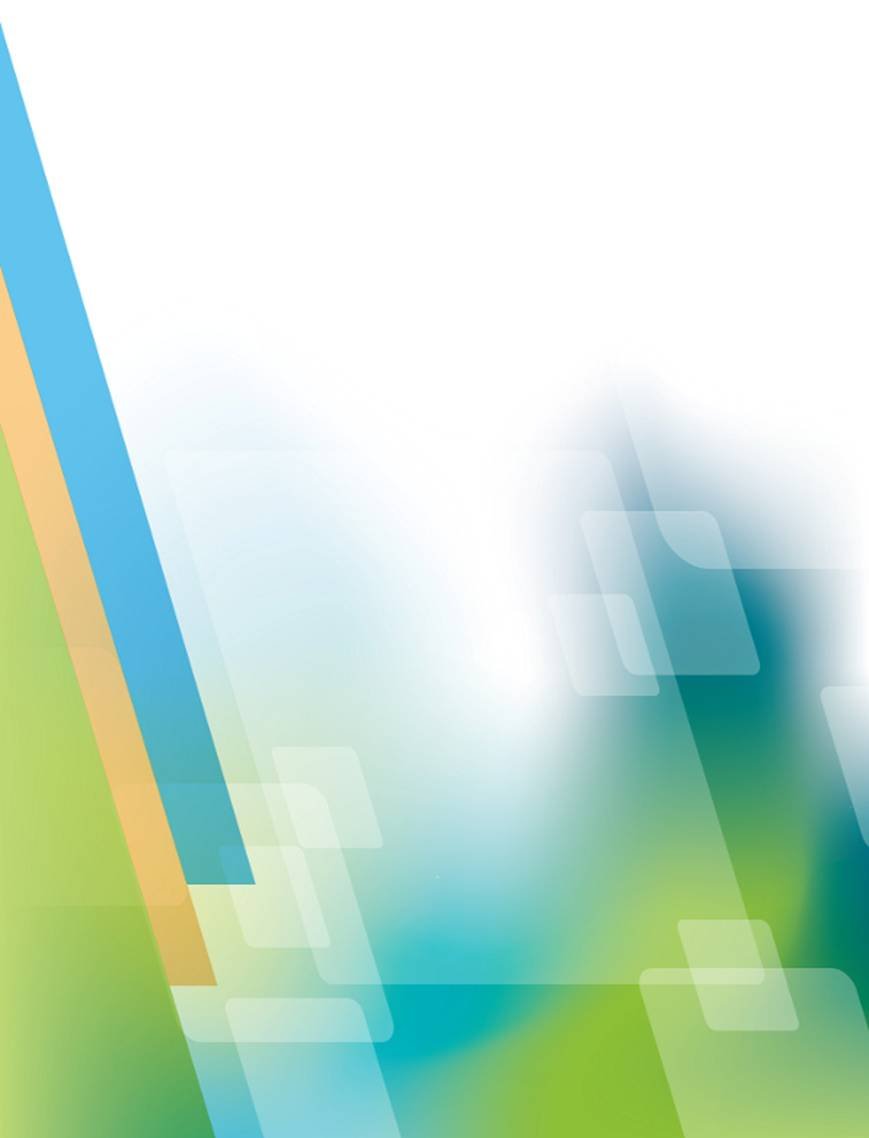 РАСХОДЫ НА КУЛЬТУРУ, КИНЕМАТОГРАФИЮ, ТЫС. РУБЛЕЙ
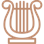 Основные направления расходов в 2022 году
14 221,4
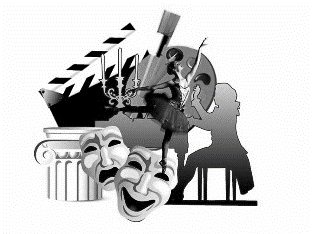 340,0
360,8
1 412,3
Финансовое управление администрации Бабушкинского муниципального округа Вологодской области
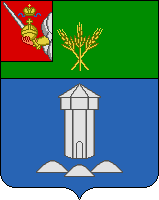 РАСХОДЫ НА КУЛЬТУРУ, КИНЕМАТОГРАФИЮ, ТЫС. РУБЛЕЙ
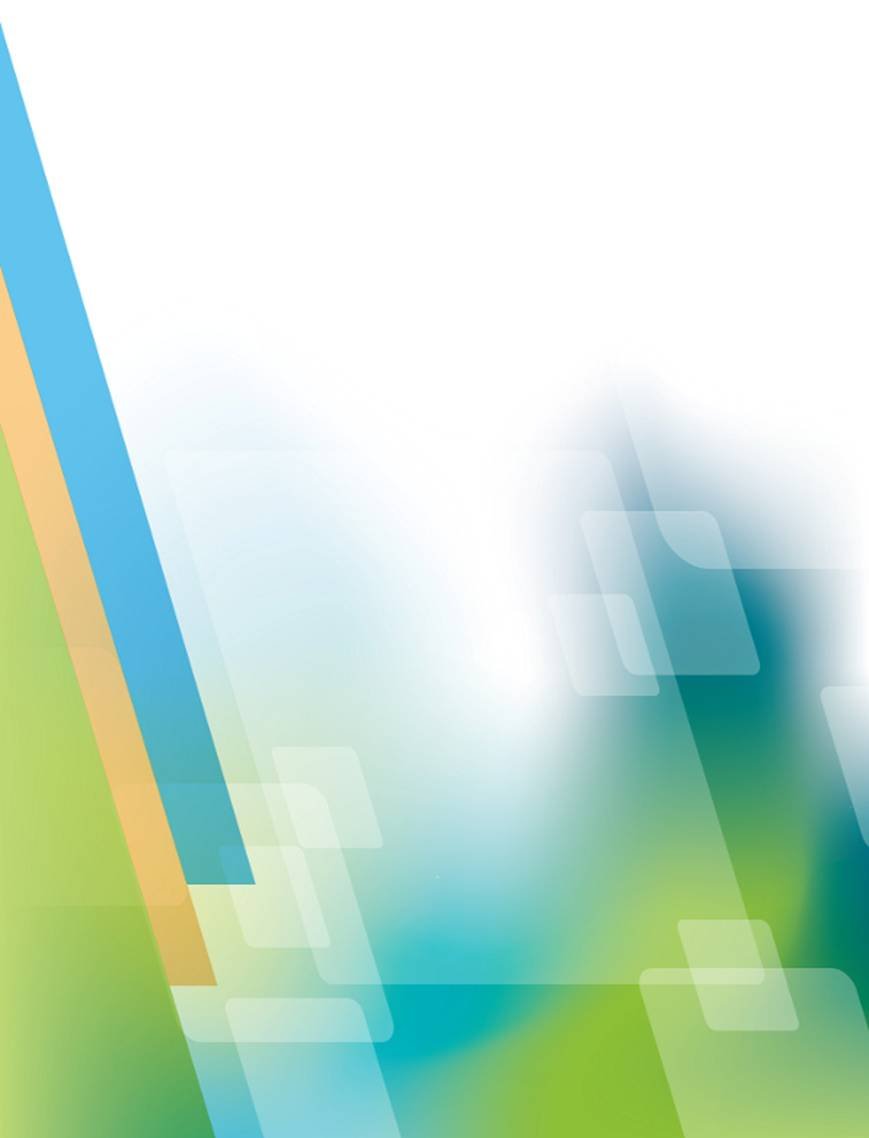 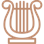 Основные направления расходов в 2022 году
1 065,0
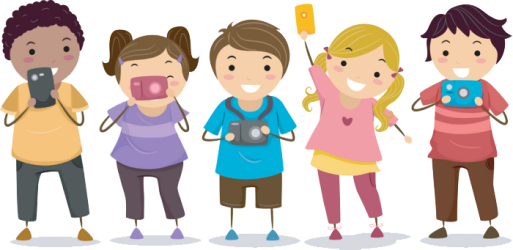 349,4
4 862,0
Финансовое управление Бабушкинского муниципального района
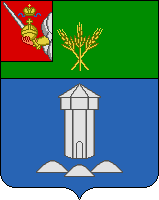 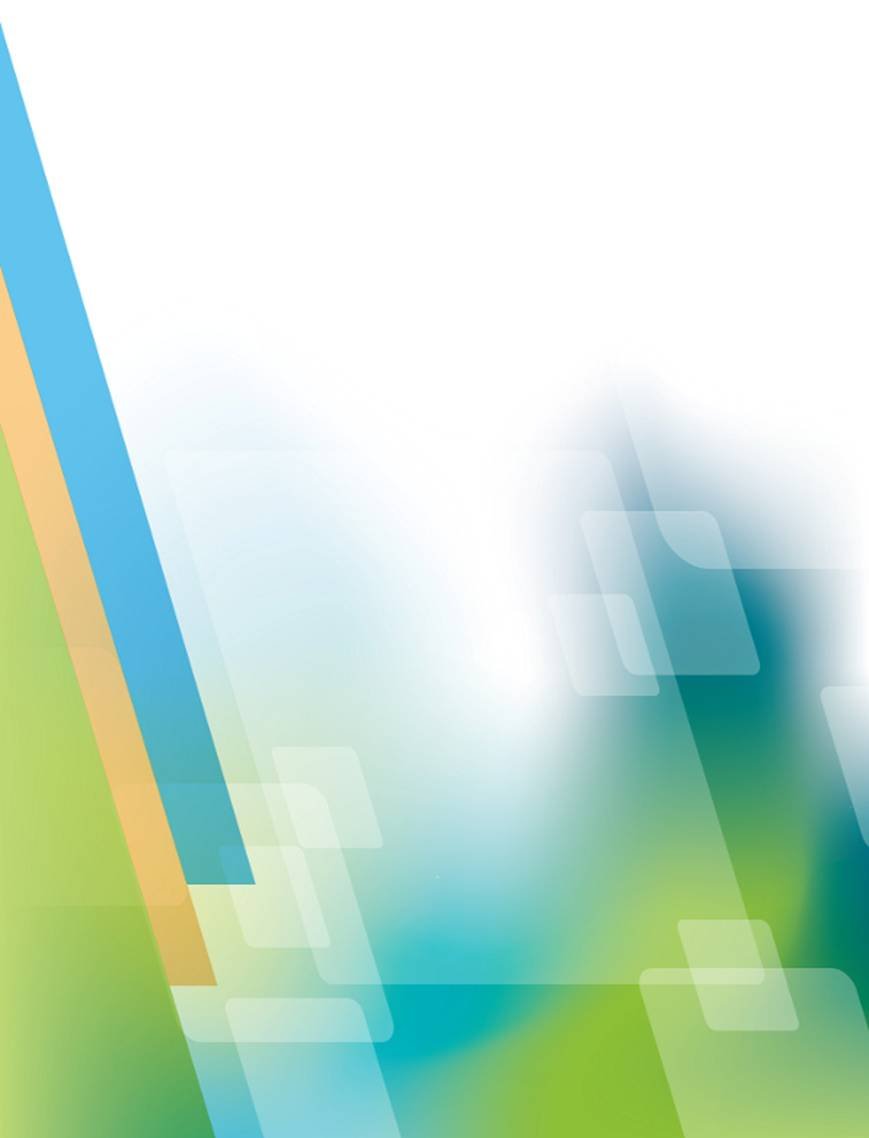 РАСХОДЫ НА ЗДРАВООХРАНЕНИЕ, ТЫС. РУБЛЕЙ
Основные направления расходов в 2022 году
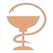 77,2
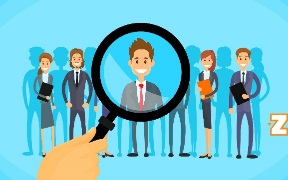 32,0
Финансовое управление администрации Бабушкинского муниципального округа Вологодской области
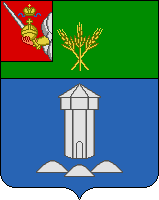 РАСХОДЫ НА СОЦИАЛЬНУЮ ПОЛИТИКУ, ТЫС. РУБЛЕЙ
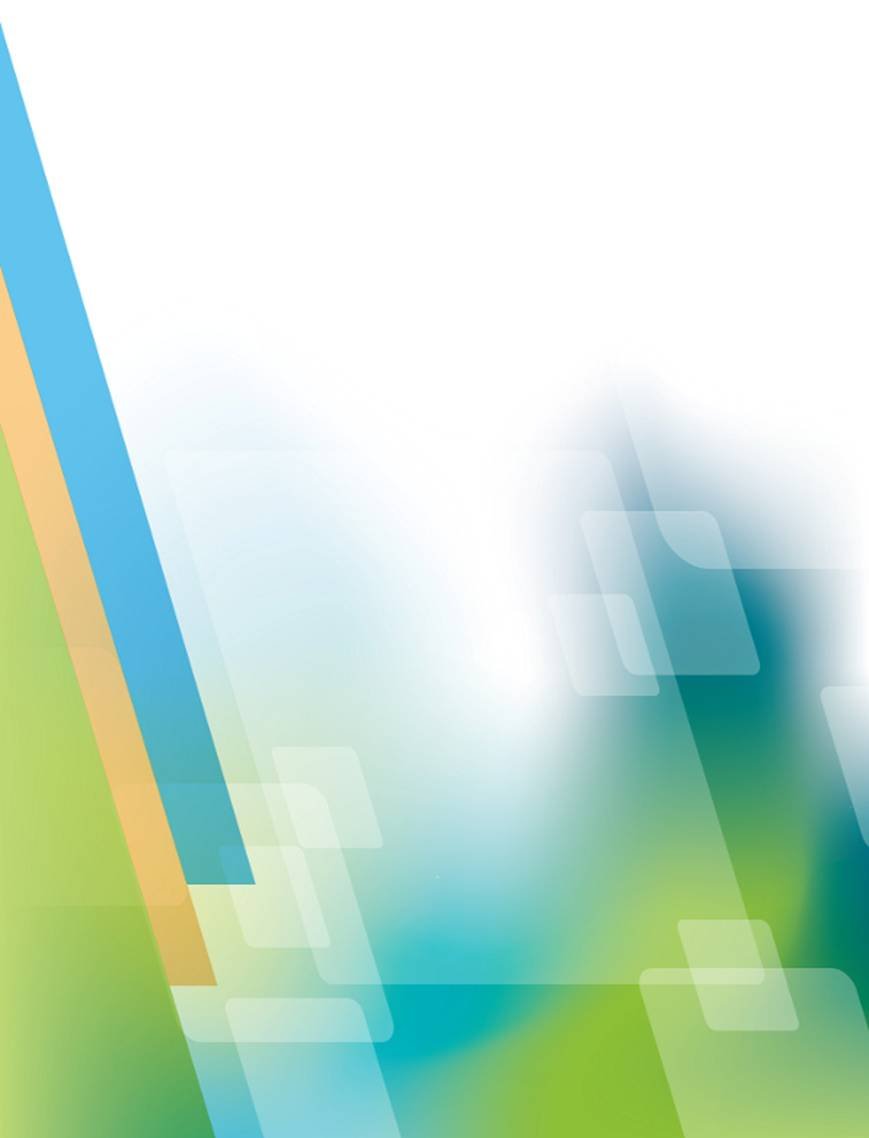 Основные направления расходов в 2022 году 
Мерами социальной поддержки обеспечены 1 242 получателей
1 634,1
1 398,6
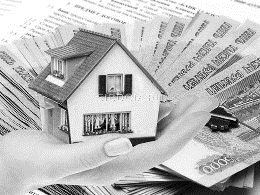 453,6
2 238,8
Финансовое управление администрации Бабушкинского муниципального округа Вологодской области
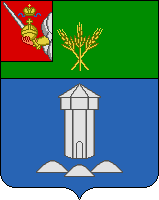 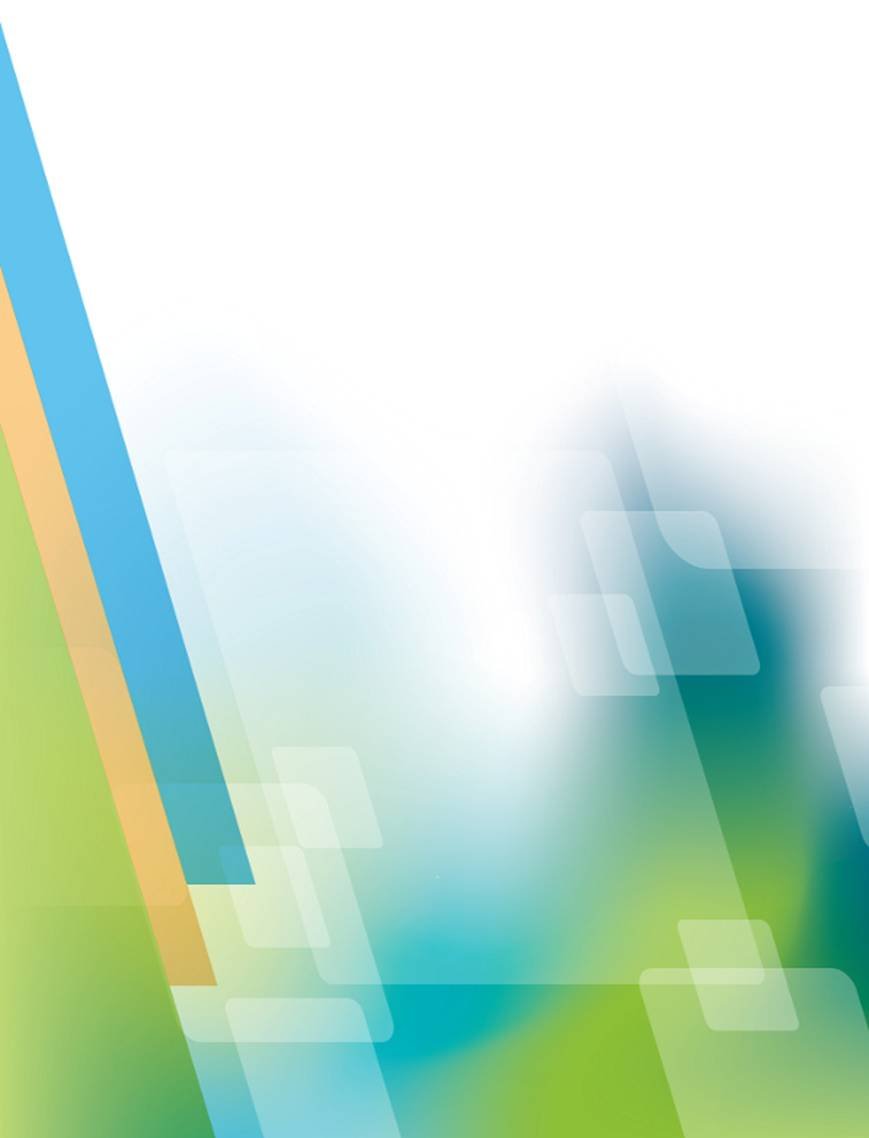 РАСХОДЫ НА СОЦИАЛЬНУЮ ПОЛИТИКУ, ТЫС. РУБЛЕЙ
Основные направления расходов в 2022 году 
Мерами социальной поддержки обеспечены 1 242 получателей
5 405,4
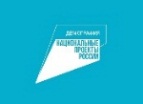 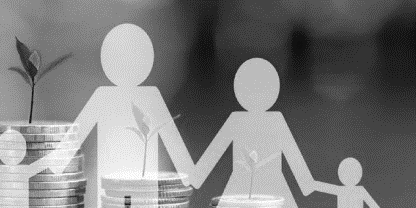 2 228,5
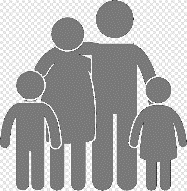 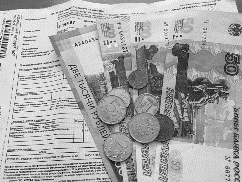 Финансовое управление администрации Бабушкинского муниципального округа Вологодской области
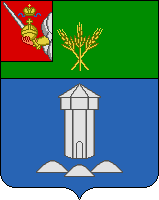 РАСХОДЫ НА СОЦИАЛЬНУЮ ПОЛИТИКУ, ТЫС. РУБЛЕЙ
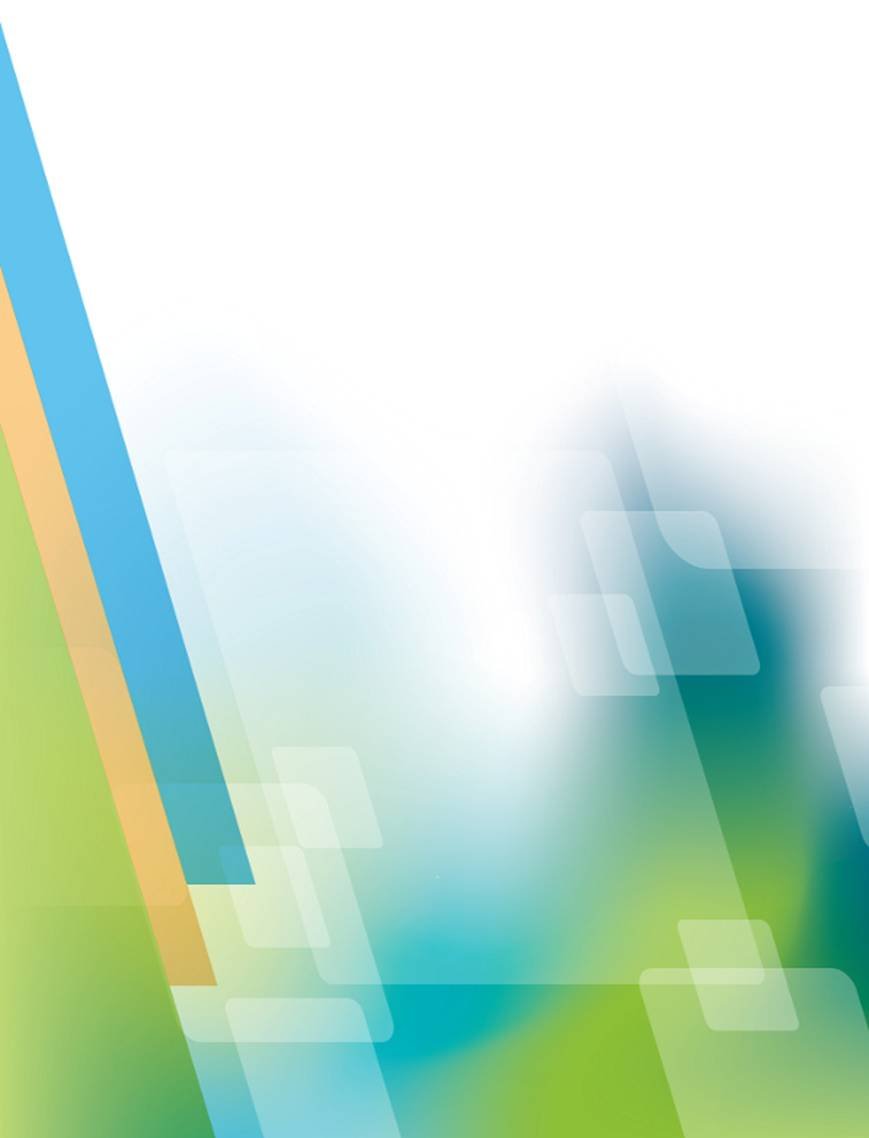 Основные направления расходов в 2022 году 
Мерами социальной поддержки обеспечены 1 242 получателей
100,0
1 690,4
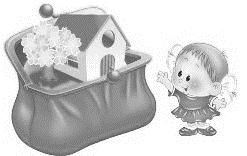 764,6
22,0
Финансовое управление администрации Бабушкинского муниципального округа Вологодской области
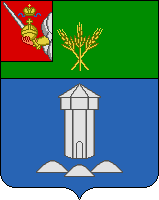 РАСХОДЫ НА ФИЗИЧЕСКУЮ КУЛЬТУРУ И СПОРТ, ТЫС. РУБЛЕЙ
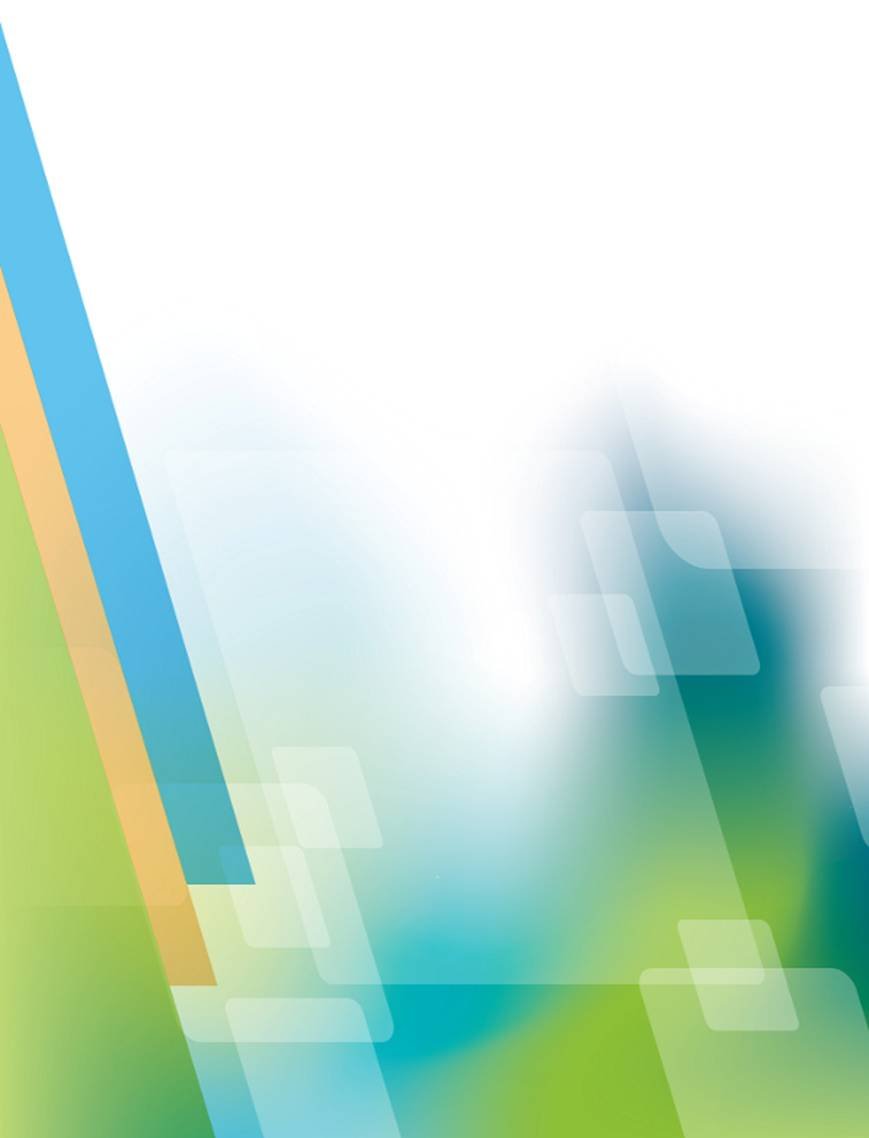 В 2022 году проведено 53 спортивных мероприятия
Охват жителей составил  5 391 человека (их них 1 544 дети)
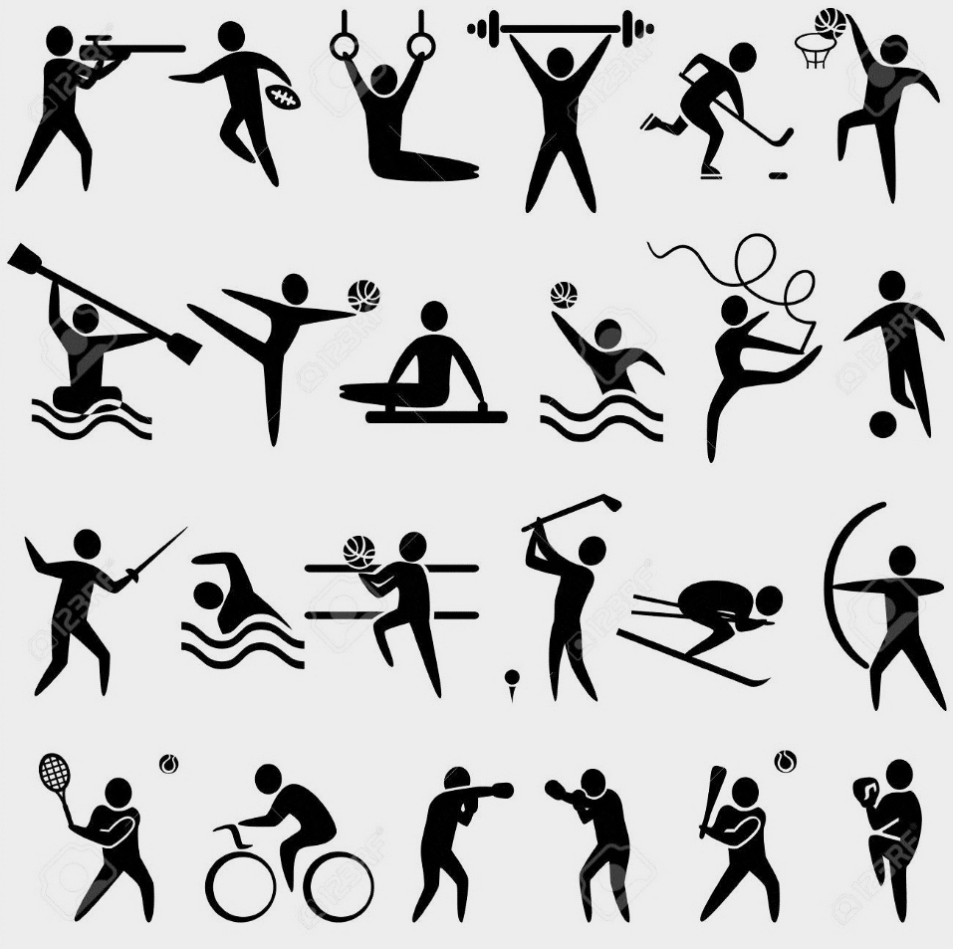 Основные направления расходов в 2022 году
443,6
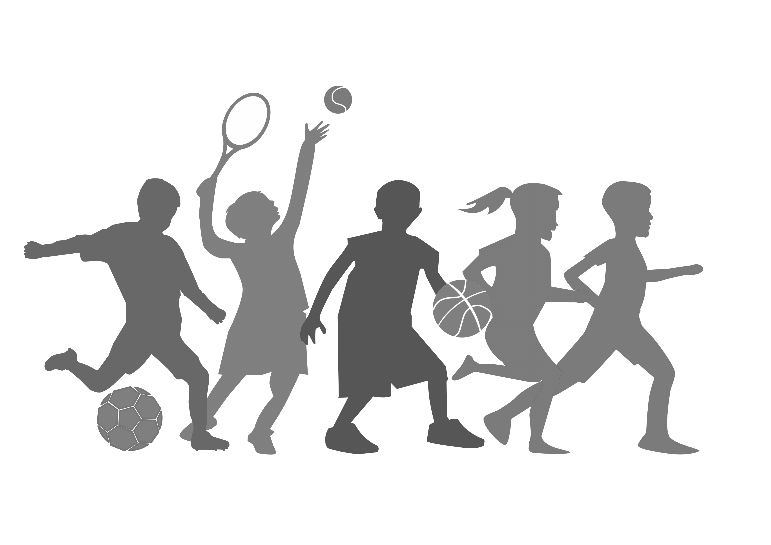 333,3
72 371,7
Финансовое управление администрации Бабушкинского муниципального округа Вологодской области
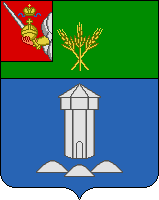 РАСХОДЫ НА МЕЖБЮДЖЕТНЫЕ ТРАНСФЕРТЫ ОБЩЕГО ХАРАКТЕРА БЮДЖЕТАМ СУБЪЕКТОВ РФ И МУНИЦИПАЛЬНЫХ ОБРАЗОВАНИЙ, ТЫС. РУБЛЕЙ
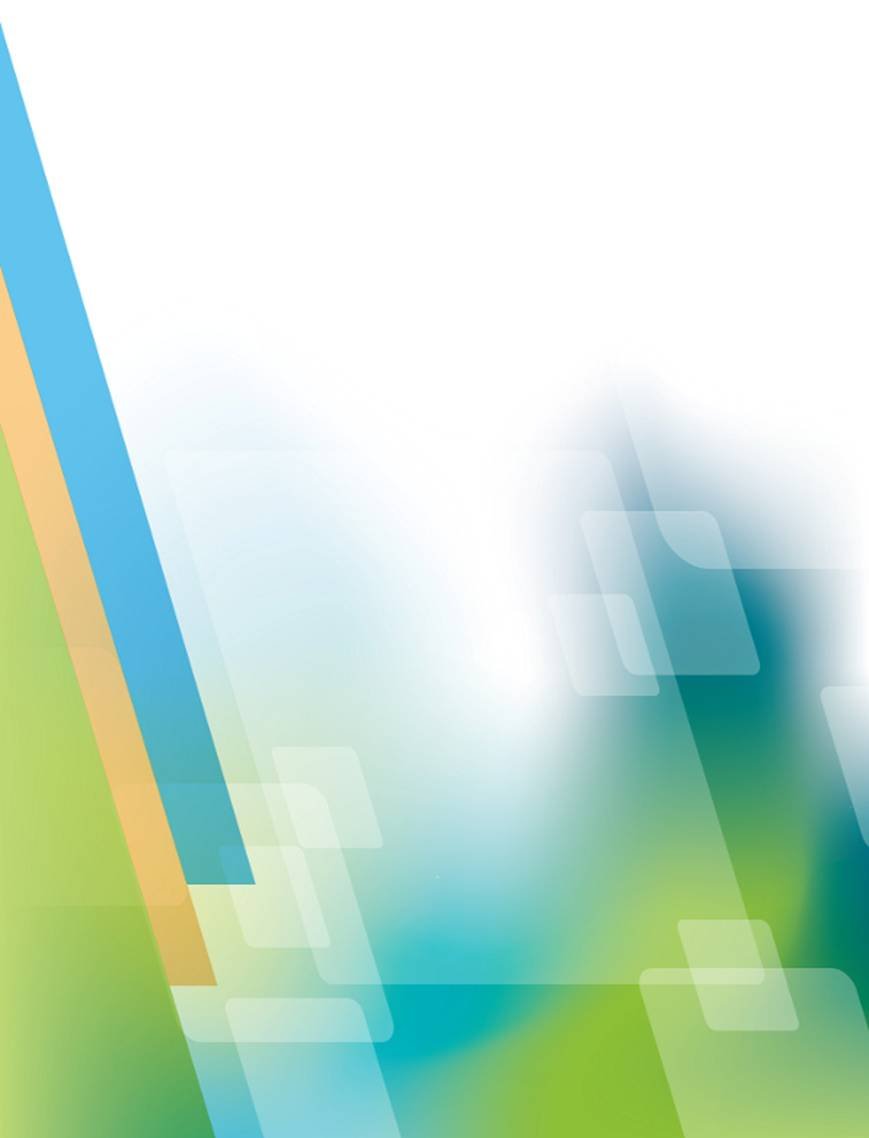 Основные направления расходов в 2022 году
8 812,4
20 383,1
6 372,0
Финансовое управление администрации Бабушкинского муниципального округа Вологодской области
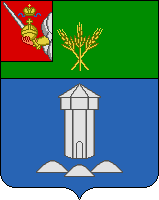 ФИНАНСОВАЯ ПОМОЩЬ СЕЛЬСКИМ ПОСЕЛЕНИЯМ, ТЫС. РУБЛЕЙ
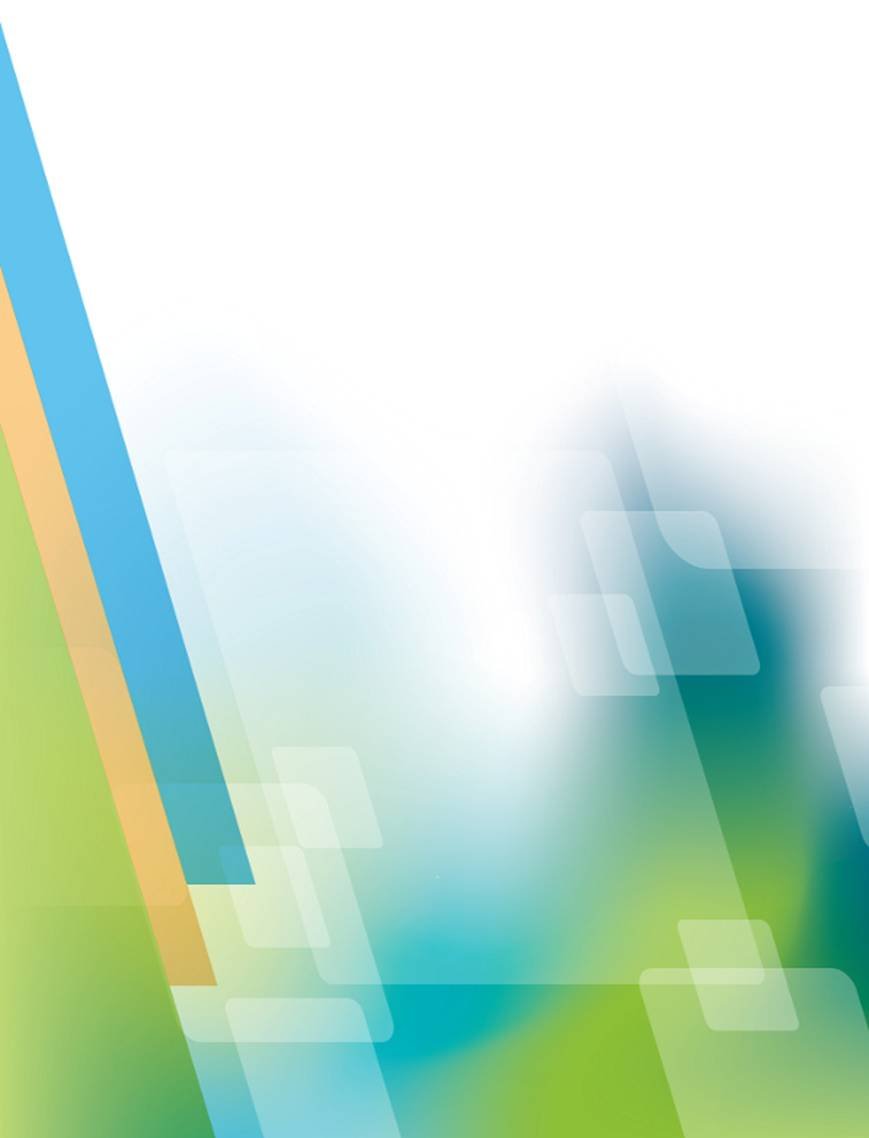 Финансовое управление администрации Бабушкинского муниципального округа Вологодской области
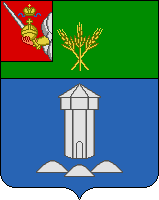 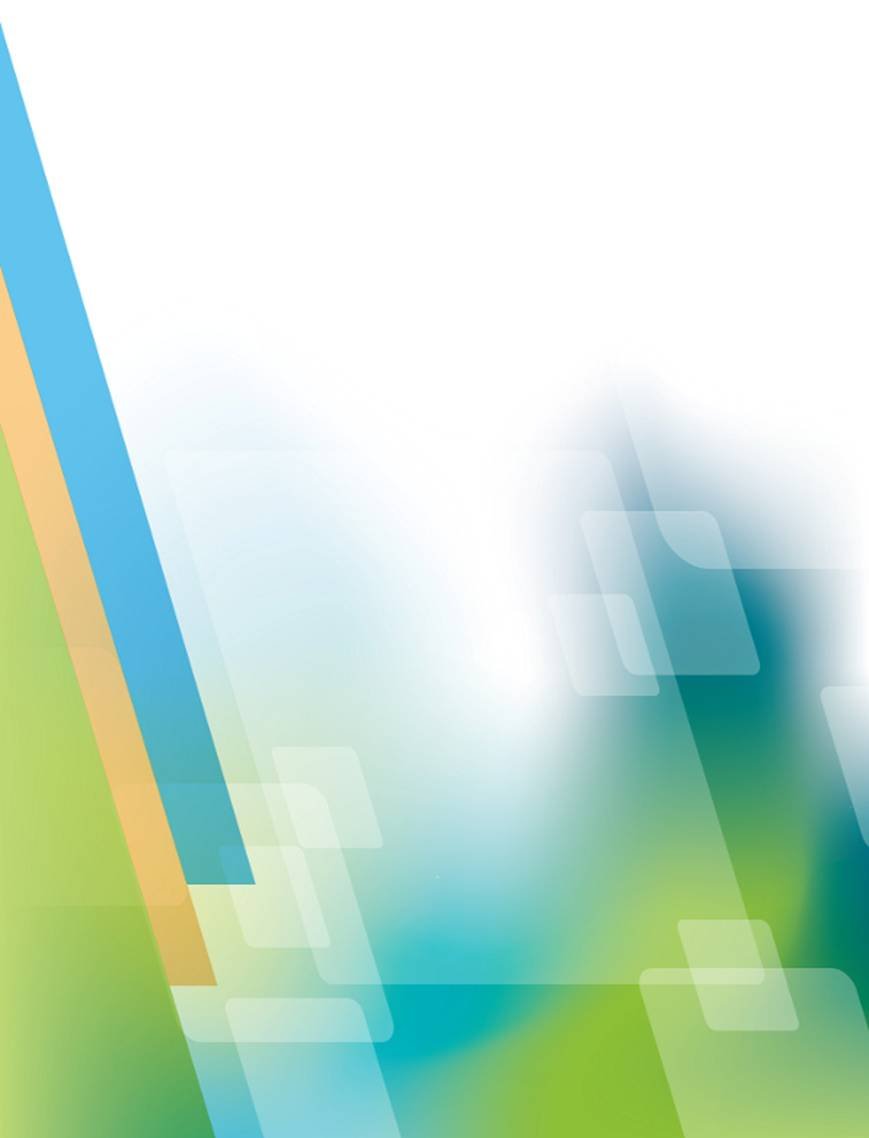 РАСХОДЫ НА СОЦИАЛЬНО-ЗНАЧИМЫЕ ОБЪЕКТЫ В 2022 ГОДУ, ТЫС. РУБЛЕЙ
Финансовое управление администрации Бабушкинского муниципального округа Вологодской области
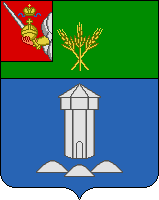 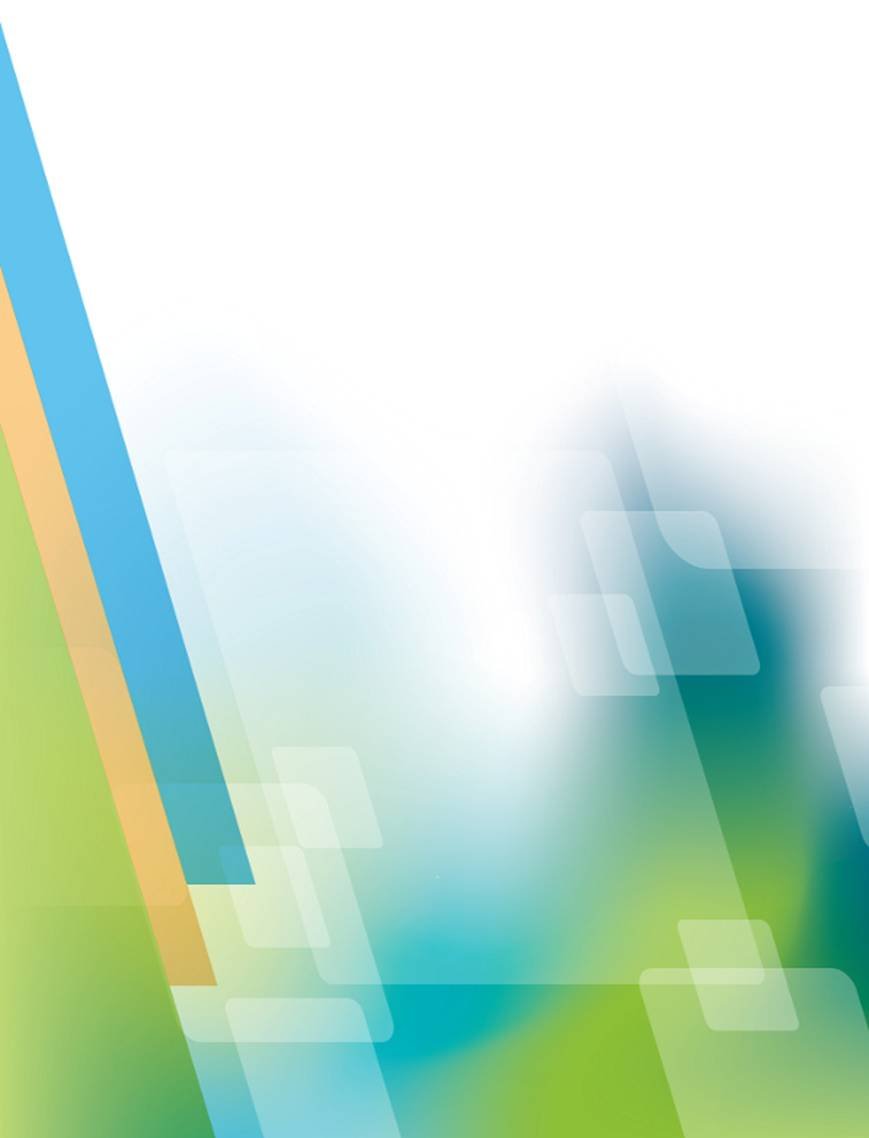 РАСХОДЫ НА СОЦИАЛЬНО-ЗНАЧИМЫЕ ОБЪЕКТЫ В 2022 ГОДУ, ТЫС. РУБЛЕЙ
Финансовое управление администрации Бабушкинского муниципального округа Вологодской области
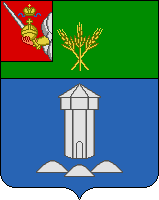 РЕАЛИЗАЦИЯ НАЦИОНАЛЬНЫХ ПРОЕКТОВ В 2022 ГОДУ, ТЫС. РУБЛЕЙ
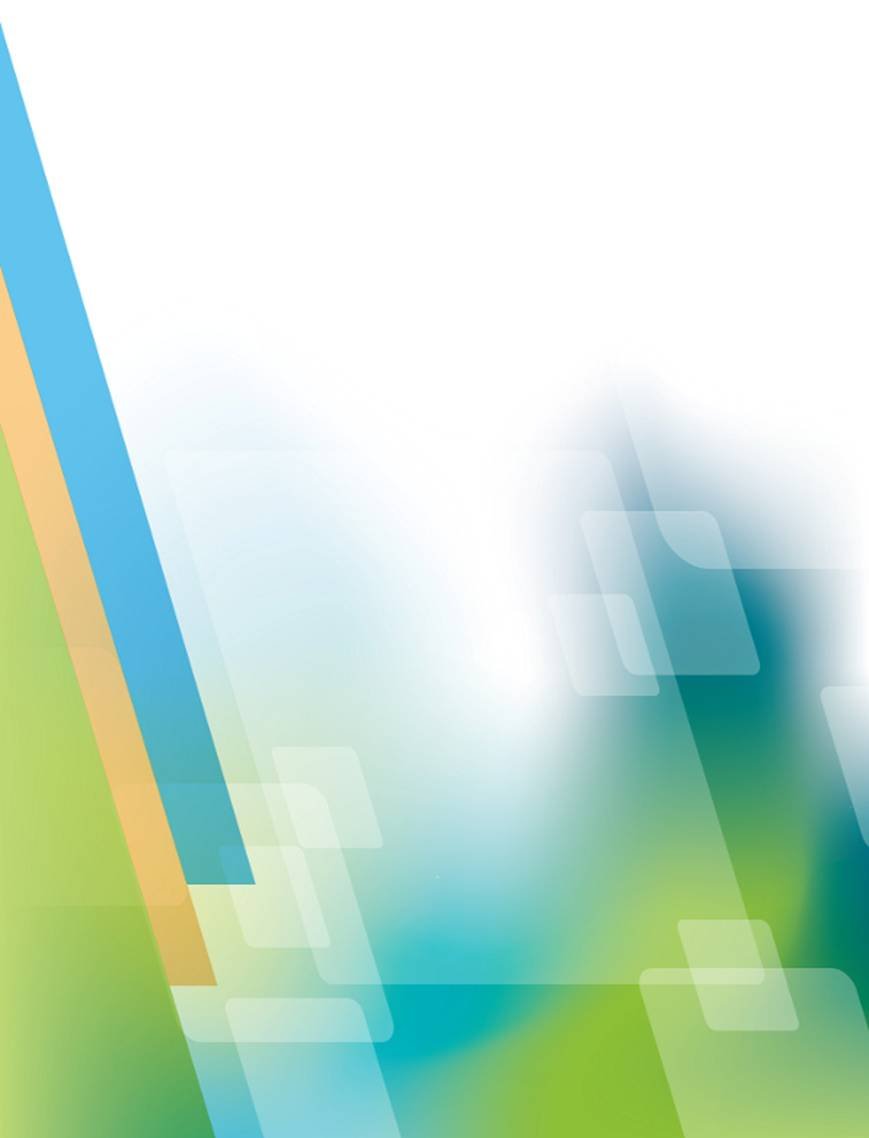 13 национальных проектов
4 - национальных проекта
УКАЗ ПРЕЗИДЕНТА РОССИЙСКОЙ ФЕДЕРАЦИИ № 204 от 07 мая 2018 года
20 886,1 тыс. руб. в том числе средства областного и федерального бюджетов
20 538,6 тыс. руб., или 98,3%
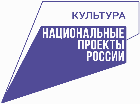 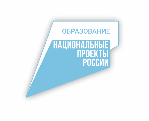 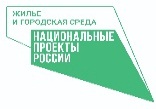 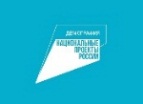 Финансовое управление администрации Бабушкинского муниципального округа Вологодской области
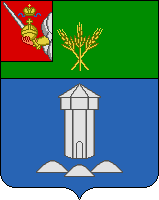 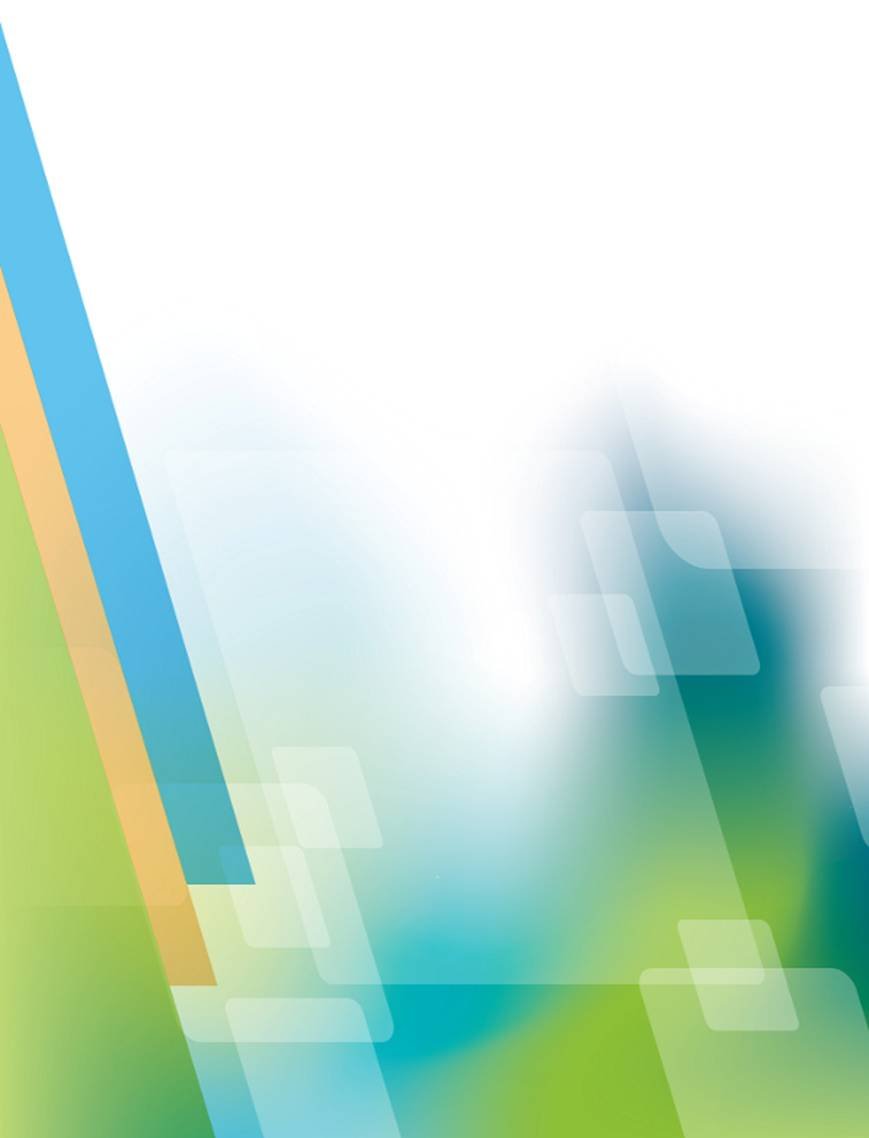 МУНИЦИПАЛЬНЫЙ ДОЛГ 
НА 01.01.2023 ГОД 
ОТСУТСВУЕТ
Финансовое управление администрации Бабушкинского муниципального округа Вологодской области
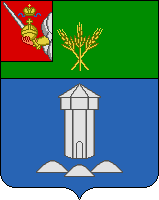 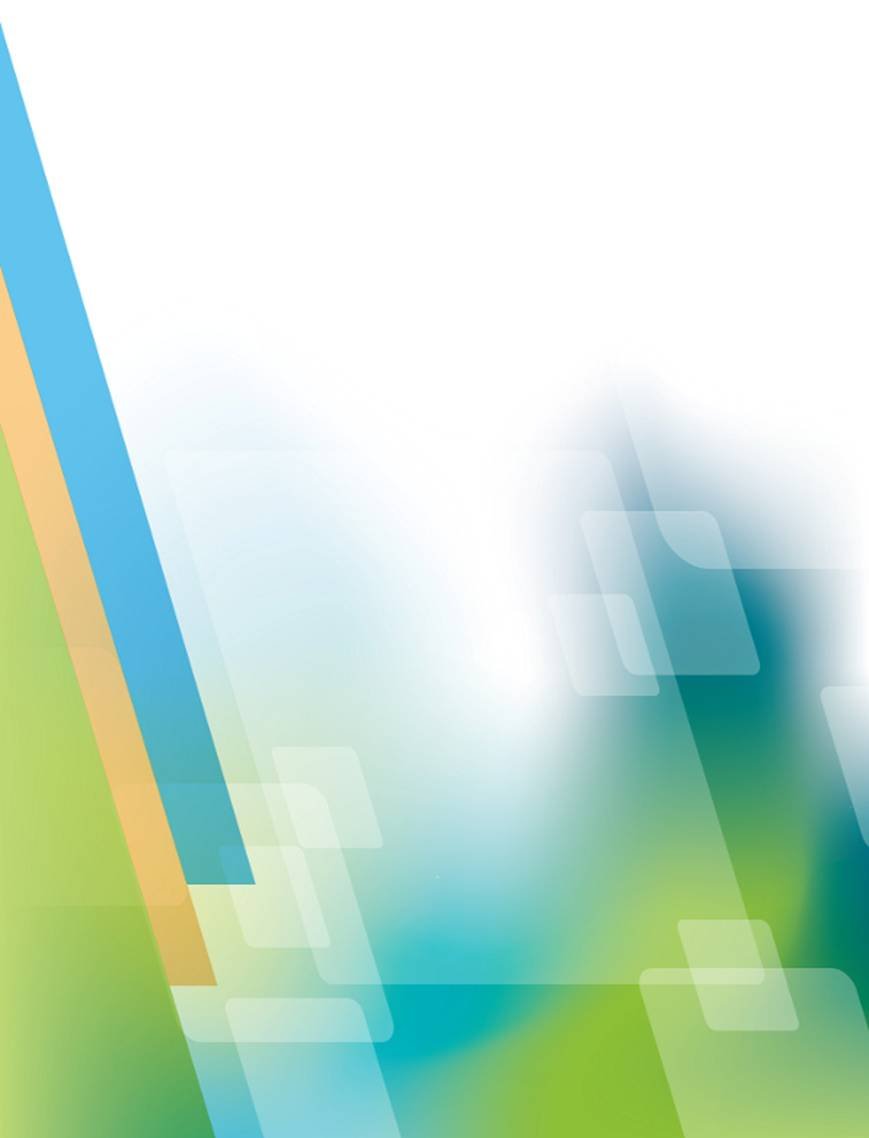 БЮДЖЕТ БАБУШКИНСКОГО МУНИЦИПАЛЬНОГО РАЙОНА 
В 2022 ГОДУ ИСПОЛНЕН 
С ПРОФИЦИТОМ  
49 705,0 ТЫС. РУБЛЕЙ
Финансовое управление администрации Бабушкинского муниципального округа Вологодской области
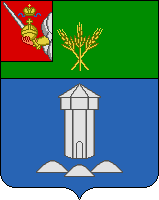 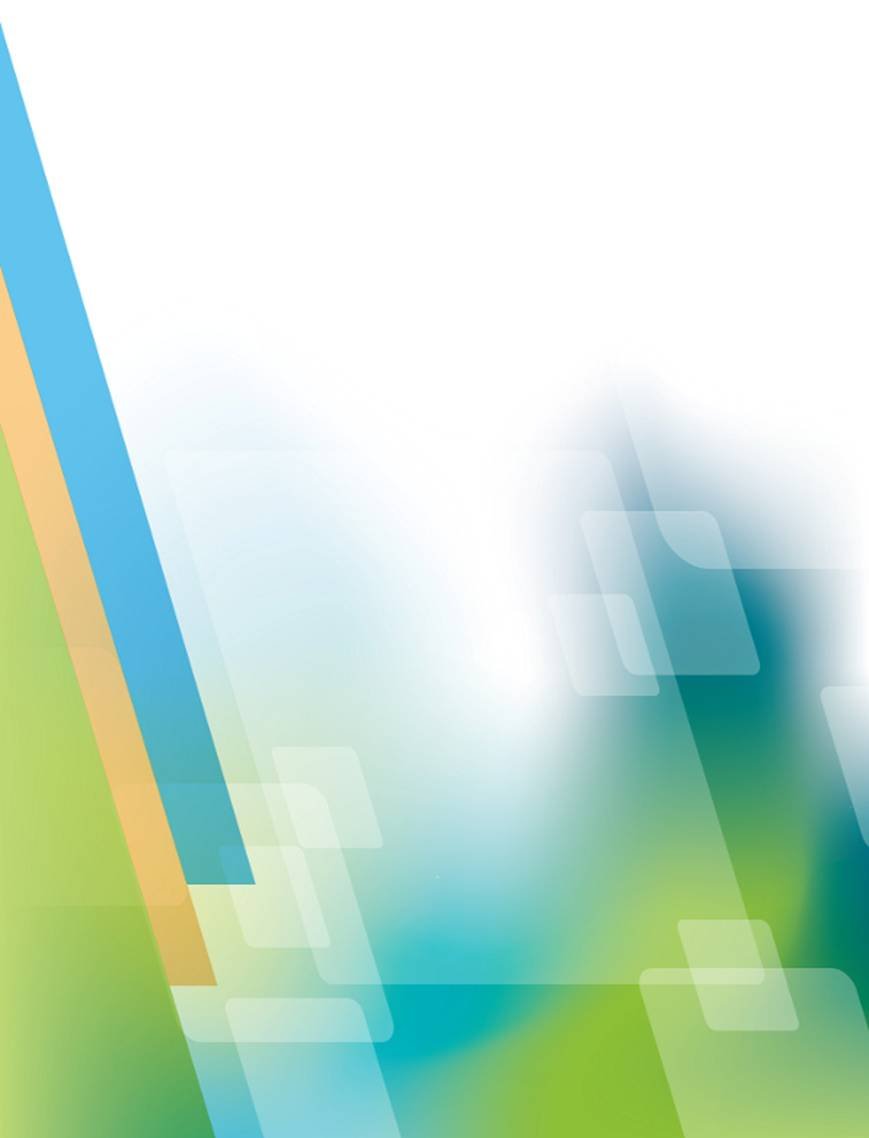 КОНТАКТНАЯ ИНФОРМАЦИЯ
«Бюджет для граждан» нацелен на получение 
обратной связи от граждан.
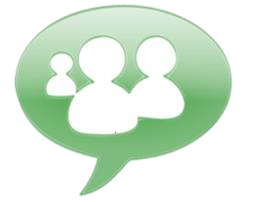 Уважаемые жители Бабушкинского муниципального округа 
Вологодской области!
Мы надеемся, что представленная информация оказалась полезной и помогла составить достоверное мнение об итогах исполнения районного бюджета Бабушкинского муниципального района за 2022 год
Источники размещения информации о бюджете 
Официальный сайт Администрации Бабушкинского муниципального округа: 
https://www.admbabush.ru
Официальное печатное издание: официальный вестник Бабушкинского муниципального округа
Страница в соц. сетях: 
https://vk.com/club188117613
По всем интересующим Вас вопросам, Вы можете обратиться в Финансовое управление администрации  Бабушкинского муниципального округа Вологодской области:
написать письмо или прийти лично по адресу:  161350, Вологодская область,
с.им. Бабушкина,  ул. Бабушкина, д.54
позвонить по телефону: +7 (81745) 2-14-64,
написать на электронную почту: fin02@vologda.ru
Заместитель главы округа, 
начальник Финансового управления администрации округа
Н.А. Андреева
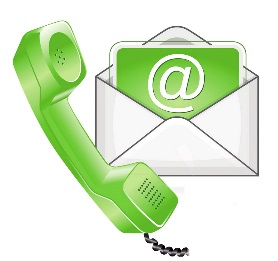